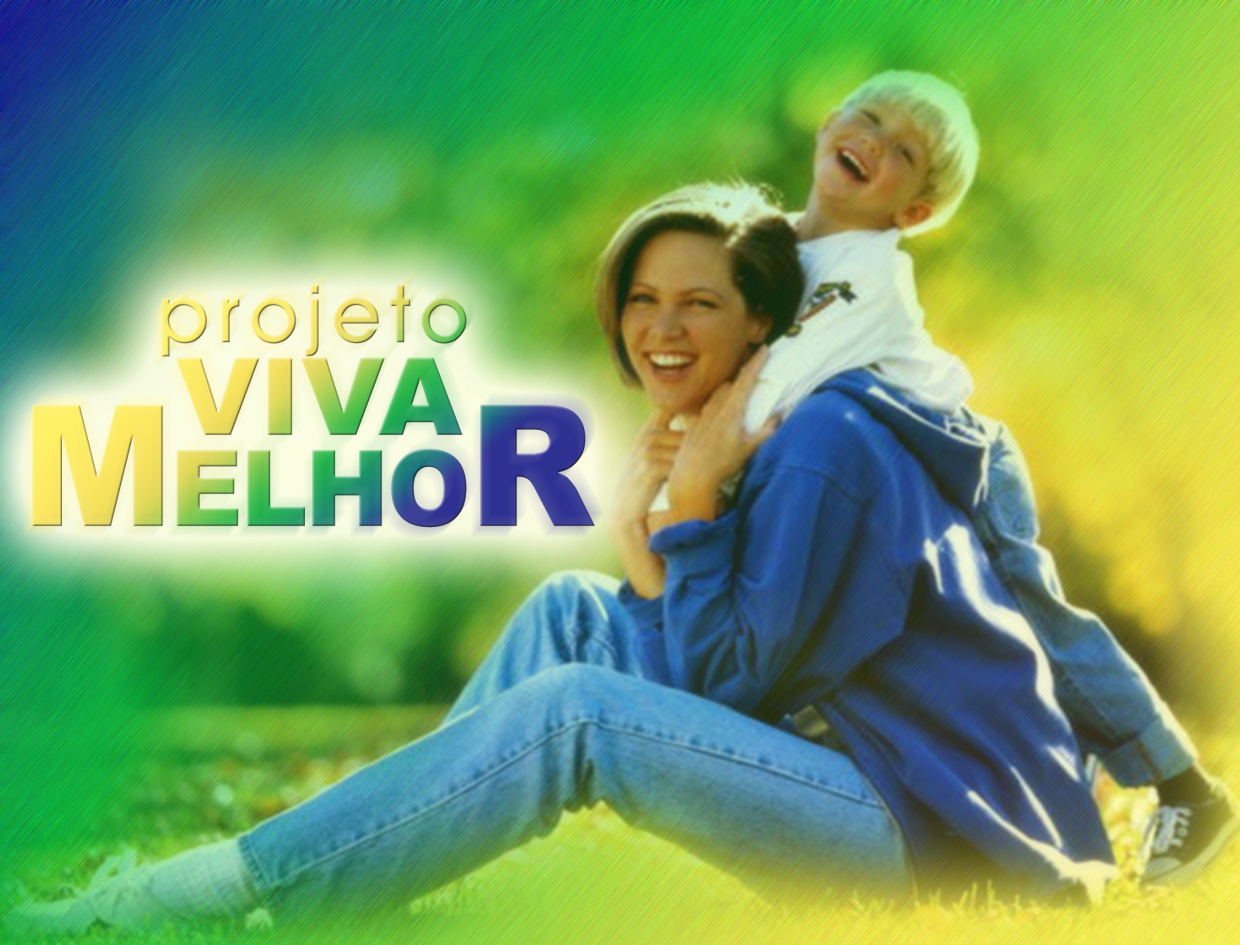 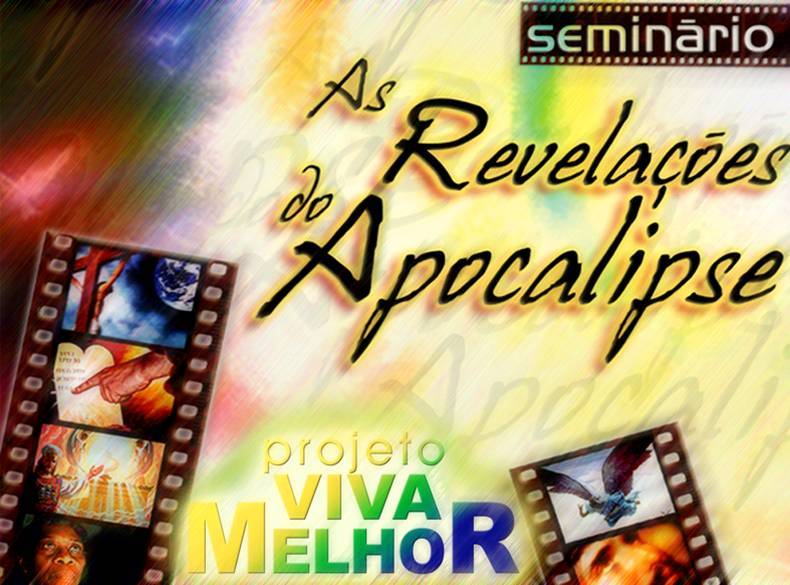 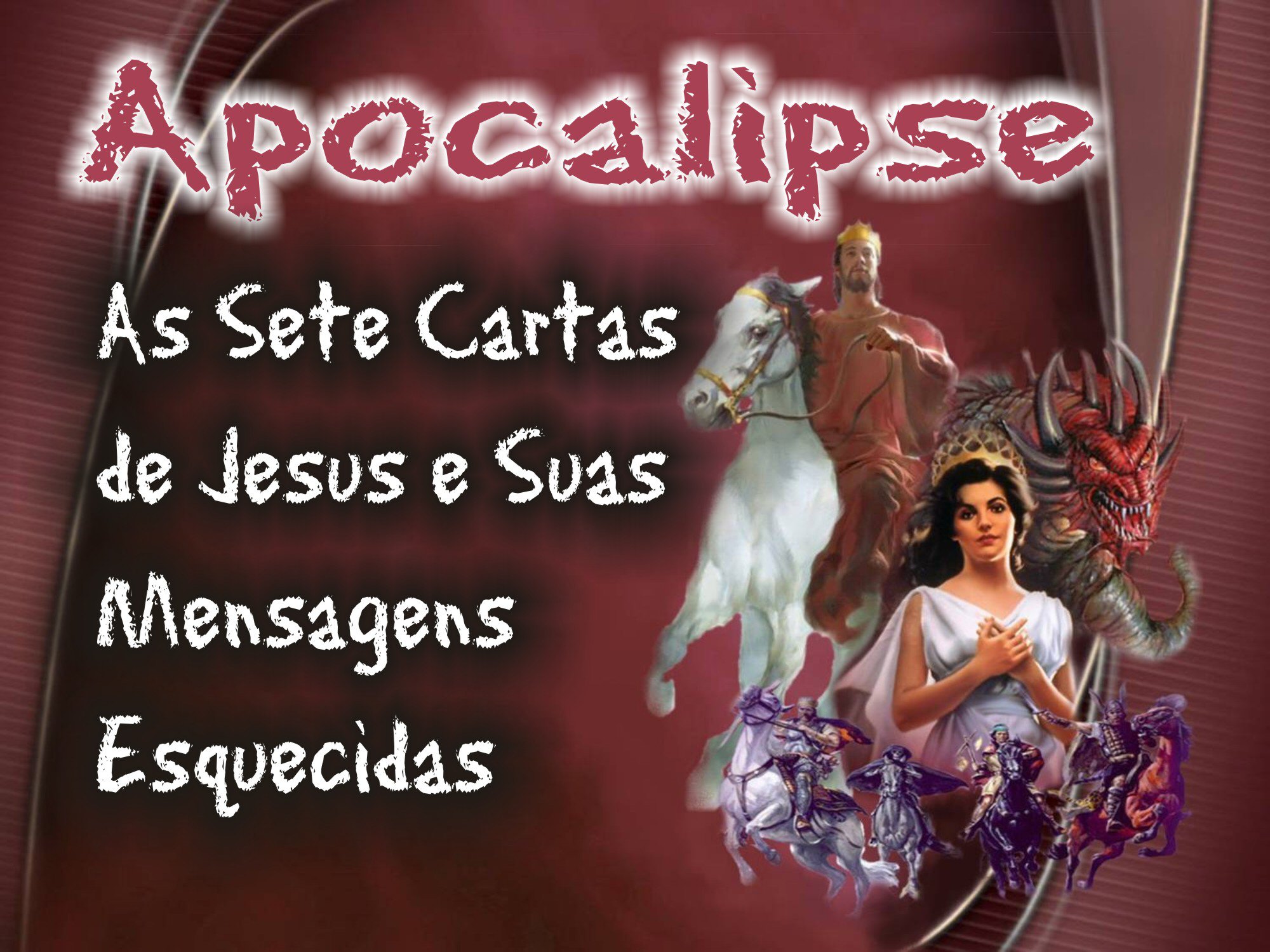 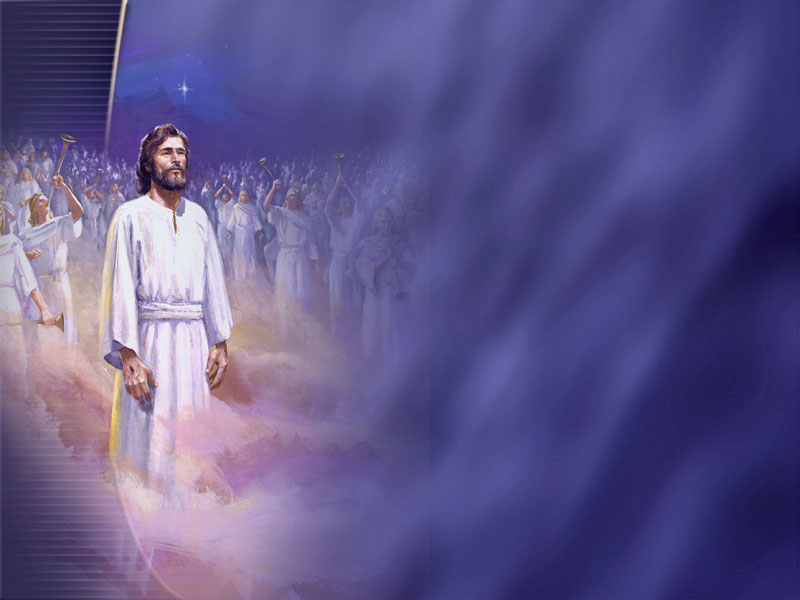 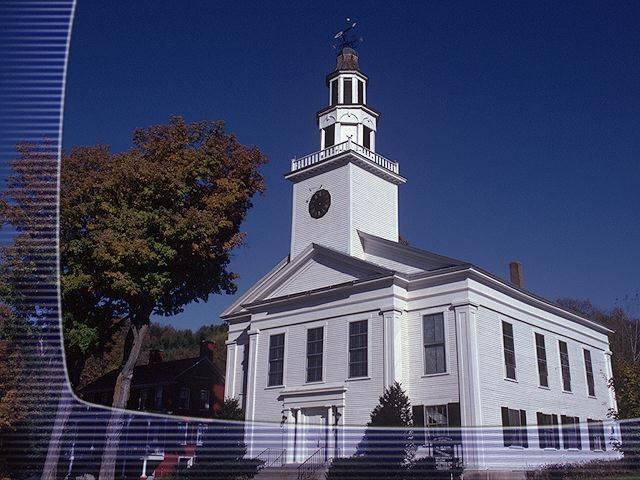 No Apocalipse, temos sete cartas de Jesus enviadas a sete igrejas.
Elas contém mensagens de importâncias eternas.
São revelações solenes, mas parece que foram esquecidas.
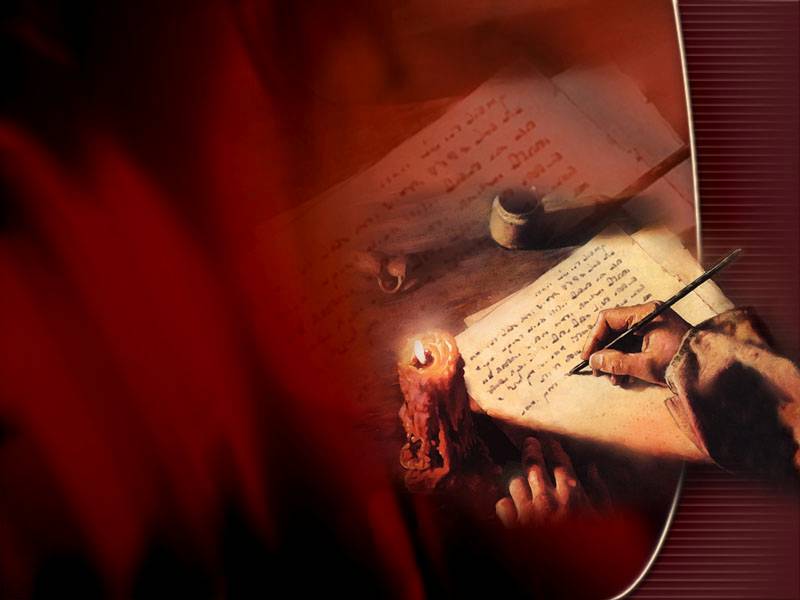 O Novo Testamento em sua maior parte, são cartas apostólicas a várias congregações da época. Como cristãos aceitamos que são palavras autorizadas por Deus para nossa época. Elas contém mensagens universais que produzem edificação espiritual do crente.
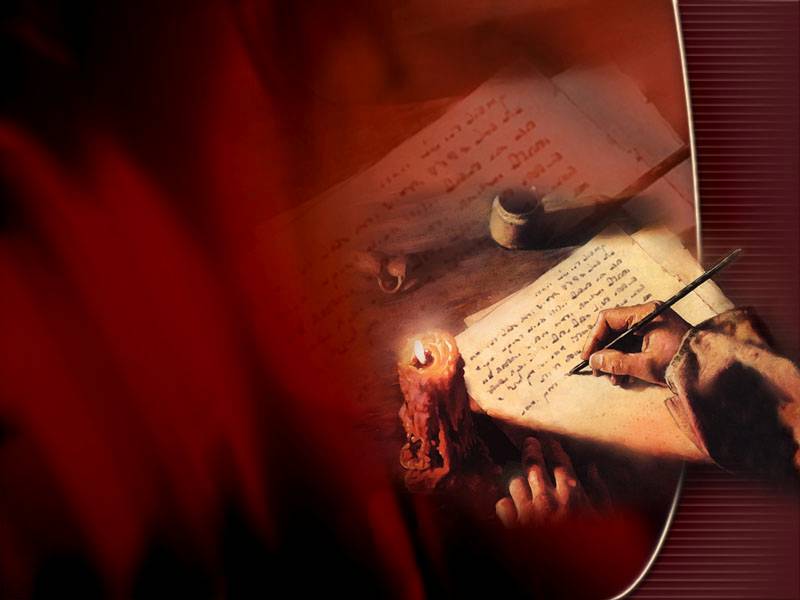 Há alguma coisa em incomum nas cartas escritas as sete igrejas. Por exemplo:
Haviam outras igrejas, não só sete.
Porque o Apocalipse não citou?
É evidente que Jesus tinha uma mensagem especial através destas igrejas.
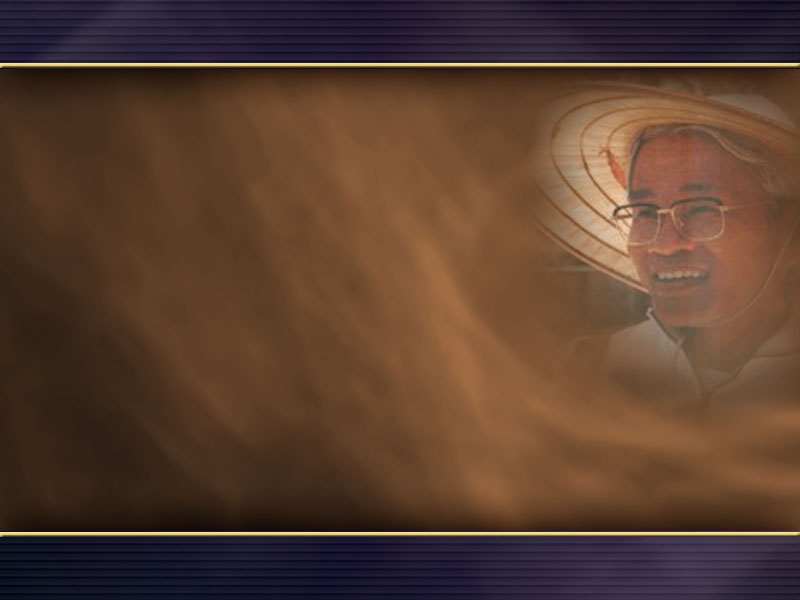 Onde estavam localizadas estas sete igrejas?
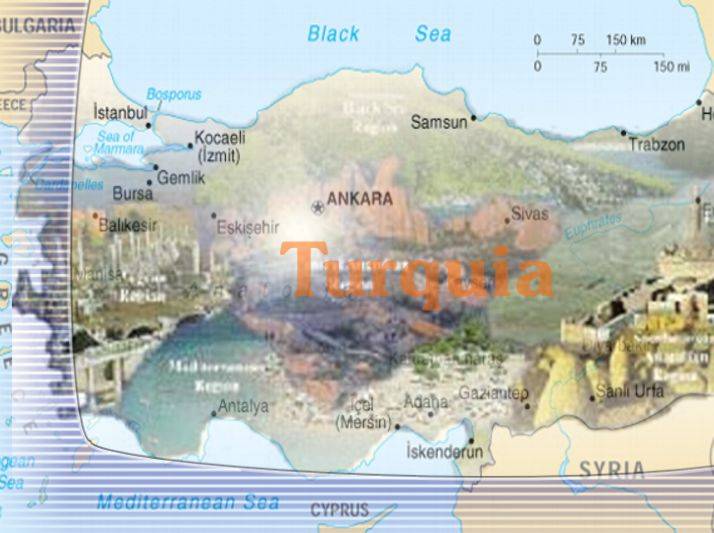 Estas sete igrejas estavam localizadas na Ásia menor, território atual da Turquia.
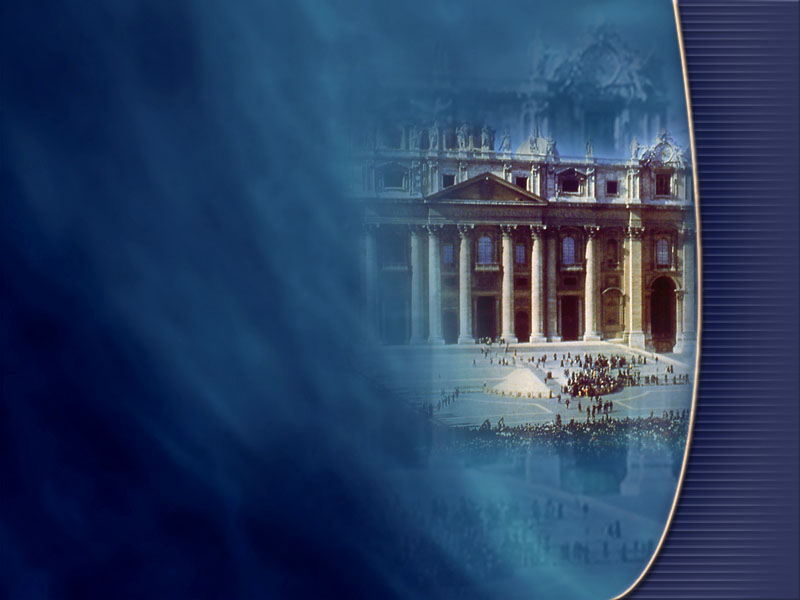 Temos outros períodos proféticos de sete no Apocalipse e certamente a repetição do número segue um uso simbólico. O estudo da história confirma esta idéia.
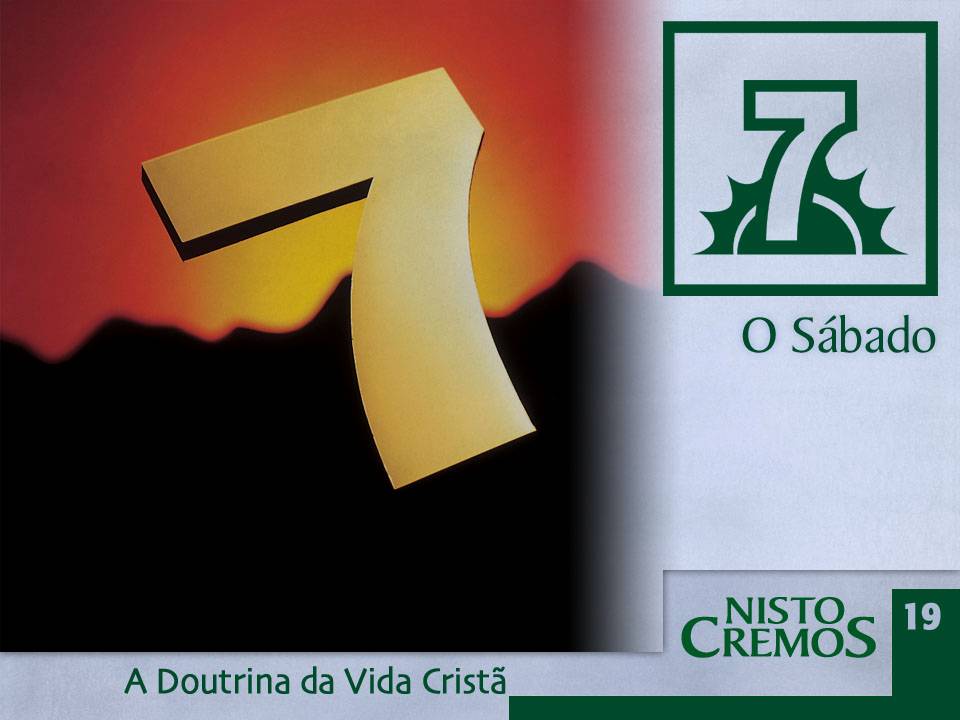 Igrejas
Selos
Trombetas
Pragas
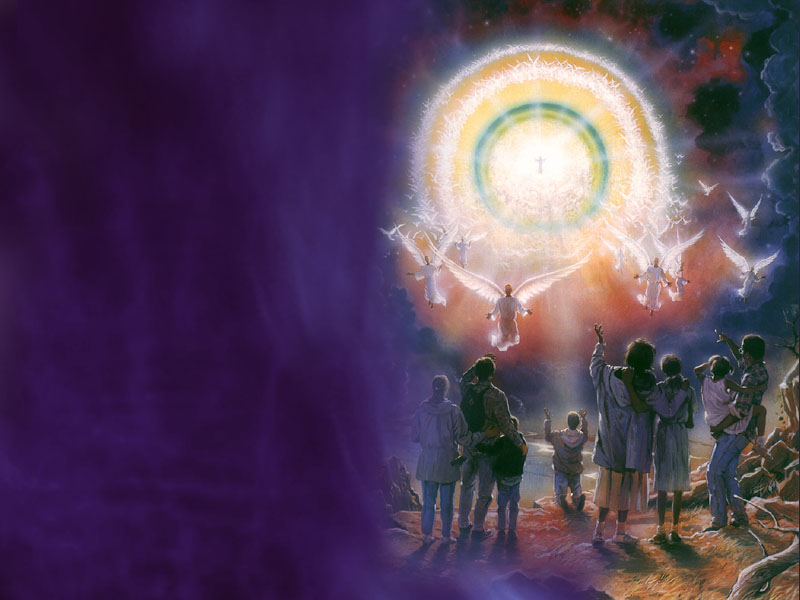 Foi revelado no Apocalipse que as sete igrejas começam na época de João e terminam na segunda vinda de Cristo.
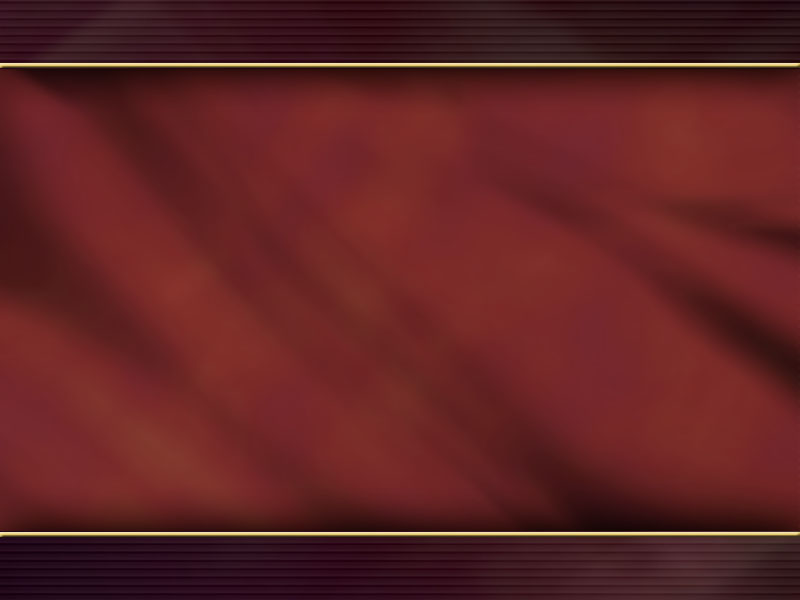 O comportamento destas igrejas identifica períodos da era cristã. Exemplo:
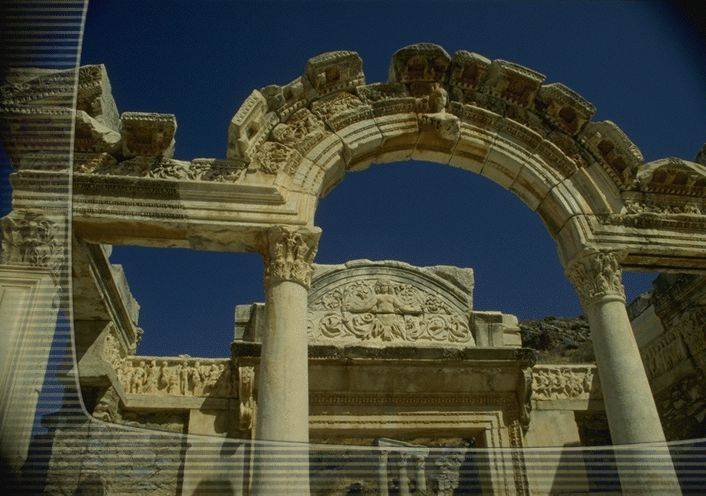 Éfeso
Época dos apóstolos, grande crescimento da doutrina pura
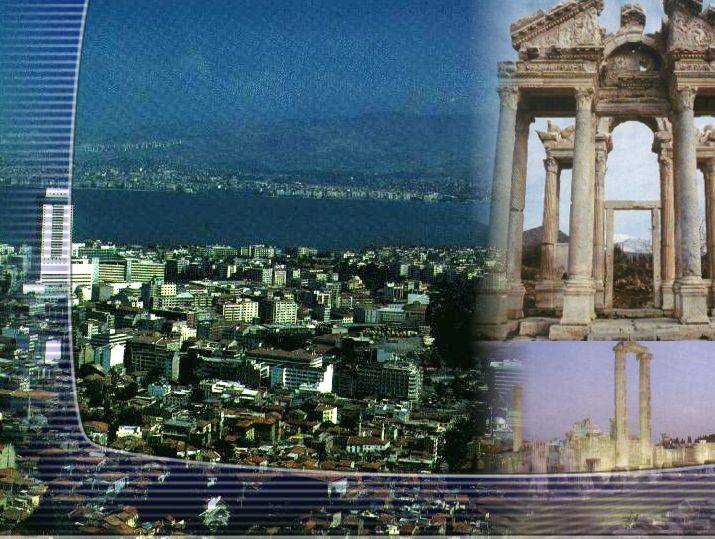 Esmirna
Era de perseguição e martírio
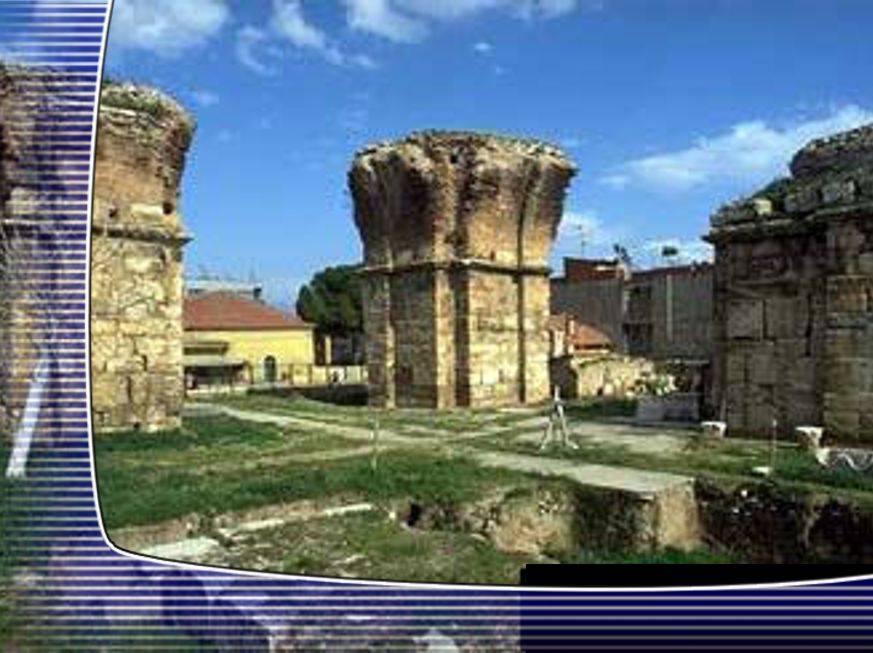 Filadélfia
Era do reavivamento
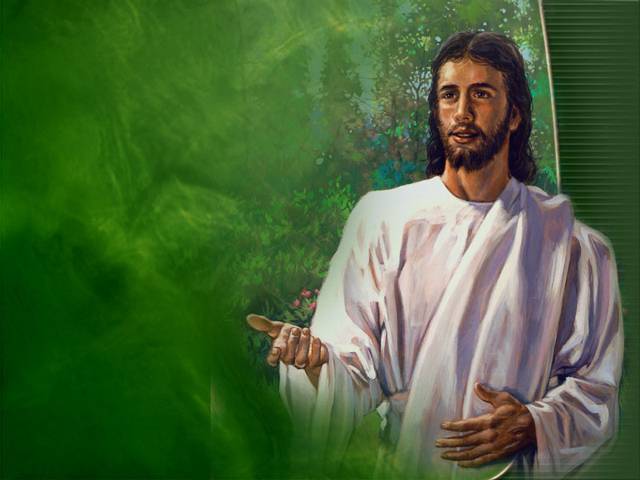 Há três declarações de Jesus que aparecem a todas as igrejas e são elas muito importantes para toda pessoa de nosso século.
1°) “Conheço as tuas obras...” 
Apocalipse 2:2, 9, 13, 19; 3:1, 8, 15
Deus me conhece totalmente não posso enganá-lo.
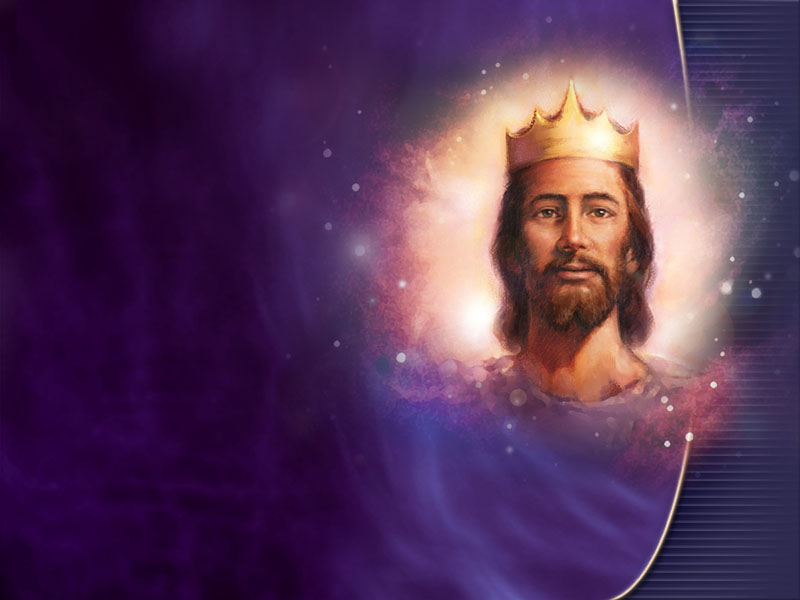 2°) “Ao vencedor...”Apocalipse 2:7, 11, 26; 3:5, 12, 21
É imperativo vencer.
“Tudo posso naquele que me fortalece” Filipenses. 4:13
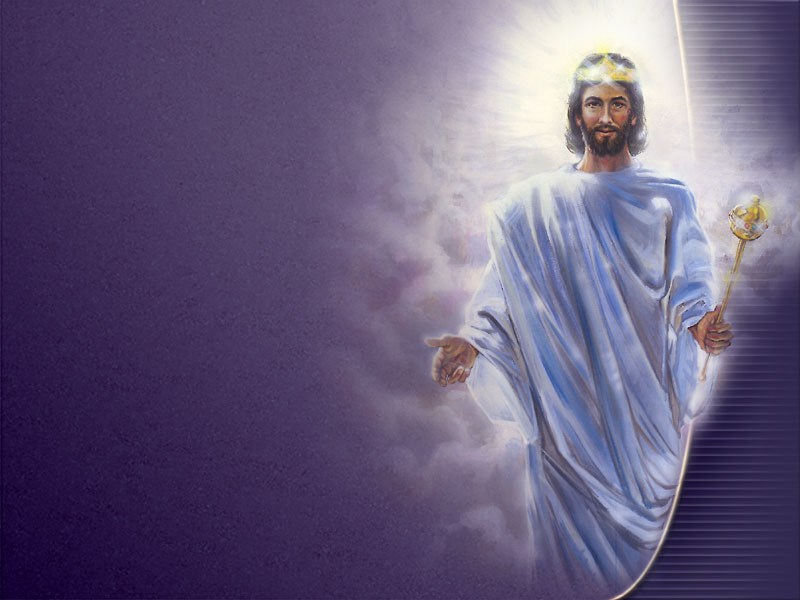 3°) “Quem tem ouvidos ouça o que o Espírito diz às igrejas...” Apocalipse 2:7,11,17, 29; 3:6, 13, 22.
Devo obedecer a voz do Espírito Santo.
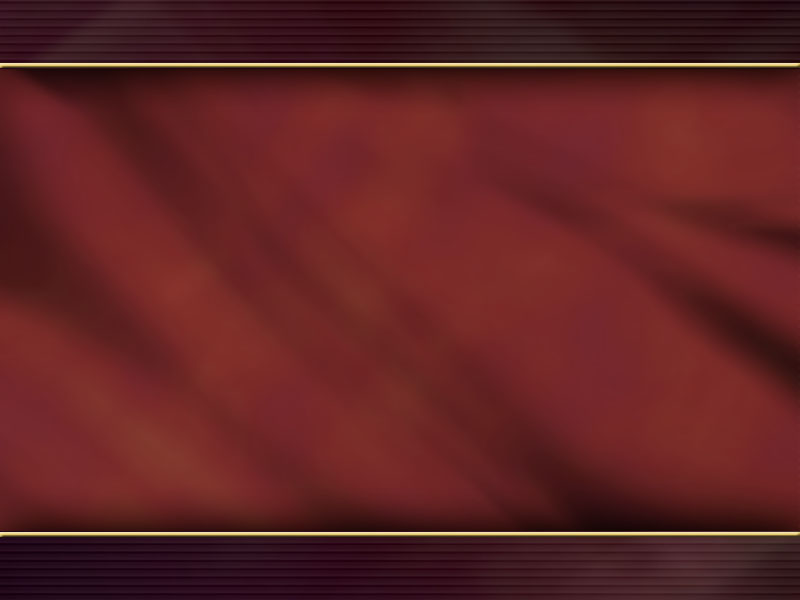 Analisando as sete igrejas
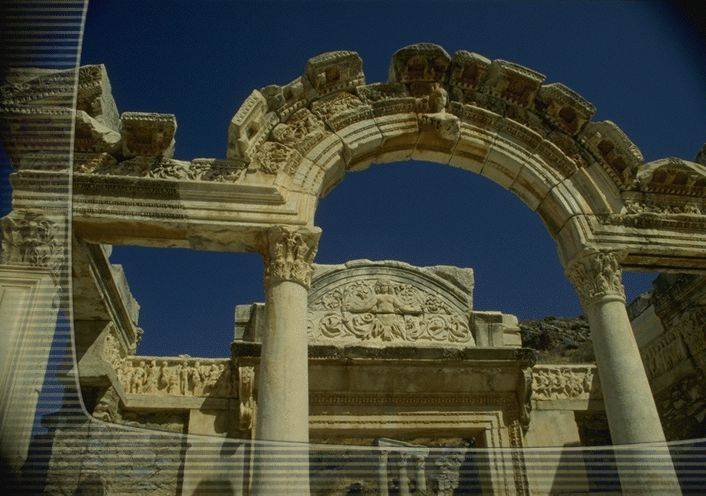 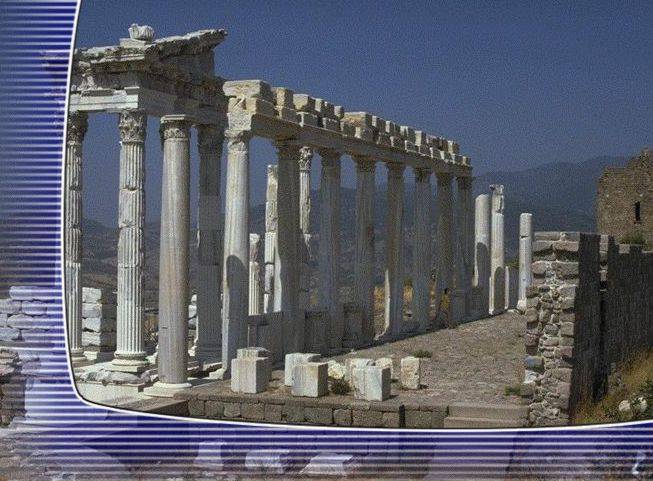 As sete igrejas estavam localizadas na província romana da Ásia Menor, atual Turquia.
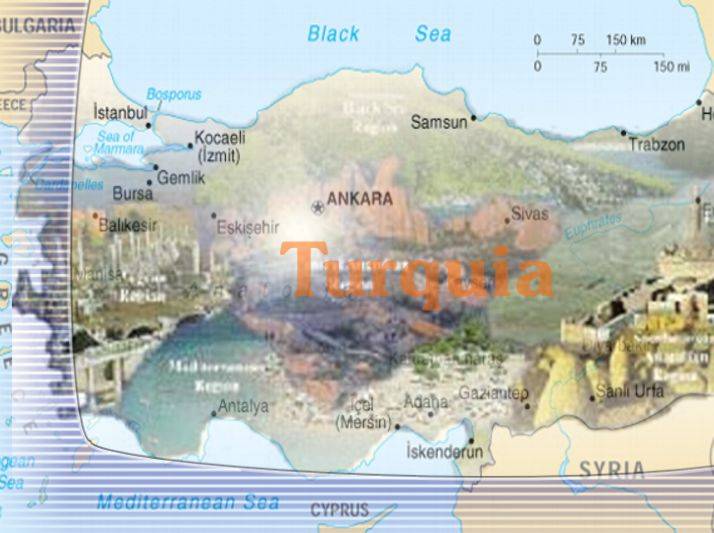 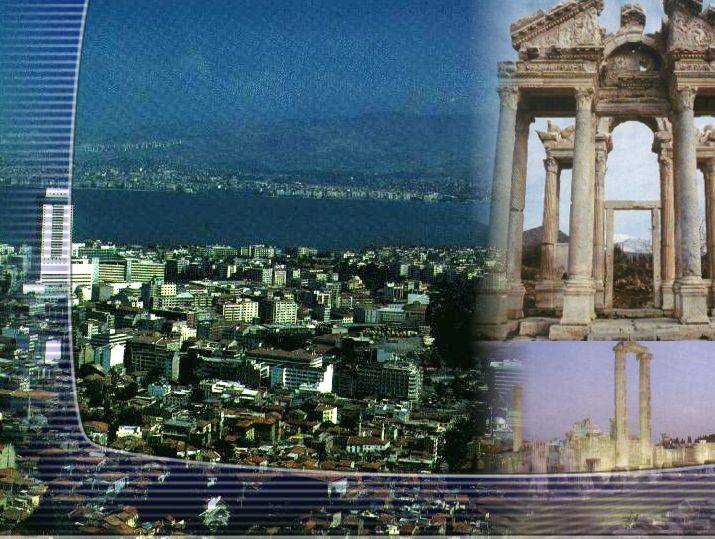 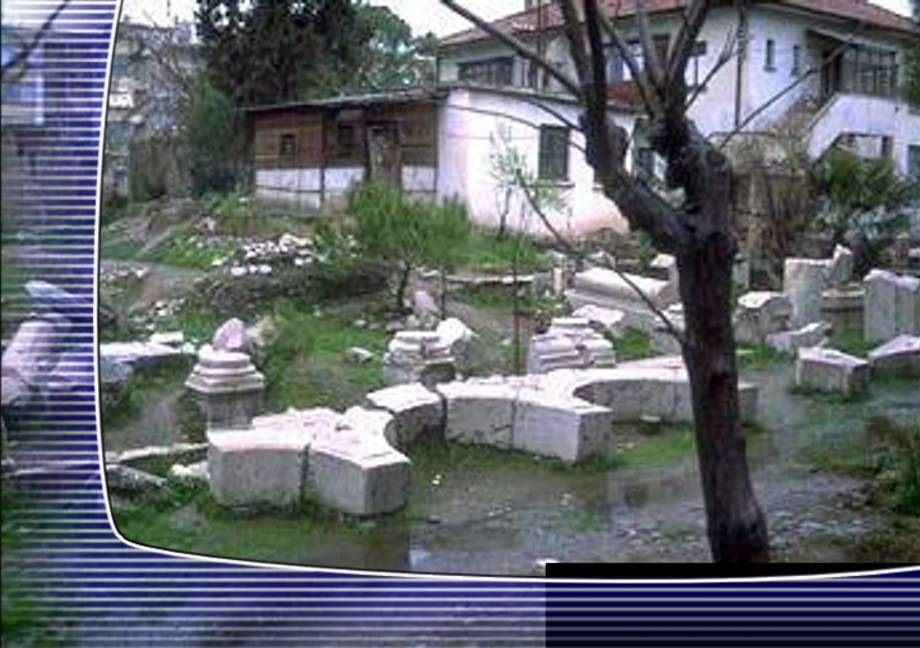 É provável que o correio de Roma Imperial realizasse o trajeto na referida ordem enquanto distribuía correspondências.
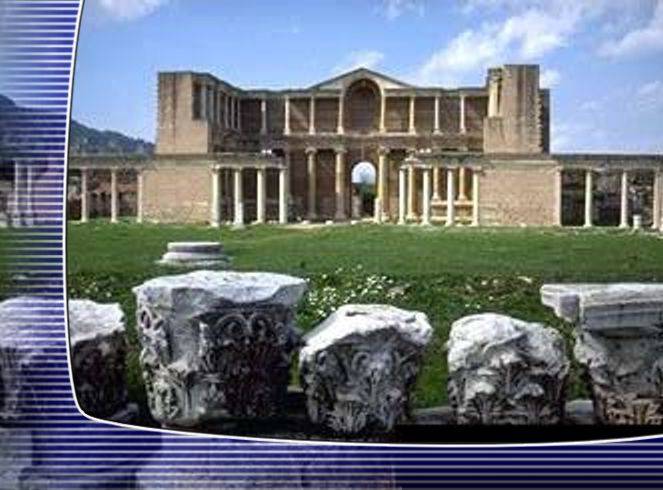 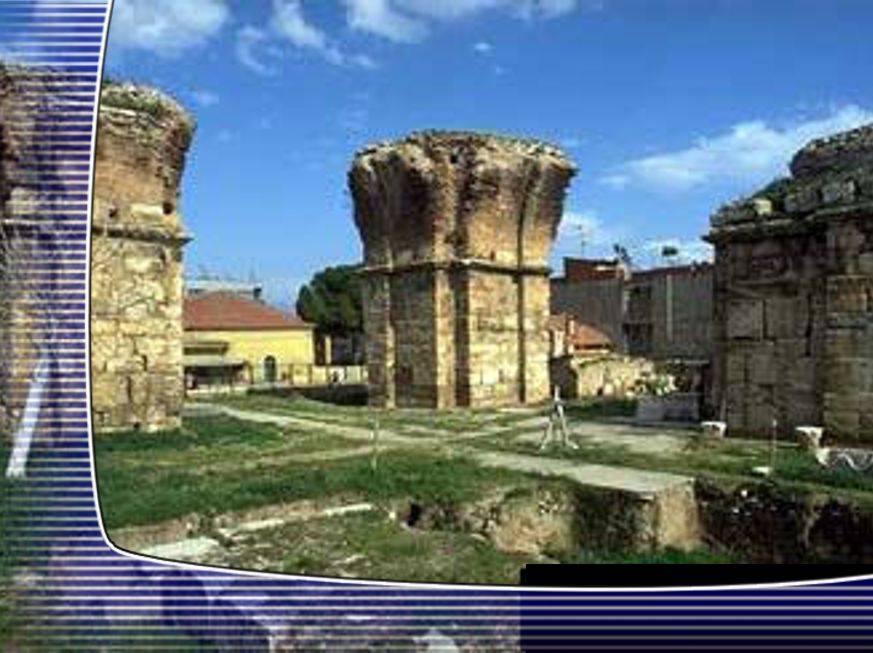 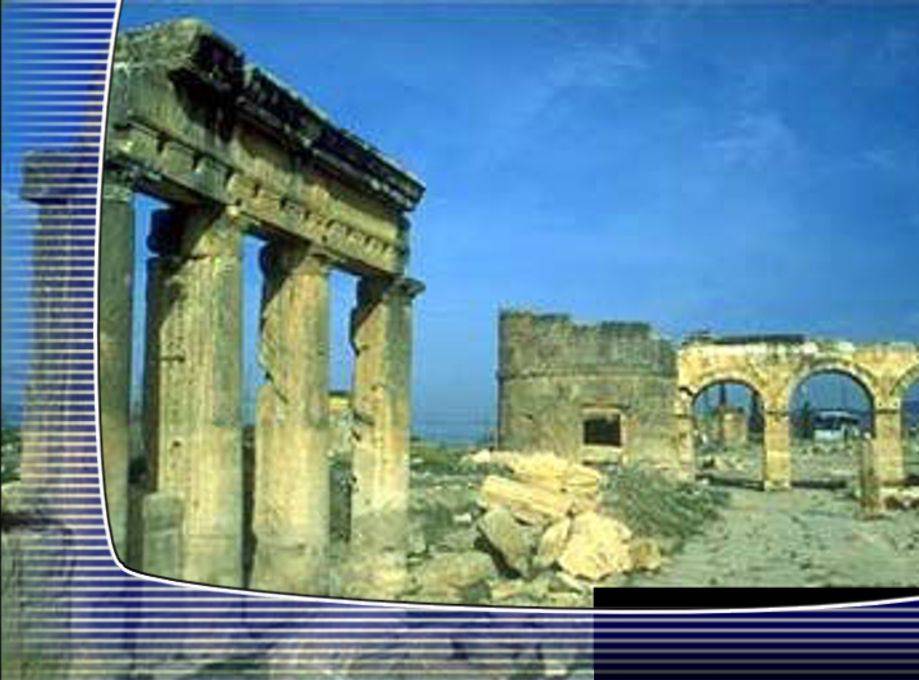 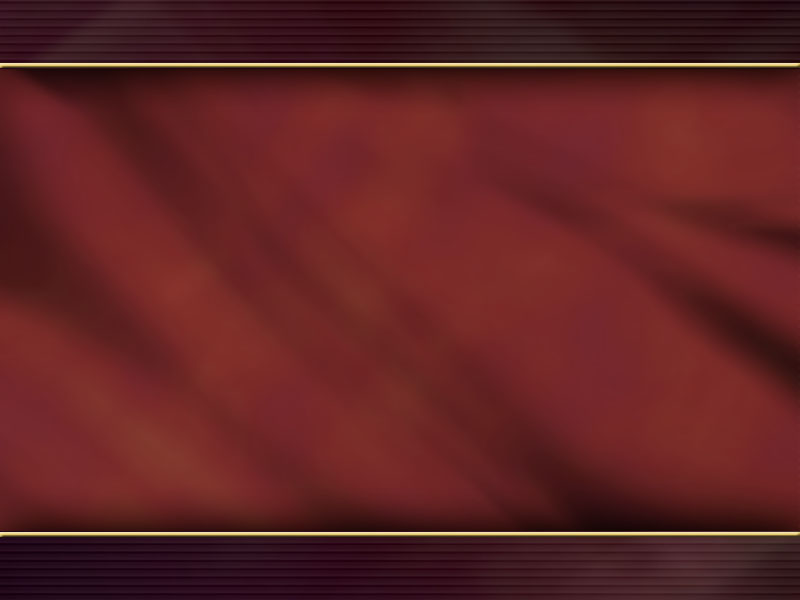 Éfeso, Esmirna, Pérgamo, Tiatira, Sardes, Filadélfia e Laodicéia
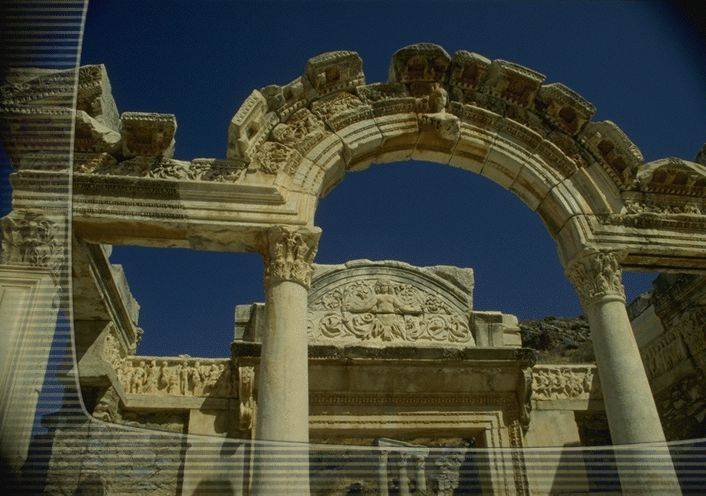 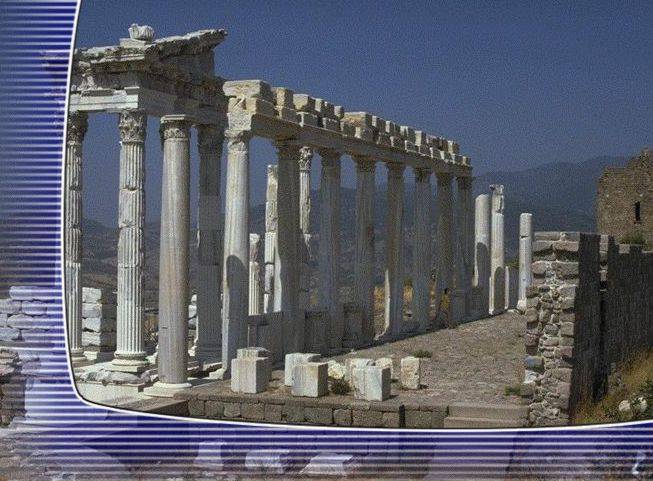 Todas as sete cidades localizavam-se a margem da grande estrada circular que unia as cidades mais populosas, mais ricas e mais influentes da província da Ásia Menor.
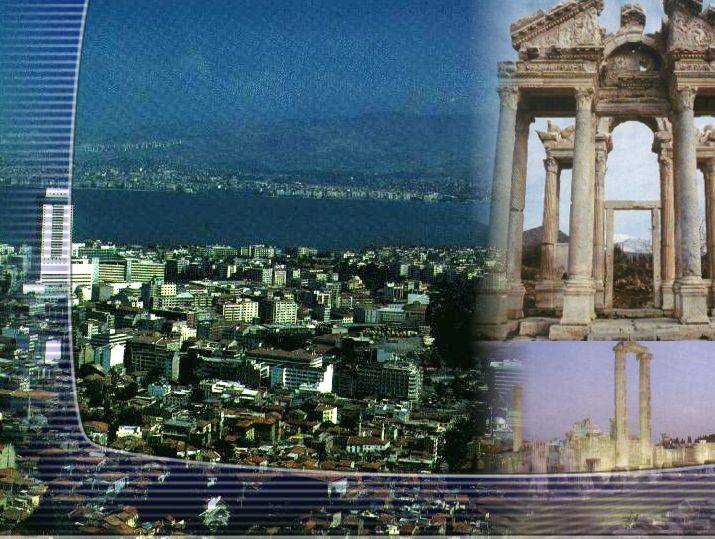 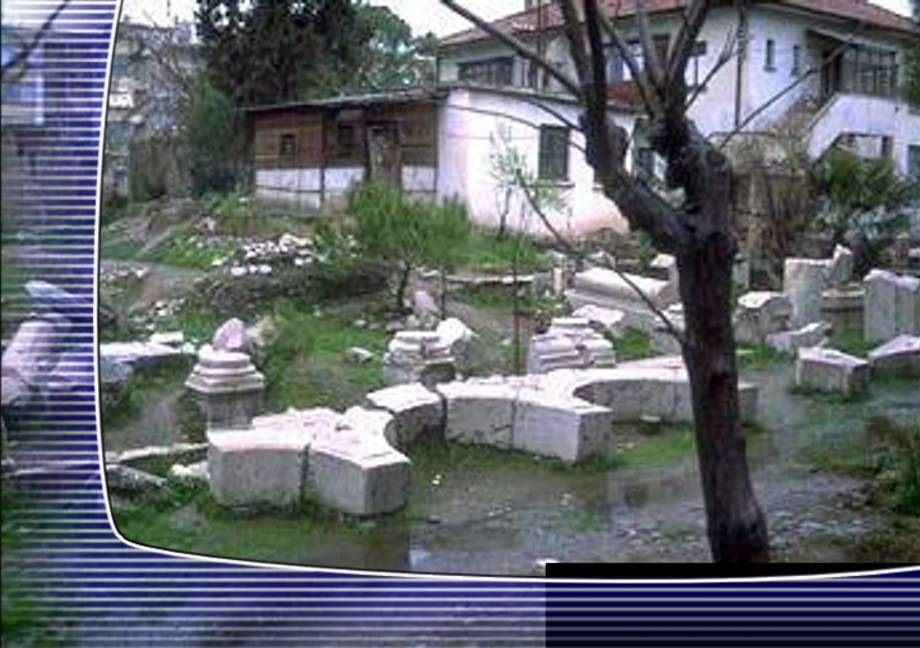 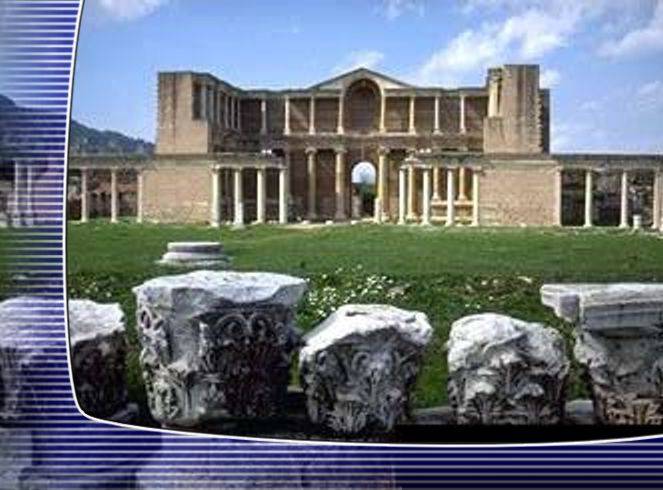 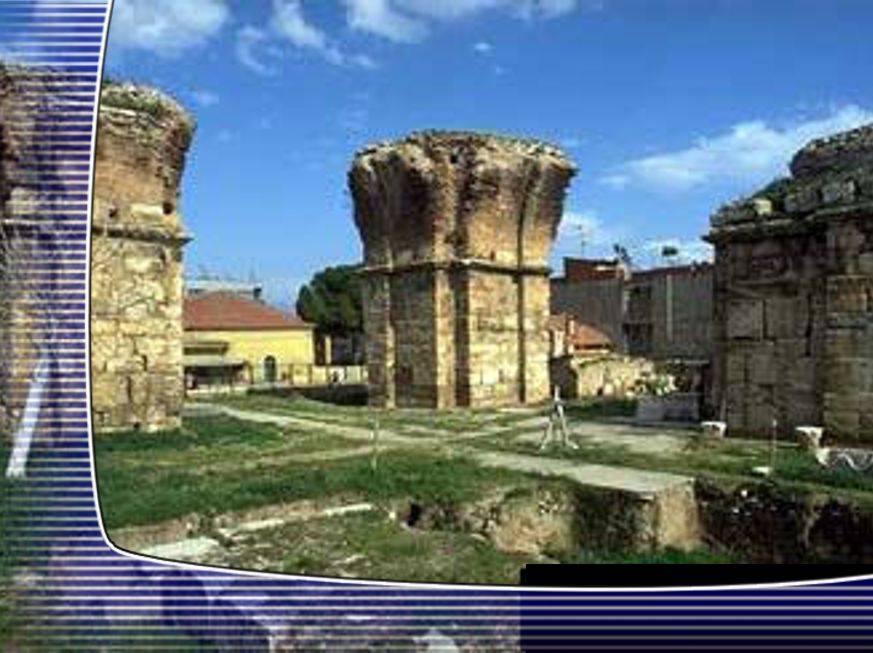 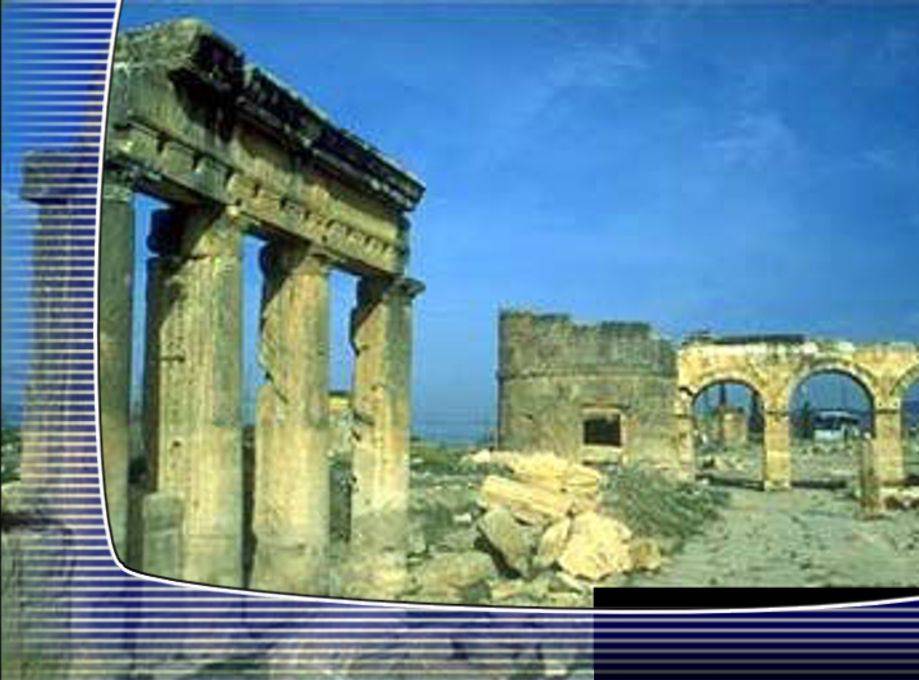 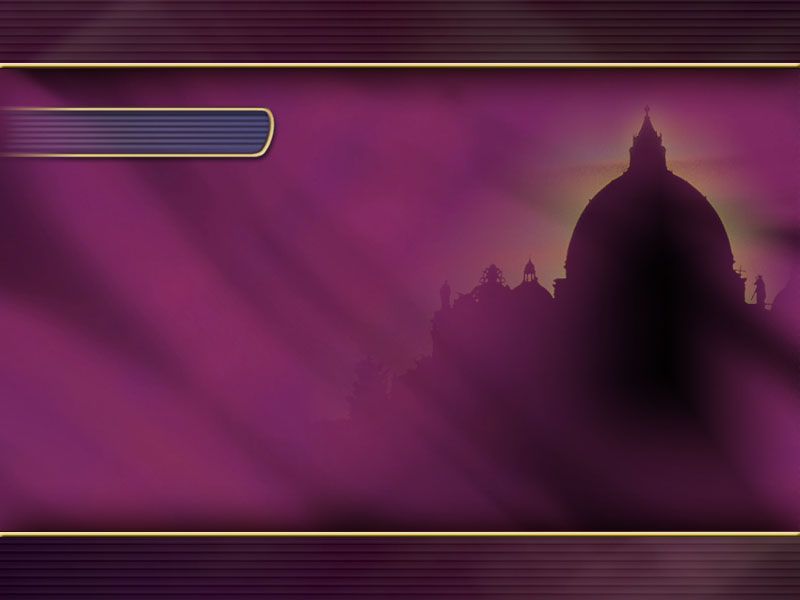 Éfeso
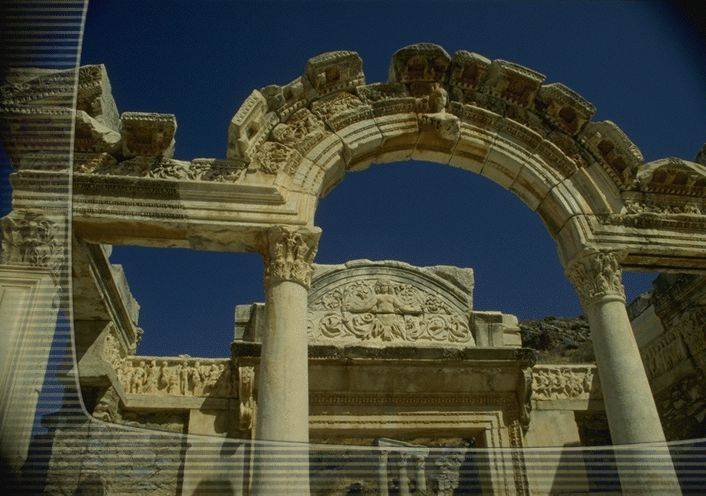 Era da pureza apostólica
Principal cidade da Província Romana da Ásia. Não era a capital.
Possuía um excelente porto e era um grande centro comercial.
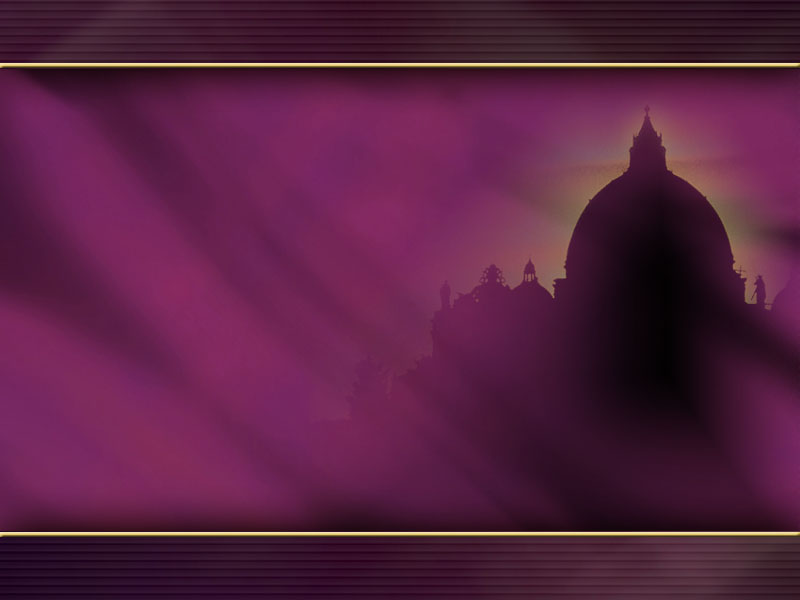 O paganismo ali tinha grande reputação, cultuavam muito “Artemis” deusa da fertilidade. Seu templo era para os contemporâneos uma das sete maravilhas do mundo.
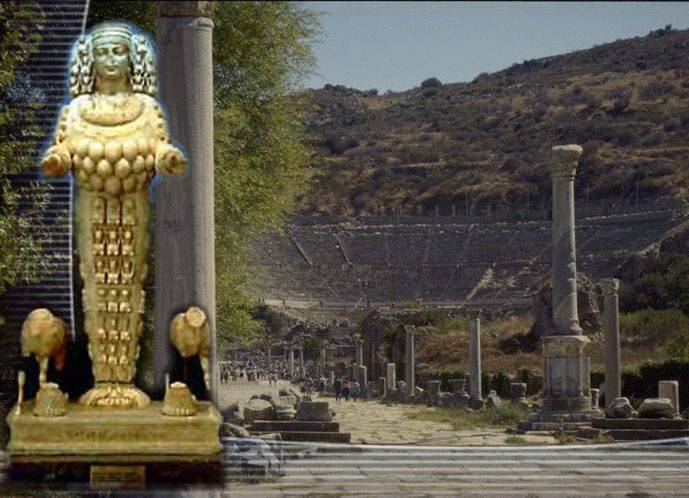 A igreja cristã ali foi fundada por um casal de leigos: Áquila e Priscila. Paulo e Apolo também contribuíram.
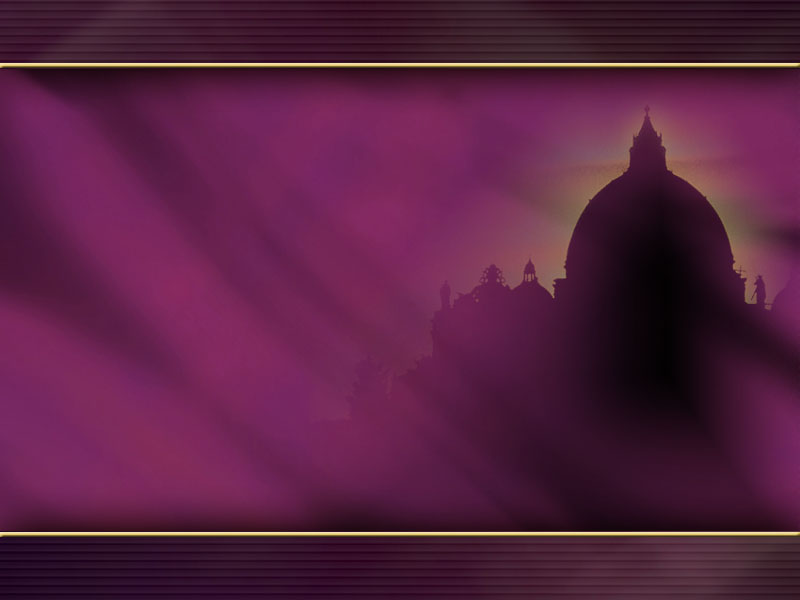 Quais seriam as características da Igreja de Éfeso durante o período profético?
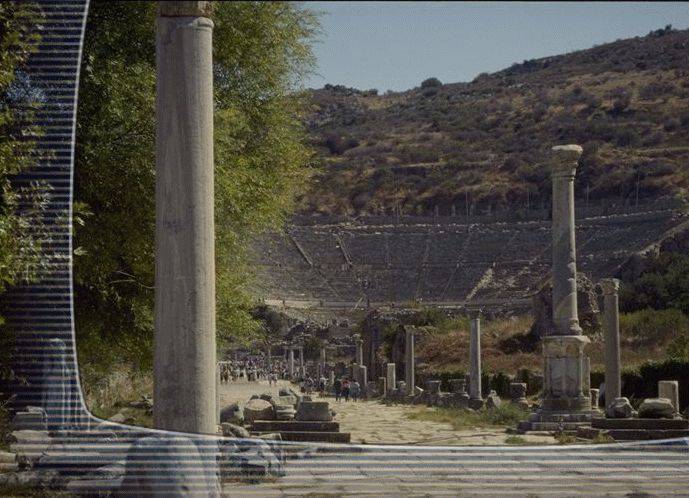 “Ao anjo da igreja em Éfeso escreve: Estas coisas  diz aquele que conserva na mão direita as sete estrelas e que anda no meio dos sete candeeiros de ouro: Conheço as tuas obras, tanto o teu labor como a tua perseverança,  e que puseste à prova os  que a si mesmos se declaram apóstolos e não são, e os achaste mentirosos; tens perseverança, e suportaste provas por causa do meu nome, e não te deixaste esmorecer.
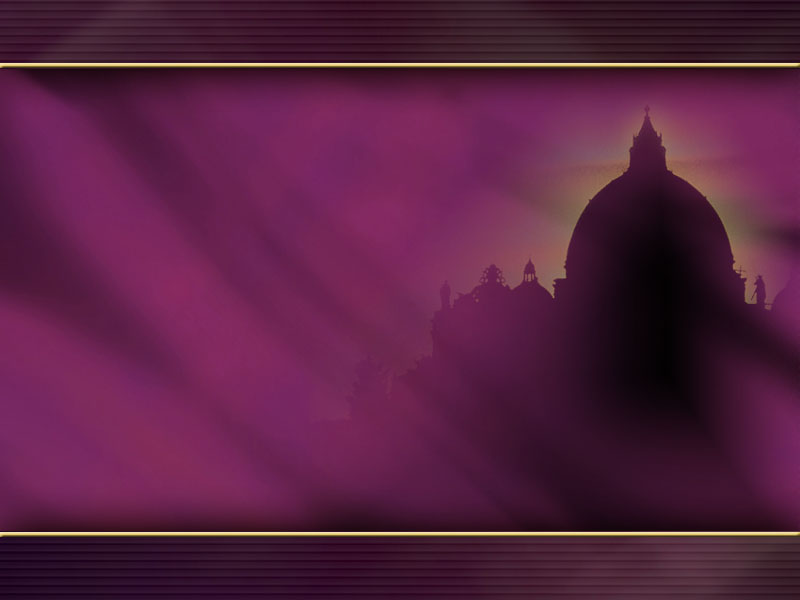 Tenho, porém, contra ti que abandonaste o teu primeiro amor. Lembra-te, pois, de onde caíste, arrepende-te e volta à pratica das primeiras obras; e, se não, venho a ti e moverei do seu lugar o teu candeeiro, caso não te arrependas. Tens, contudo, a teu favor que odeias as obras dos nicolaítas, as quais eu também odeio. Quem tem ouvidos, ouça o que o Espírito diz às igrejas: Ao vencedor, dar-lhe-ei que se alimente da árvore da vida que se encontra no paraíso de Deus.”                                                     					   Apocalipse 2:1-7
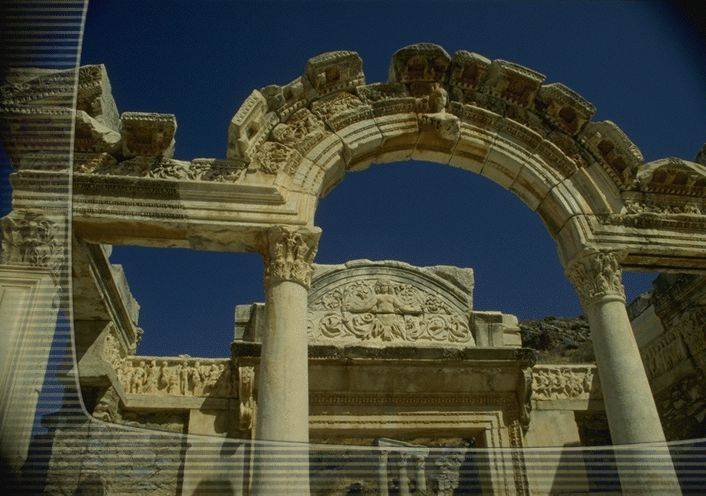 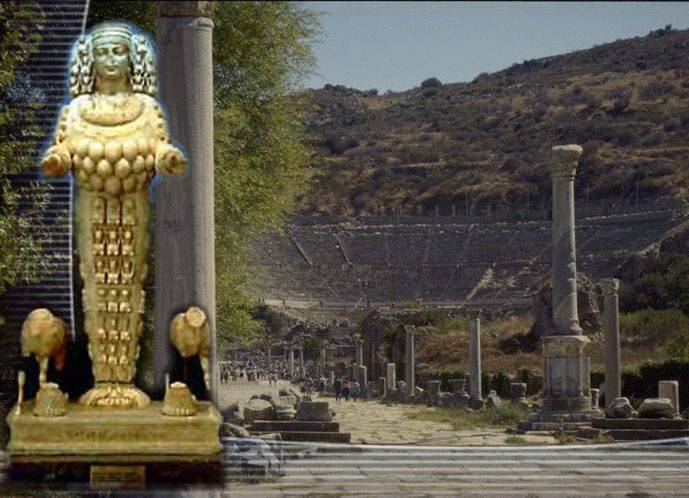 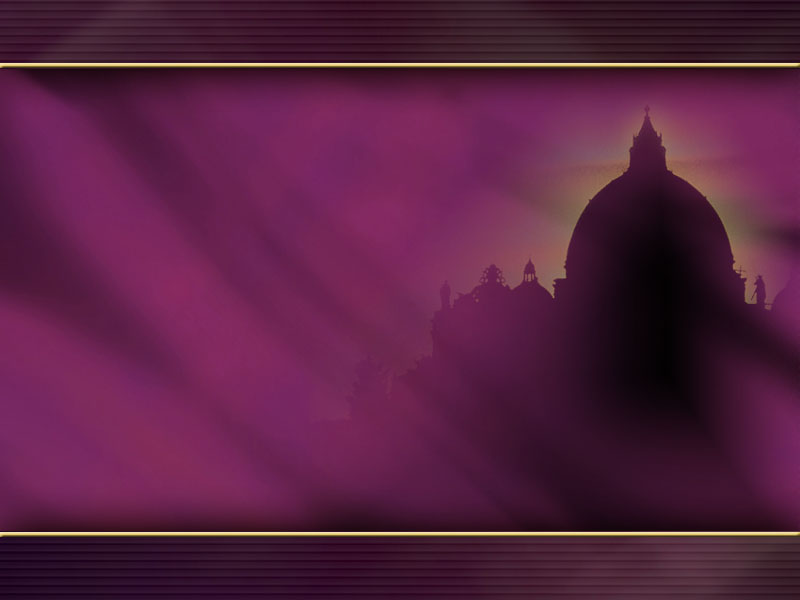 Elogio:
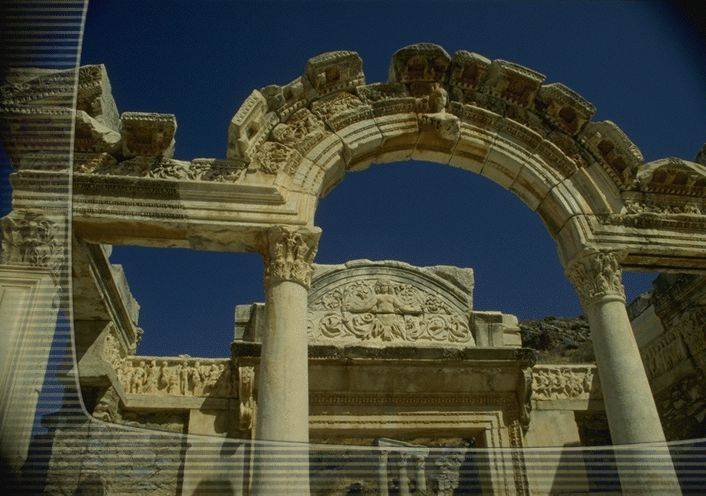 “Conheço as tuas obras, tanto o teu labor como a tua perseverança...” verso 2
“...e que puseste à prova os que a si mesmos se declaram apóstolos e não são...” verso 2
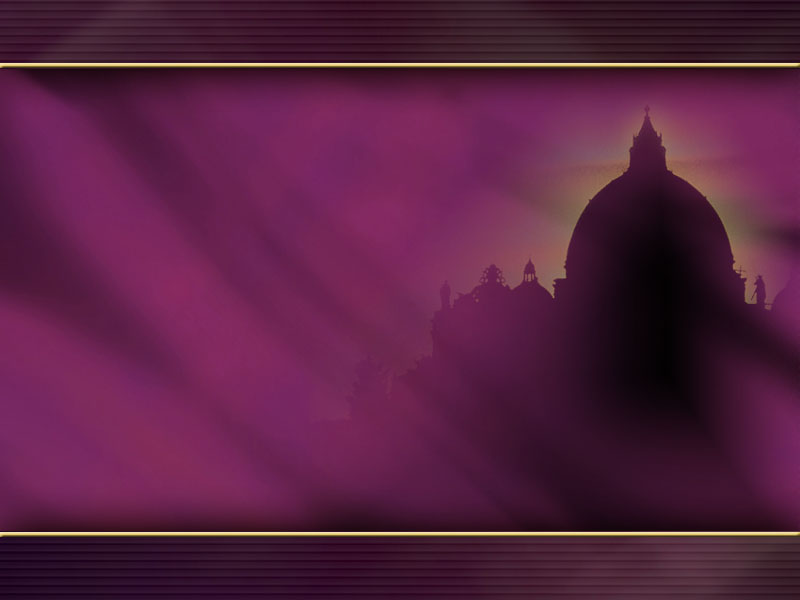 Reprovação:
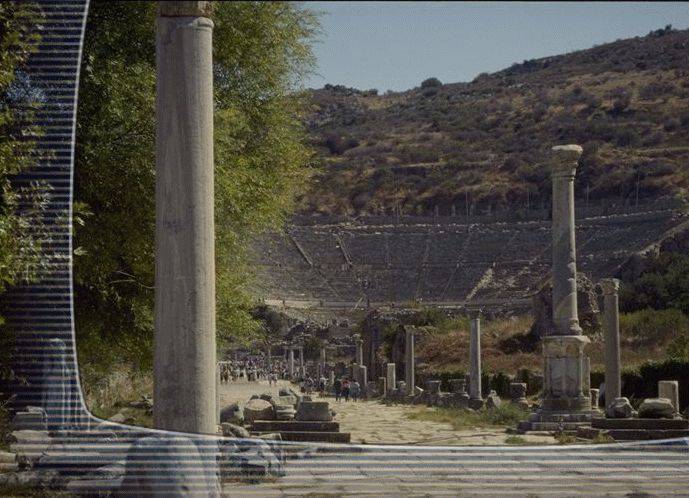 “Tenho, porém, contra ti que abandonaste o teu primeiro   amor.” verso 4
Recompensa:
“Quem tem ouvidos, ouça o que o Espírito diz às igrejas: Ao vencedor, dar-lhe-ei que se alimente da árvore da vida que se encontra no paraíso de Deus.” verso 7
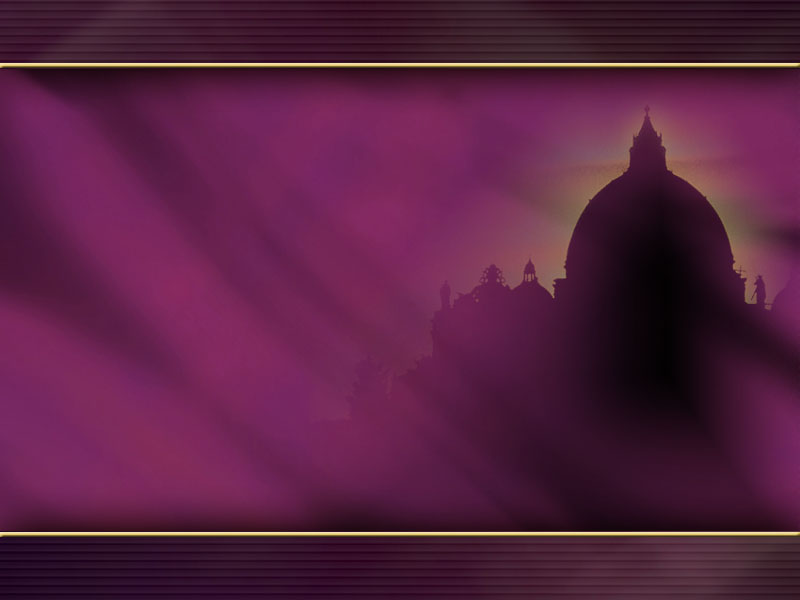 Quem eram os Nicolaítas?
Segundo, Irineu, os Nicolaítas diziam-se cristãos, mas consideravam não ser pecado o adultério e eram idólatras. Para eles Jesus libertava-os da desobediência de alguns dos mandamentos.
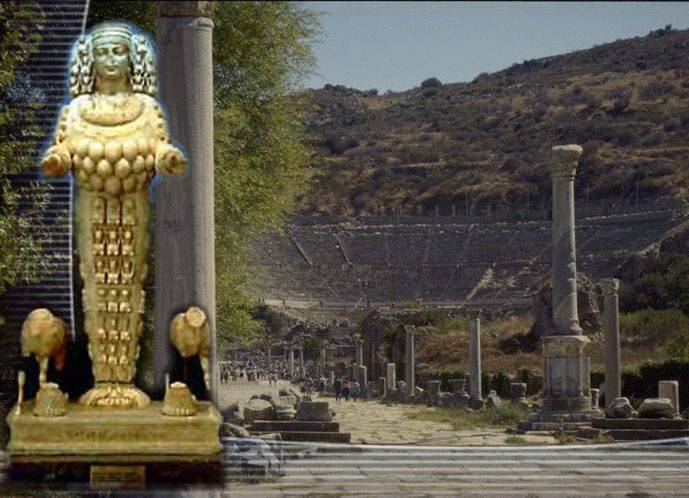 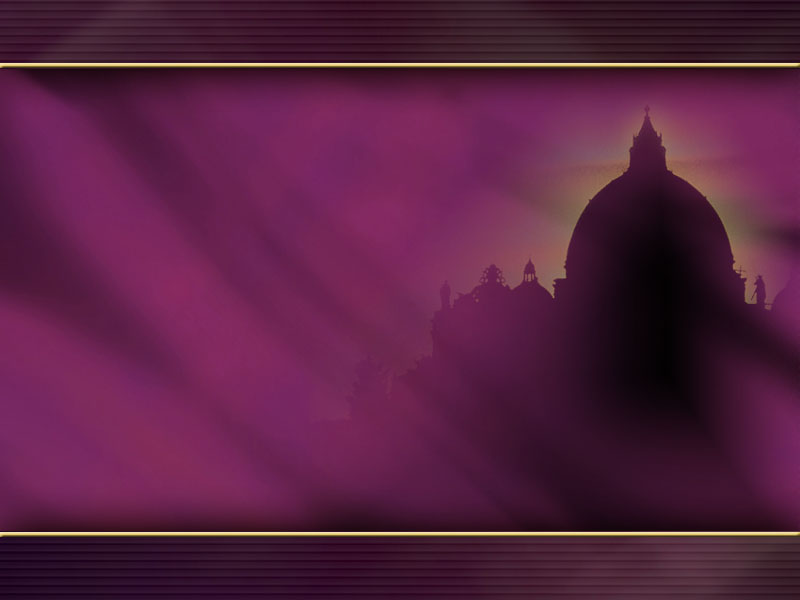 Época de Éfeso
Primeiro século
 Época dos apóstolos
 Evangelho puro
 Tempo de grande crescimento da pregação
 Segundo o historiador “Gibson” os cristãos chegavam a uns 6 milhões.
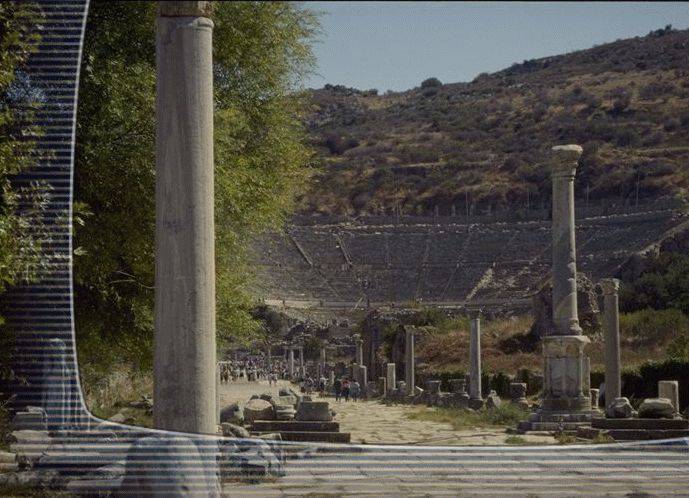 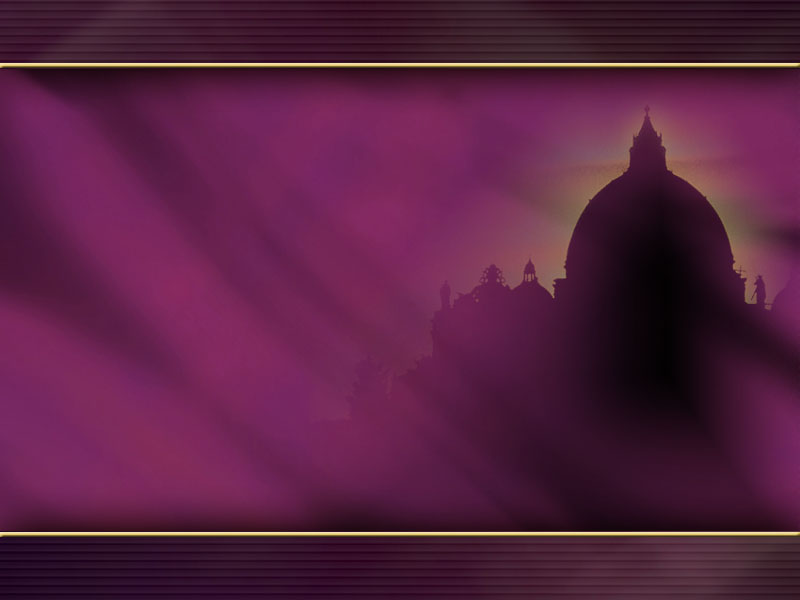 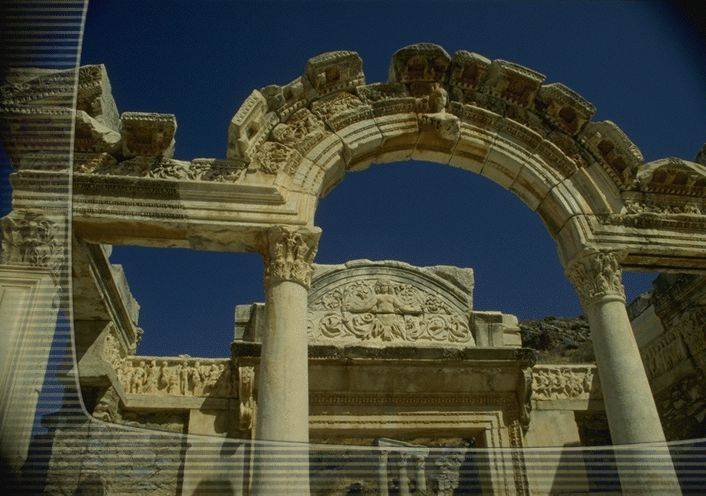 A alegria de restaurar um relacionamento de “primeiro amor” é também a primeira recompensa disponível aos crentes de Éfeso.
Outra recompensa é participar da árvore da vida.
Esmirna
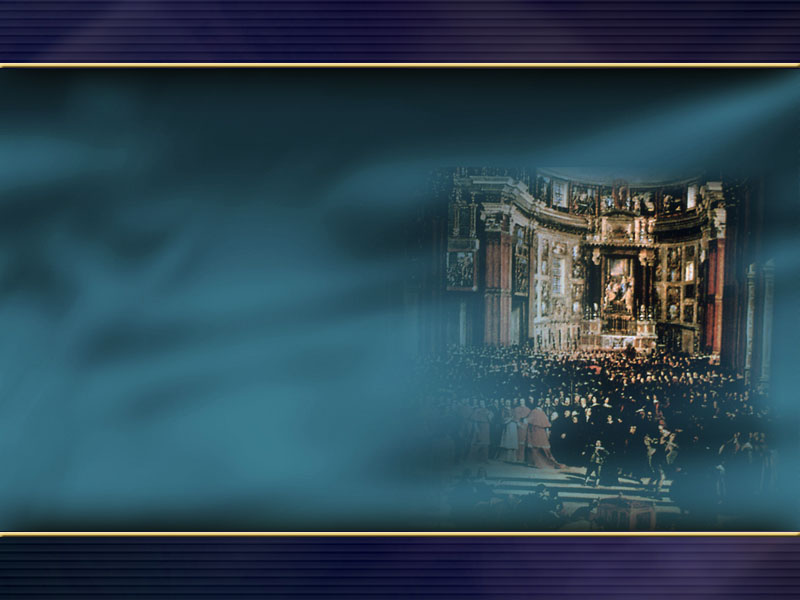 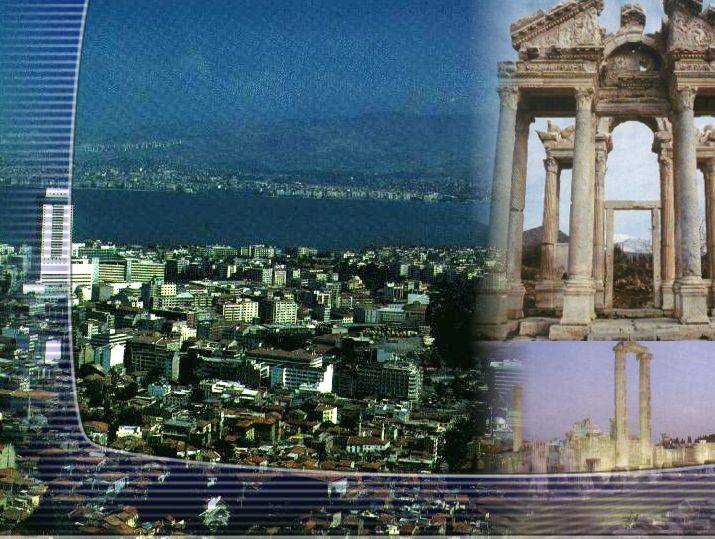 Era da perseguição e martírio
A cidade de Esmirna localizava-se ao norte de Éfeso, numa bela enseada do mar Egeu.
Esmirna possuía o único mercado público em 3 andares, o comércio ali sobrepujou o de Éfeso.
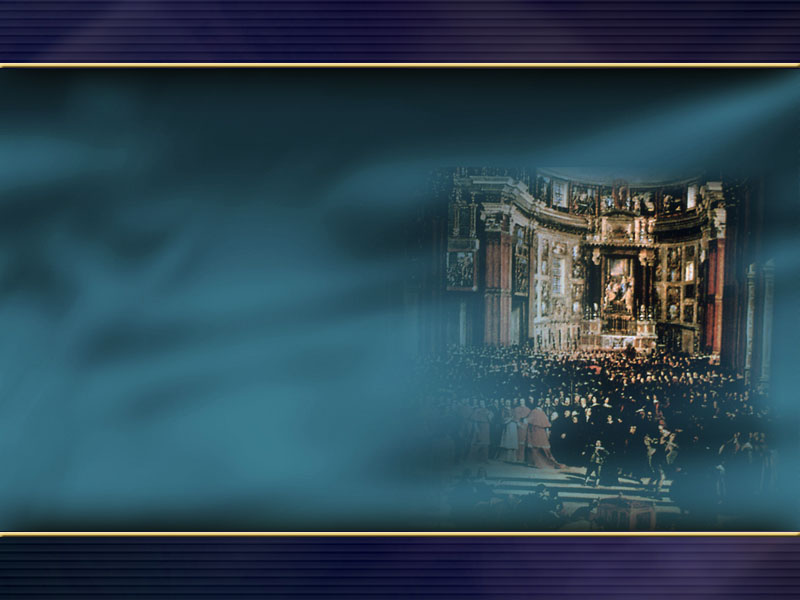 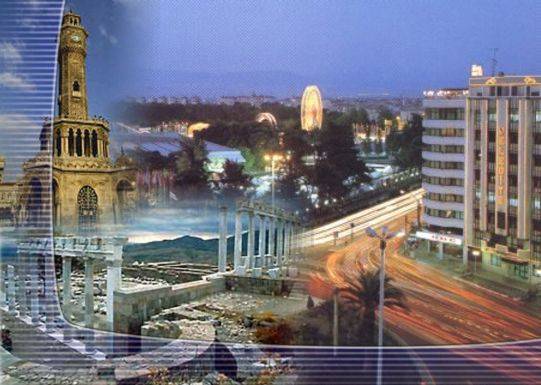 Com o nome de Izmir, a cidade de Esmirna sobrevive ainda hoje, sendo a 3ª maior cidade da Turquia.

O império romano ali desencadeou horrendas perseguições contra os cristãos.
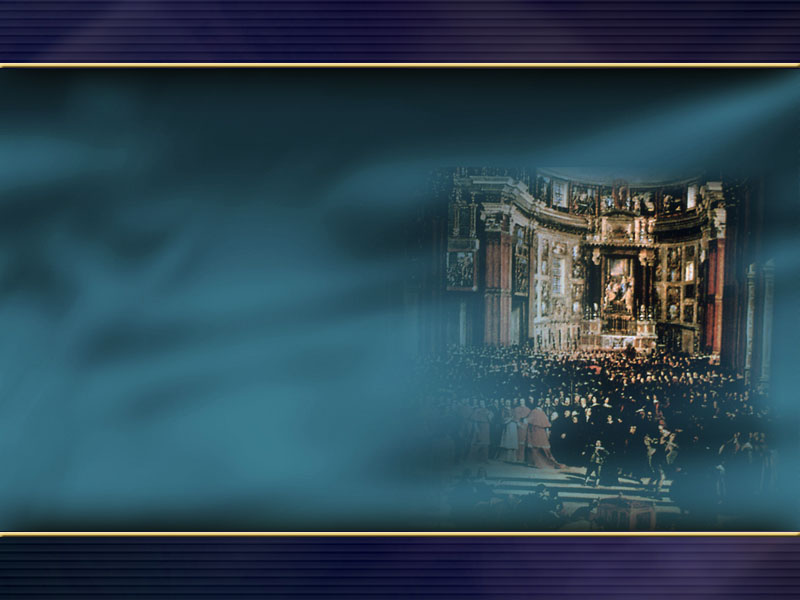 Quais eram as características mais destacadas da igreja simbolizada por Esmirna?
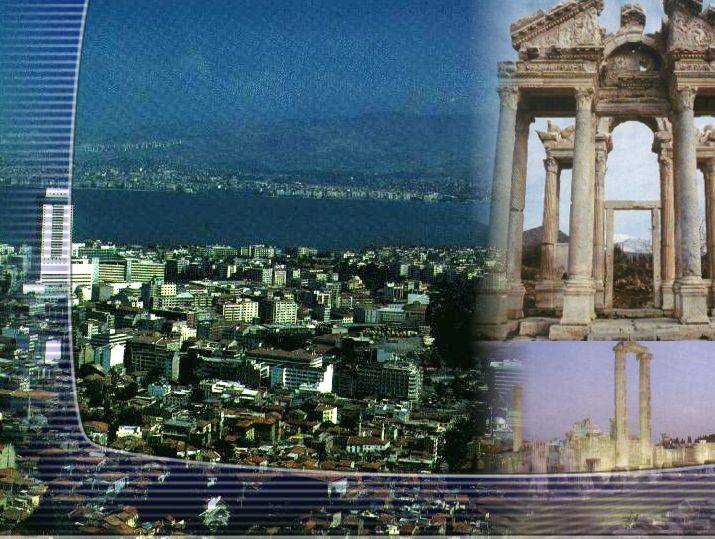 “Ao anjo da igreja em Esmirna escreve: Estas coisas diz o primeiro e o último, que esteve morto e tornou a viver: Conheço a tua tribulação, a tua pobreza (mas tu és rico) e a blasfêmia dos que a si mesmos se declaram  judeus e não são, sendo, antes, sinagoga de Satanás.
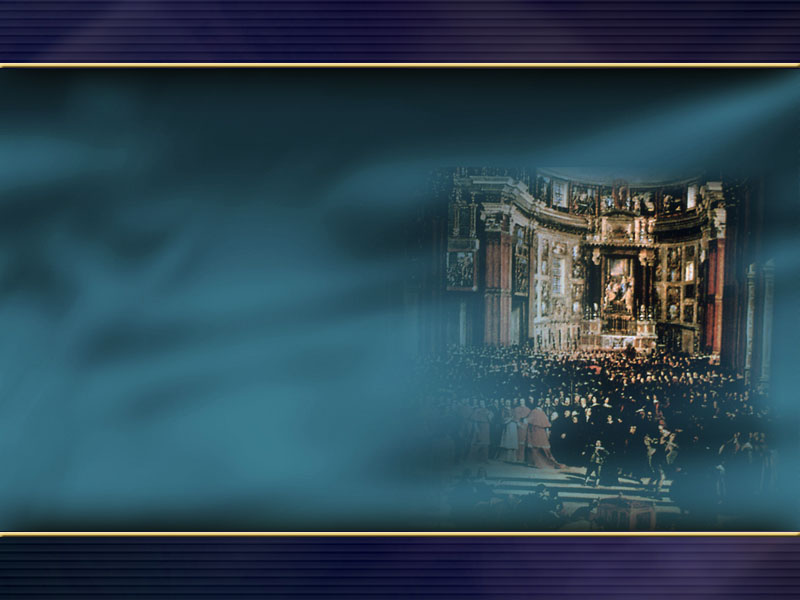 Não temas as coisas que tens de sofrer. Eis que o diabo está para lançar em prisão alguns dentre vós, para serdes postos à prova, e tereis tribulação de dez dias. Sê fiel até à morte, e dar-te-ei a coroa da vida. Quem tem ouvidos, ouça o que o Espírito diz às igrejas: O vencedor de nenhum modo sofrerá o dano da segunda morte.”
                                               		      Apocalipse 2:8-11
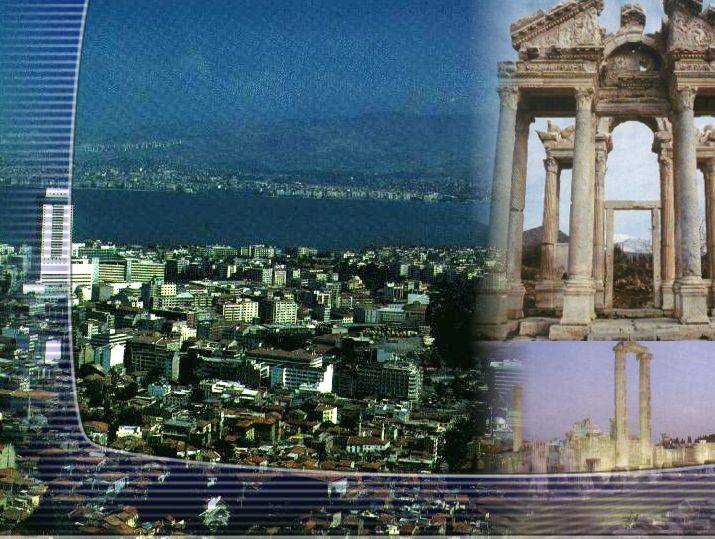 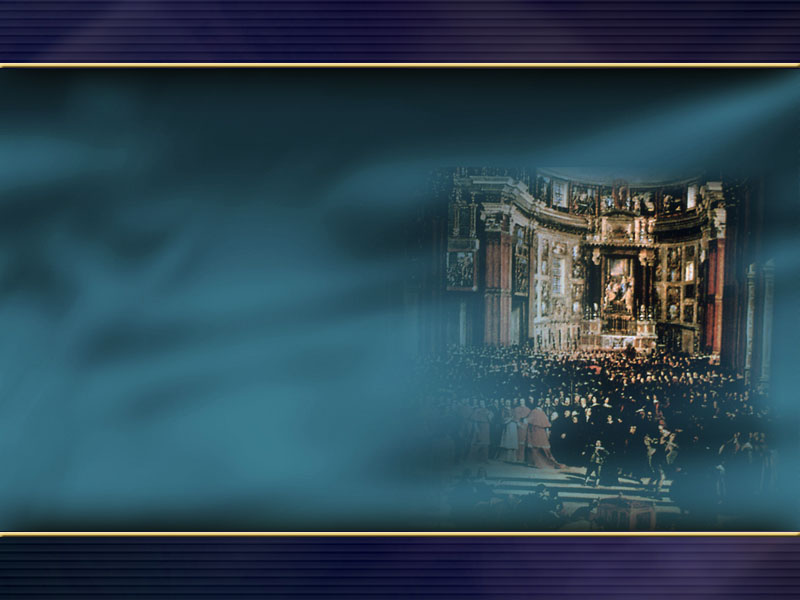 Elogio:
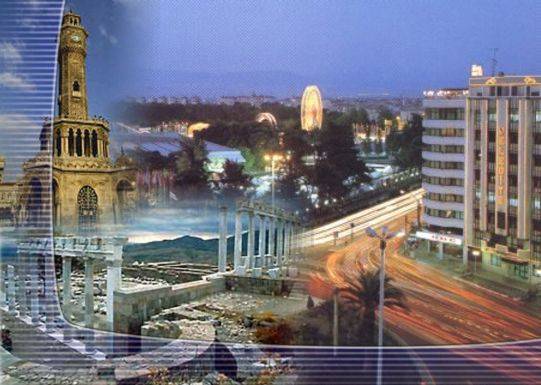 “Conheço a tua tribulação, a tua pobreza, (mas tu és rico)...” v. 9
Jesus conhecia tudo a respeito das provações presentes e futuras dos crentes de Esmirna.
Os cristãos de Esmirna não receberam nenhuma reprovação, apenas elogio e promessas de recompensa.
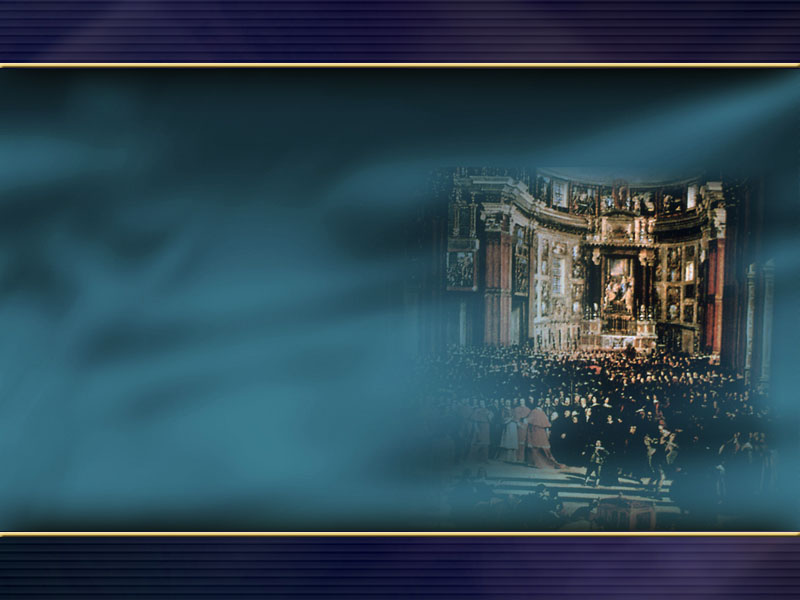 Recompensa:
“...O vencedor de nenhum modo sofrerá o dano da segunda morte” v.11
Jesus é especialista em ressurreição e vida.
“Disse-lhe Jesus: Eu sou a ressurreição e a vida. Quem crê em mim, ainda que morra, viverá;”                                         				            João 11:25
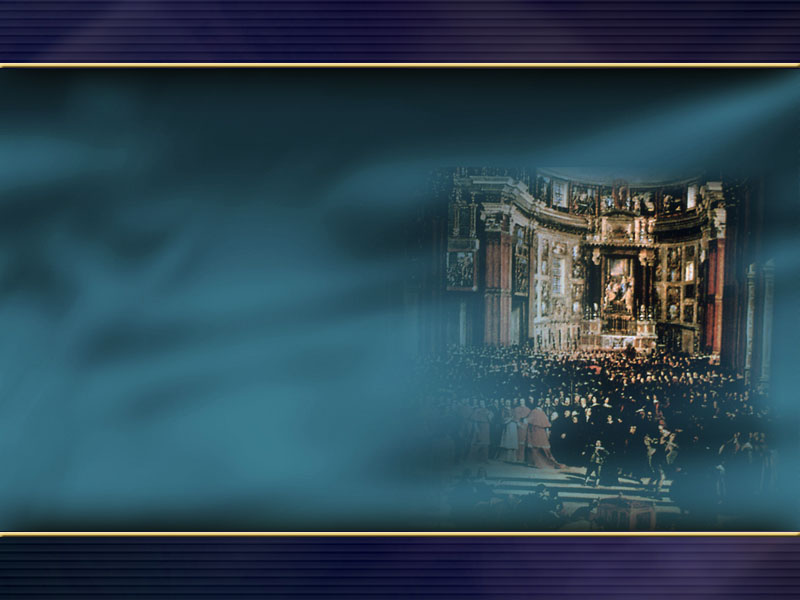 Época de Esmirna
Representava a Igreja desde o ano 100 a 313.
Período das perseguições do Império Romano aos cristãos.
Cristãos eram: - Decapitados - Queimados vivos - Entregues às feras
Período termina com o Edito de Milão, assinado por Constantino no ano 313.
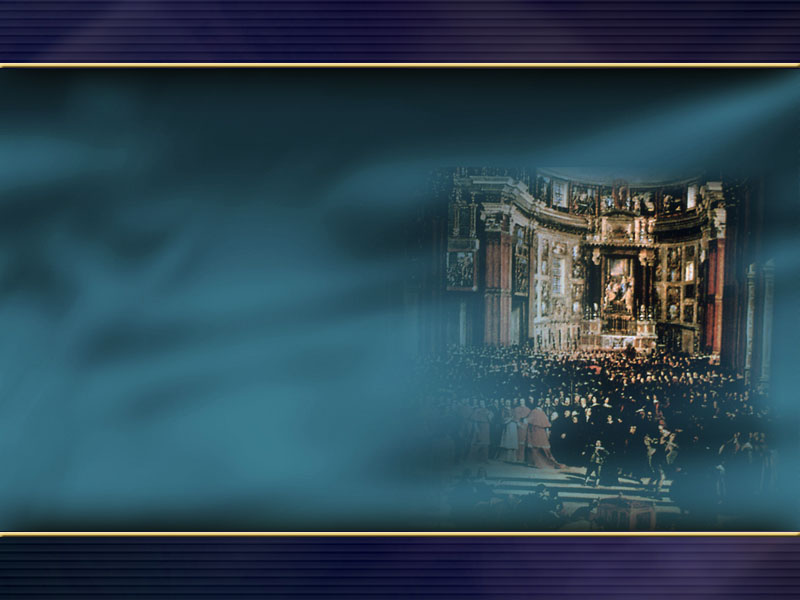 As promessas oferecidas aos cristãos da época representada por Esmirna também podem ser nossas. Mas para isso precisamos ser “fiel até a morte”.
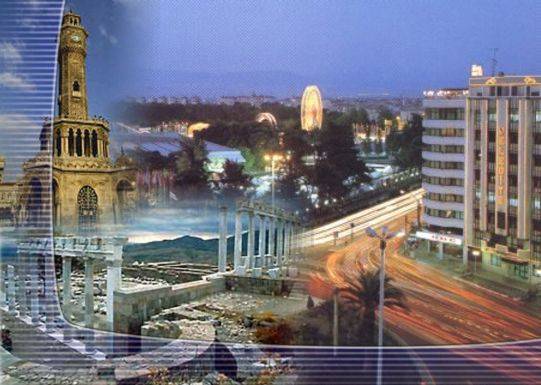 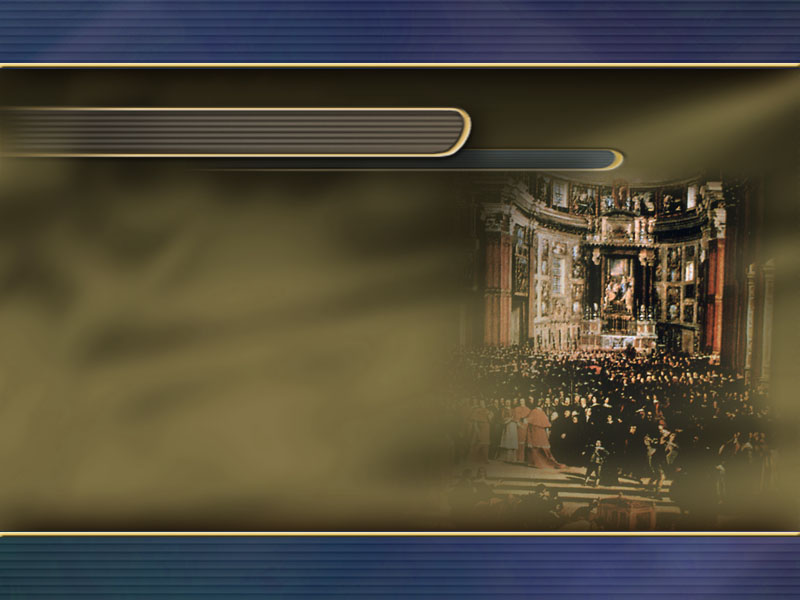 Pérgamo
Era de compromissos
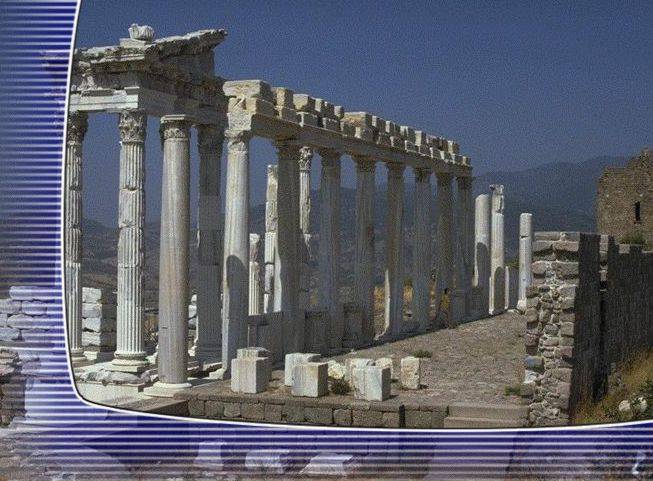 Situada no espigão de uma elevada montanha.
No terceiro século antes de Cristo era capital do reino de Pérgamo, e era um centro cultural.
Pérgamo
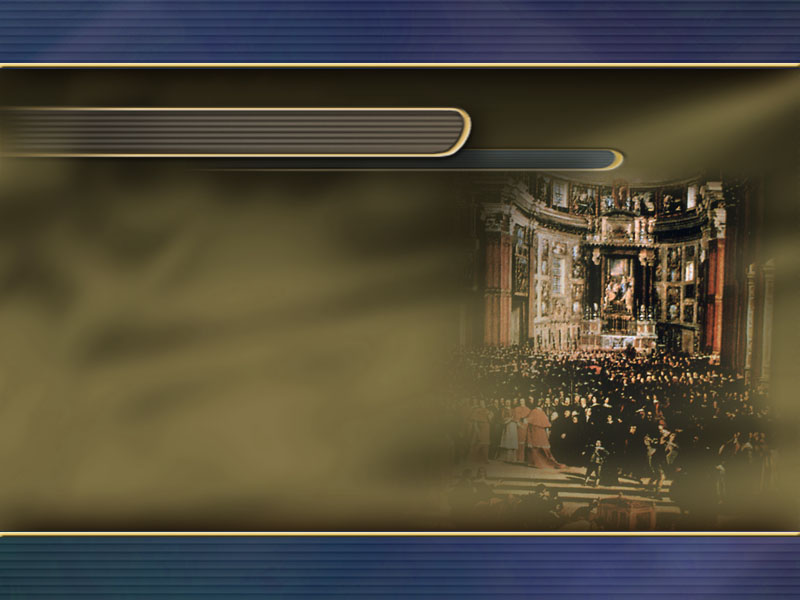 Sua biblioteca era composta por  200 mil rolos.
O pergaminho foi desenvolvido em Pérgamo, pois Ptolomeu V, rei do Egito, havia proibido a exportação de papiro.
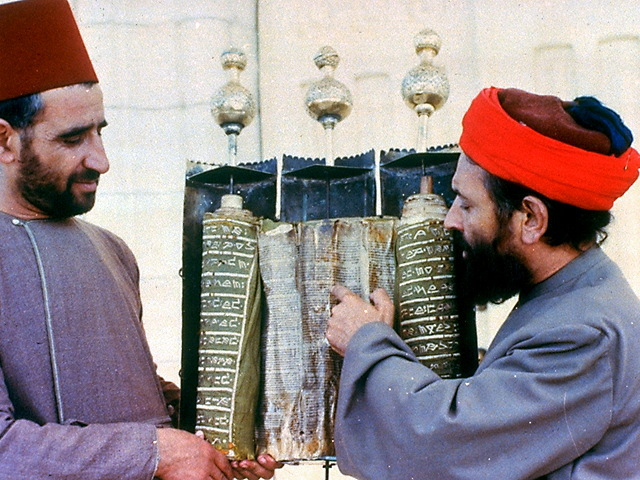 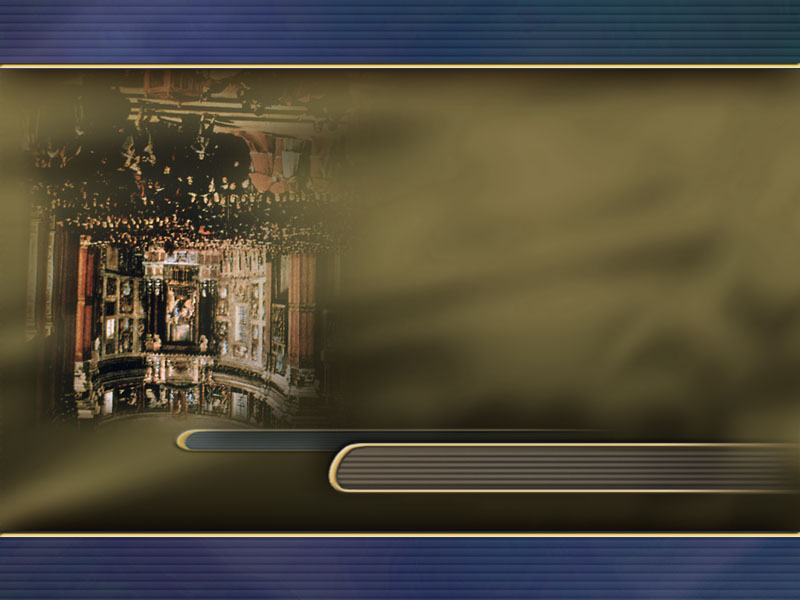 Durante a época representada por Pérgamo, quais eram os traços do cristianismo?
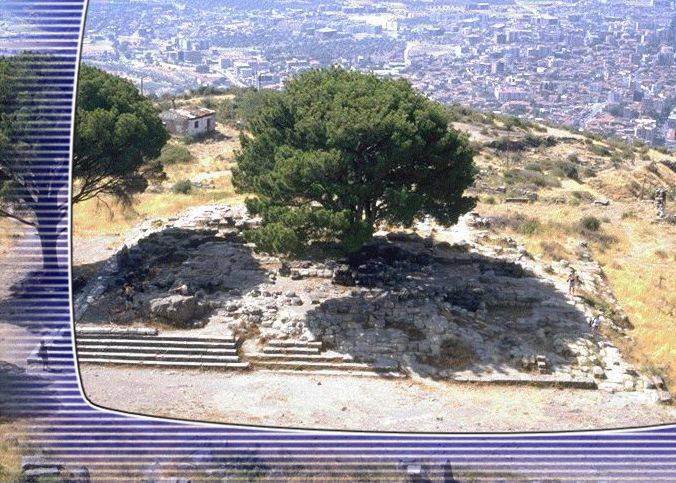 “Ao anjo da igreja em Pérgamo escreve: Estas coisas  diz aquele que tem a espada afiada de dois gumes: Conheço o lugar em que habitas, onde está o trono de Satanás, e que conservas o meu nome e não negaste a minha fé, ainda nos dias de Antipas, minha testemunha, meu fiel, o qual foi morto entre vós, onde Satanás habita.
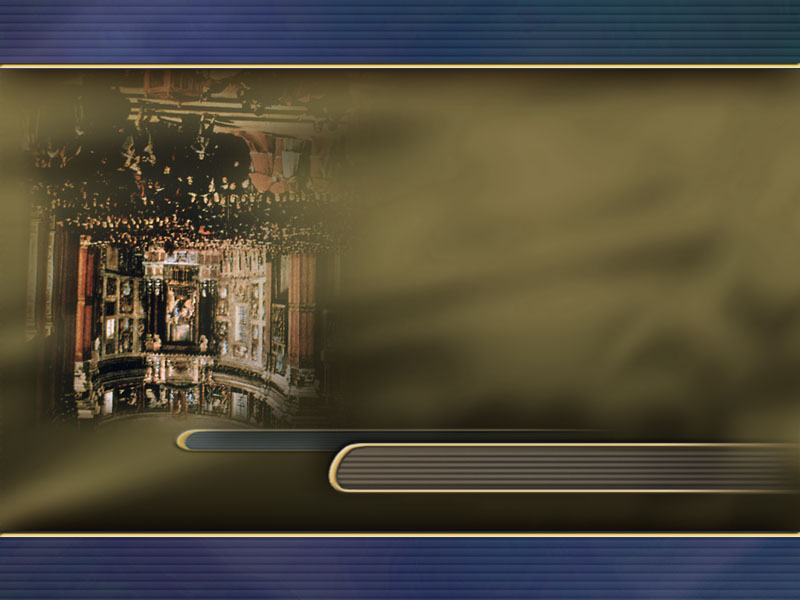 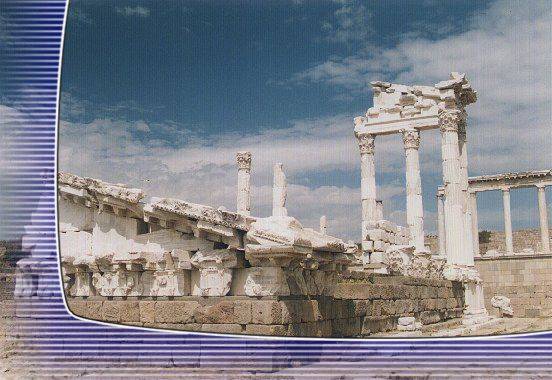 Pérgamo
Tenho, todavia, contra ti algumas coisas, pois que tens aí os que sustentam a doutrina de Balaão, o qual ensinava a Balaque a armar ciladas diante dos filhos de Israel para  comerem coisas sacrificadas aos ídolos e praticarem a prostituição. Outrossim,  também tu tens os que  da mesma forma sustentam a doutrina dos nicolaítas.
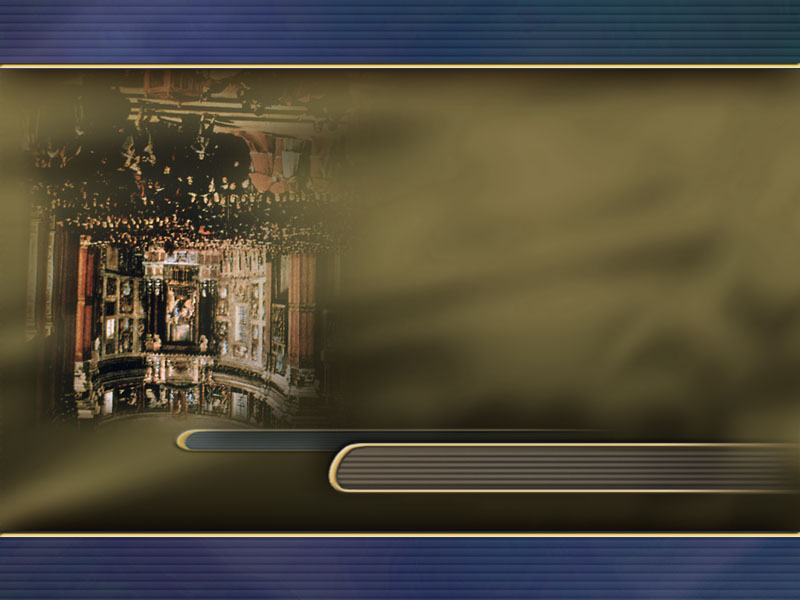 Portanto, arrepende-te; e, se não, venho a ti e sem demora e contra eles pelejarei com a espada da minha boca. Quem tem ouvidos, ouça o que o Espírito diz às igrejas: Ao vencedor, dar-lhe-ei do maná escondido,  bem como lhe darei uma pedrinha branca, e sobre essa pedrinha escrito um nome novo, o qual ninguém conhece, exceto aquele que o recebe.”                                                  
Apocalipse 2:12-17
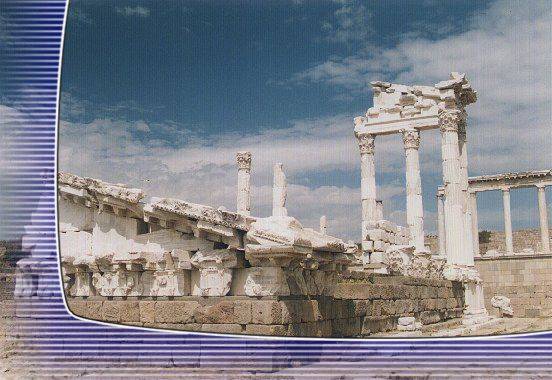 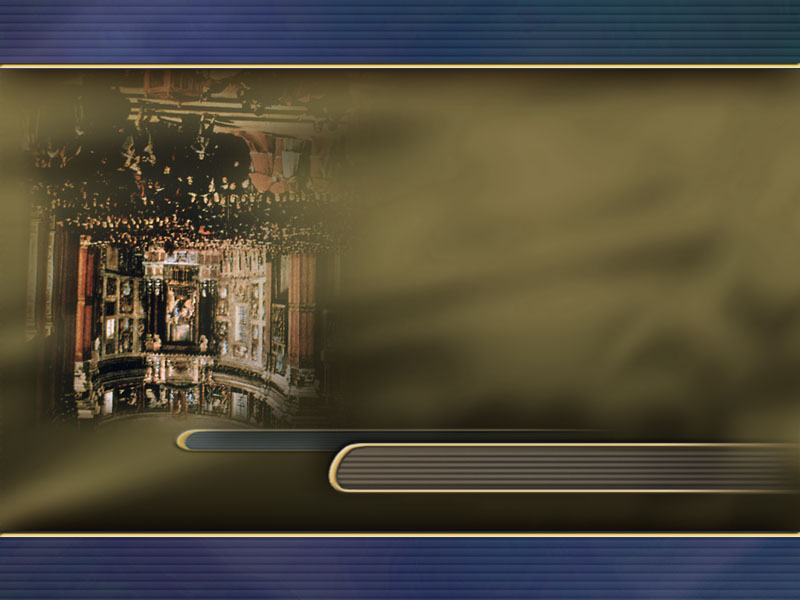 Elogio:
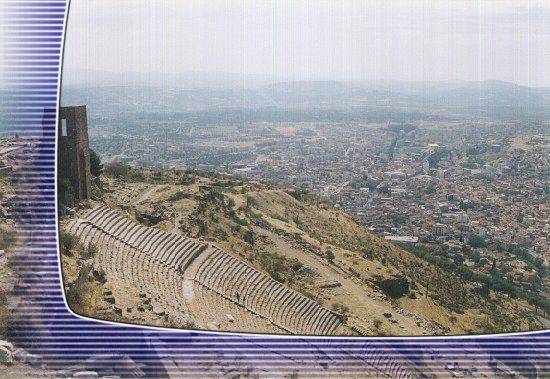 “...conservas o meu nome e não negaste a minha fé.” v. 13
Jesus, expressa seu contentamento, que apesar do ambiente ímpio a igreja não negou a fé.
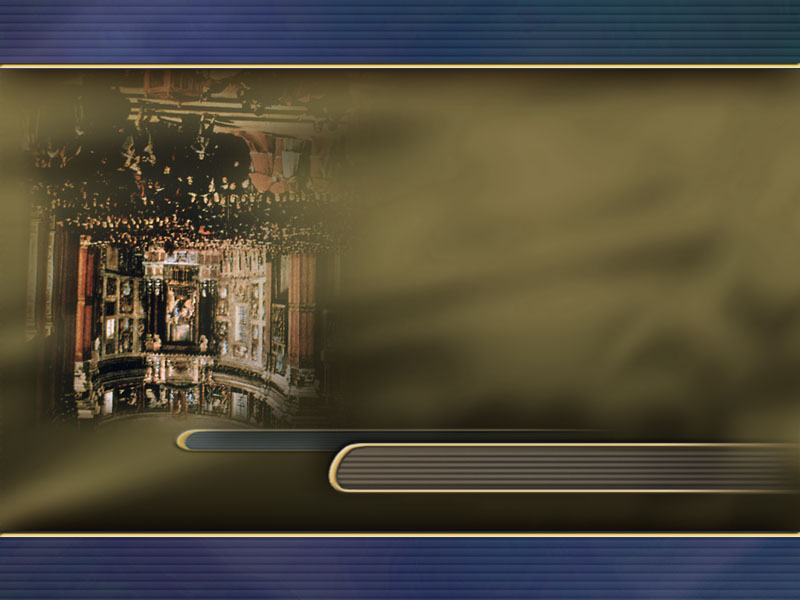 Reprovação:
“...tens aí os que sustentam a doutrina de Balaão ...sustentam a doutrina dos nicolaítas ...portanto, arrepende-te...” v. 14-16
Embora Antipas merecesse elogios, outros crentes de Pérgamo não podiam ser exaltados.
Balaão é apresentado aqui como uma metáfora do histórico Balaão e seus conselhos a Balaque.
Números 25:1-9; 31:16
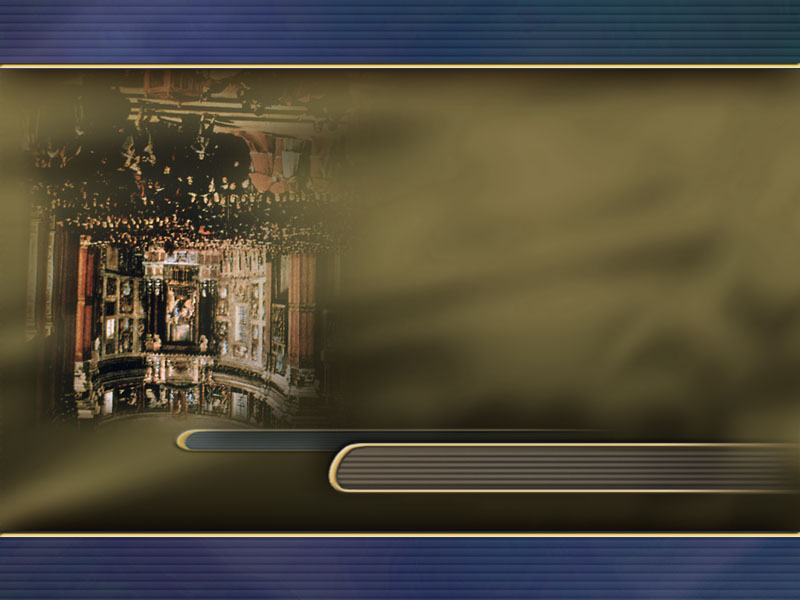 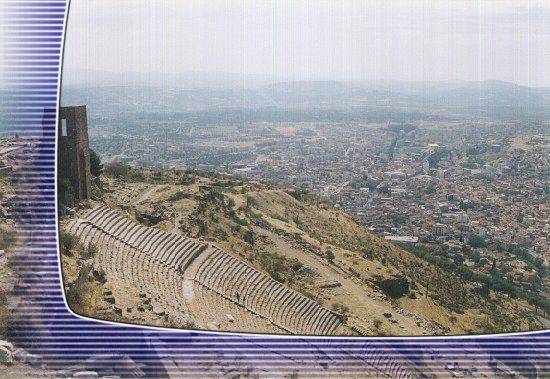 Nicolaítas, aqui em Pérgamo também eram notados, por suas práticas pecaminosas e o abandono a Lei de Deus.
Em Pérgamo eram promovidos          banquetes sociais e realizados em       templos pagãos de Corinto e certamente de Pérgamo.
O que perturbou Jesus em Pérgamo foi a pervertida espécie de Cristianismo.
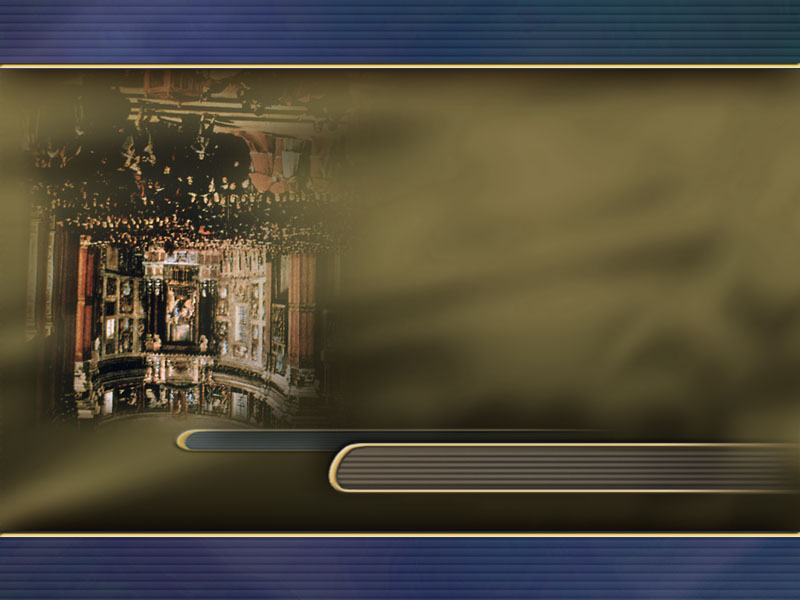 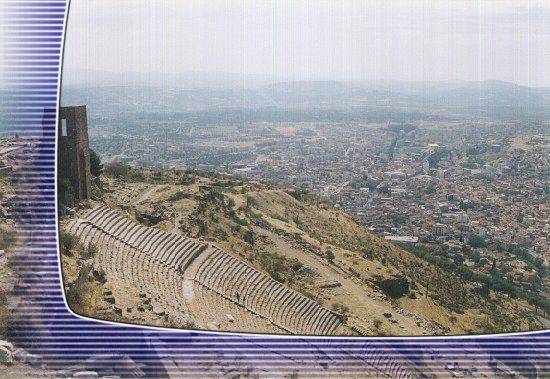 Recompensa:
“...ao vencedor dar-lhe-ei do maná escondido, bem como lhe darei uma pedrinha branca com um novo nome...” v.17
Se formos contrários a doutrina de Balaão e dos Nicolaítas, teremos tempo para o maná. Jesus é o próprio maná.
João 6:31-35
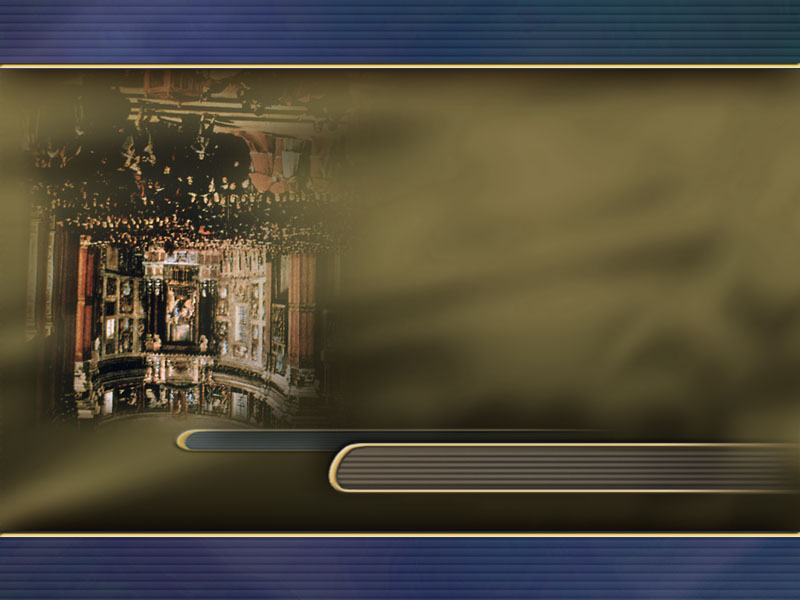 Época de Pérgamo
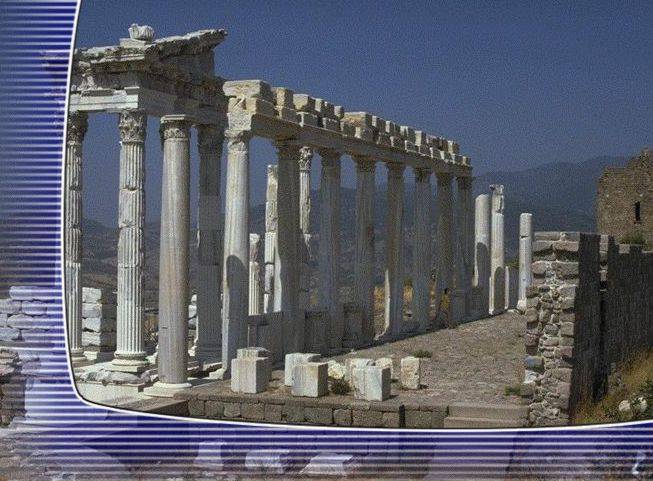 Cobre os séculos IV, V e a primeira metade do VI.
Período em que Satanás procurou corromper o Cristianismo através de compromissos com o estado.
Época em que o paganismo foi introduzido fortemente na igreja cristã.
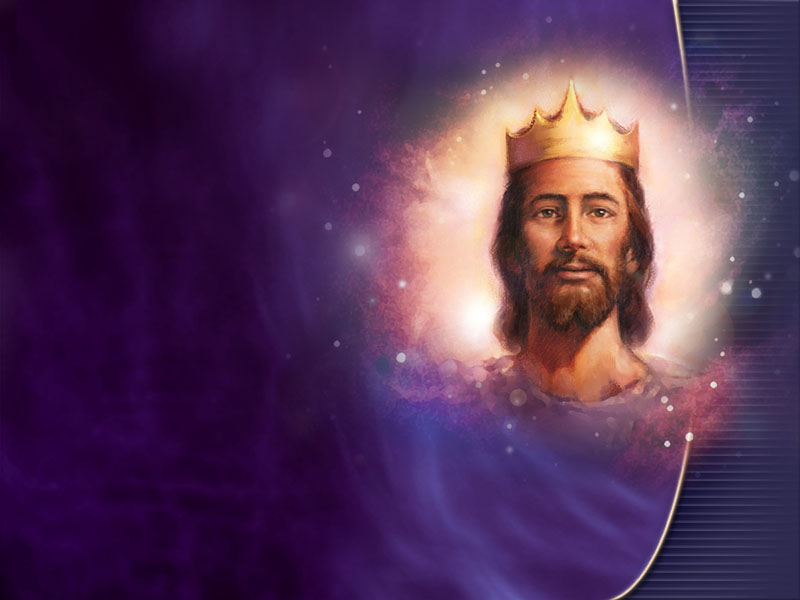 Jesus, promete um novo nome escrito em uma pedrinha branca.
As sete igrejas do Apocalipse
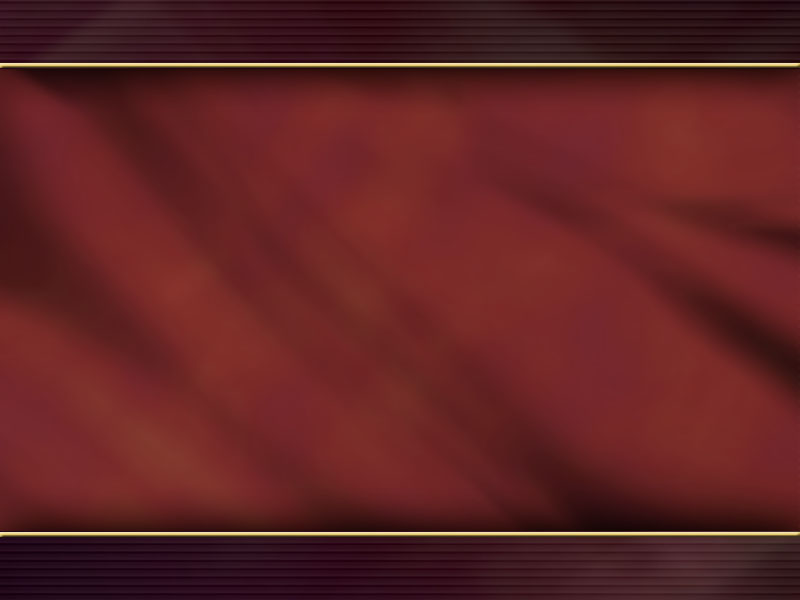 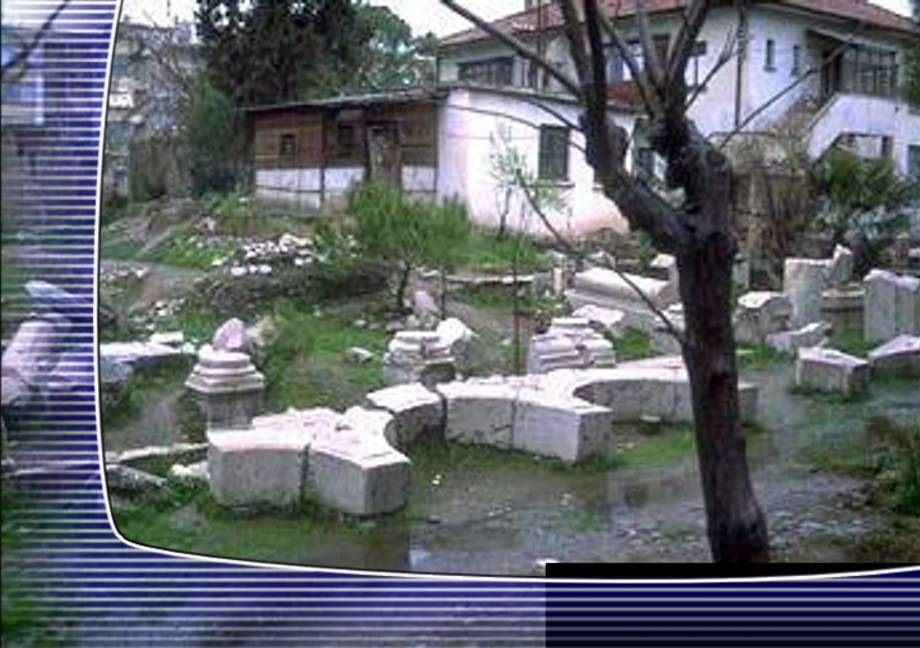 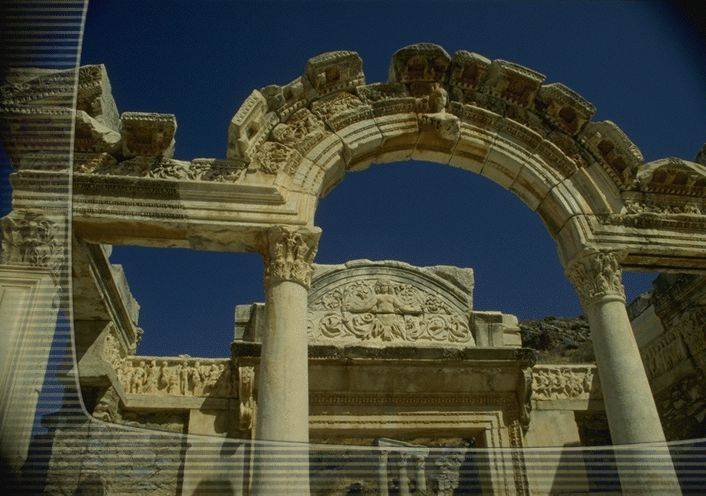 Éfeso
Tiatira
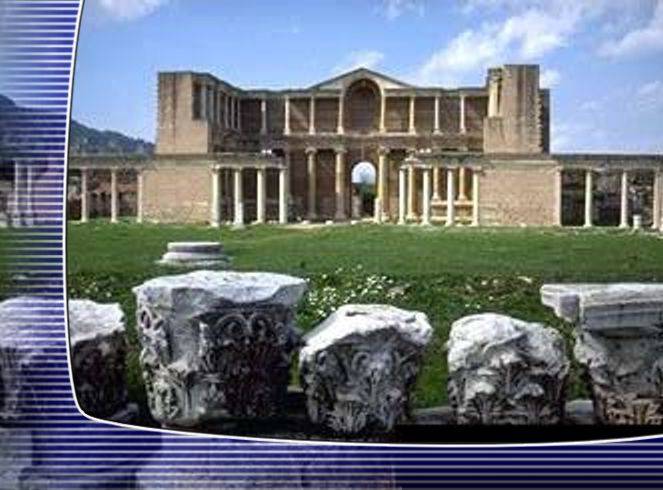 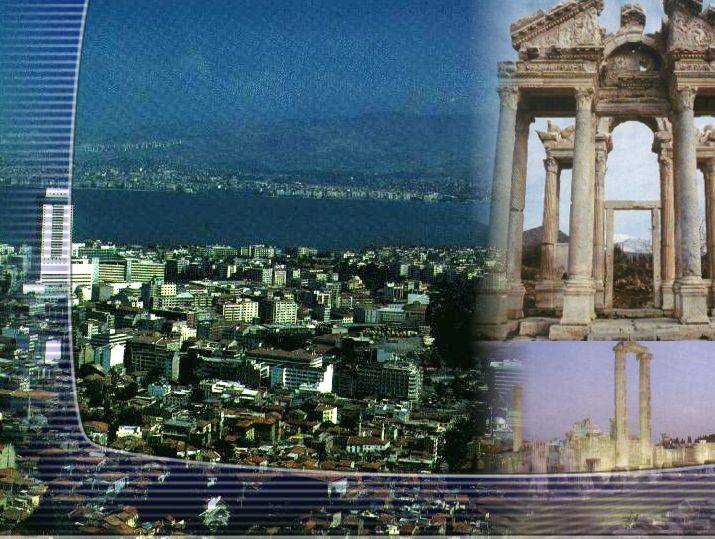 Esmirna
Sardes
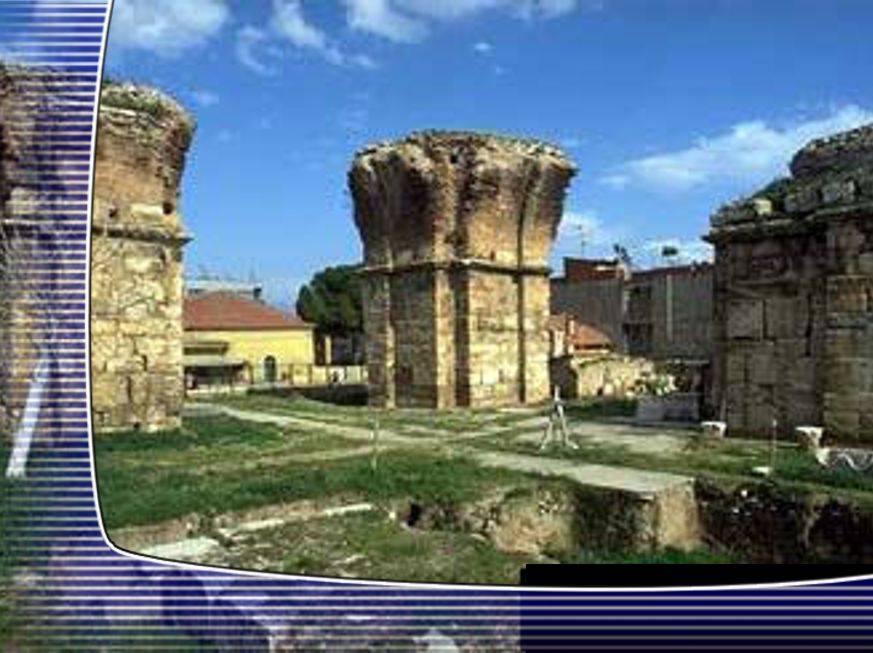 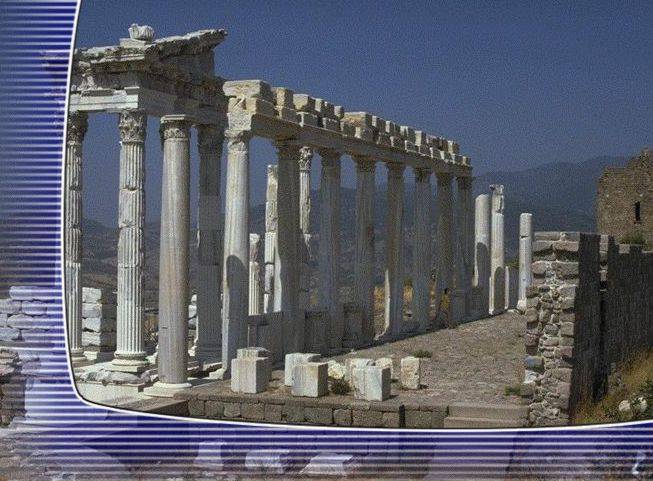 Pérgamo
Filadélfia
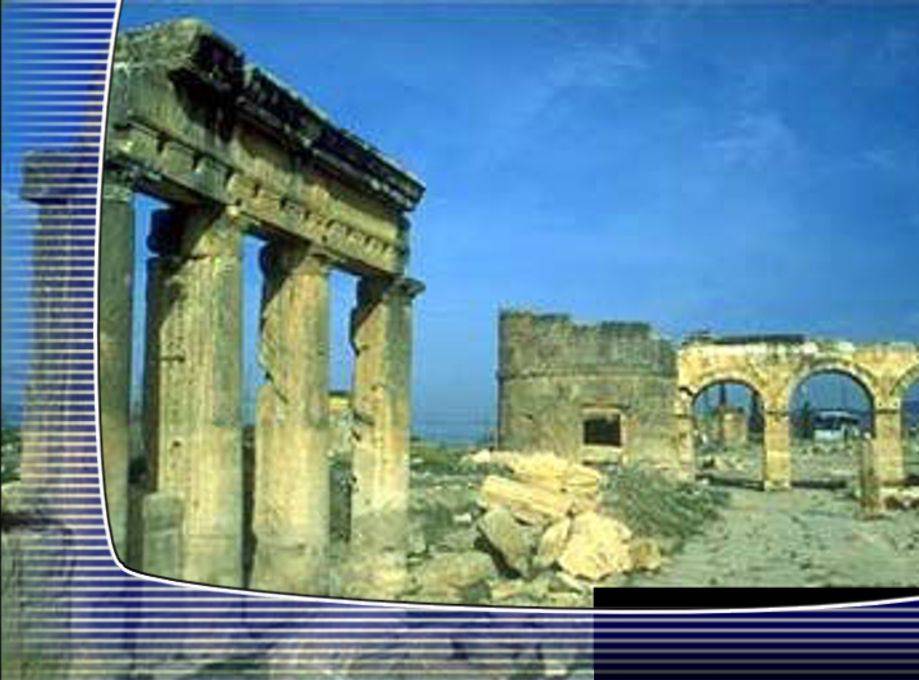 Laodicéia
Tiatira
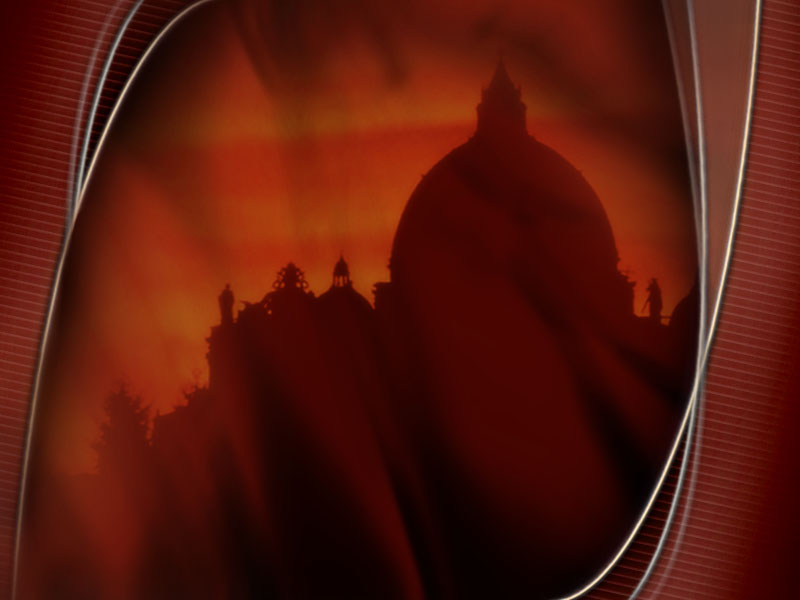 Era da apostasia
A cidade estava localizada junto a uma importante rodovia.
Em Tiatira haviam plantas que proviam uma tinta avermelhada, conhecida como púrpura.
Tiatira era também um importante ponto comercial.
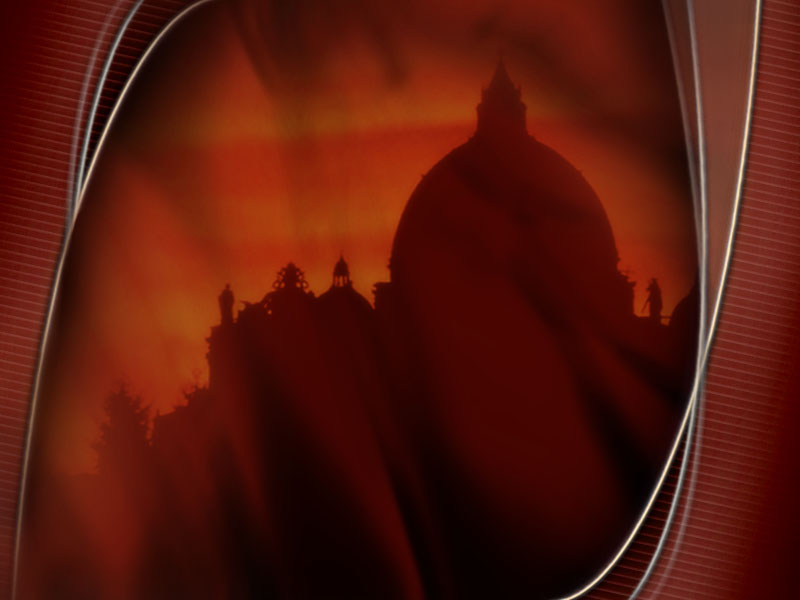 Quais seriam as primeiras mensagem representadas pela época de Tiatira?
“Ao anjo da igreja em Tiatira escreve: Estas coisas diz o Filho de Deus, que tem os olhos como chama de fogo e os pés semelhantes ao bronze polido: Conheço as tuas obras, o teu amor, a tua fé, o teu serviço, a tua perseverança, e as tuas últimas obras, mais numerosas do que as primeiras.
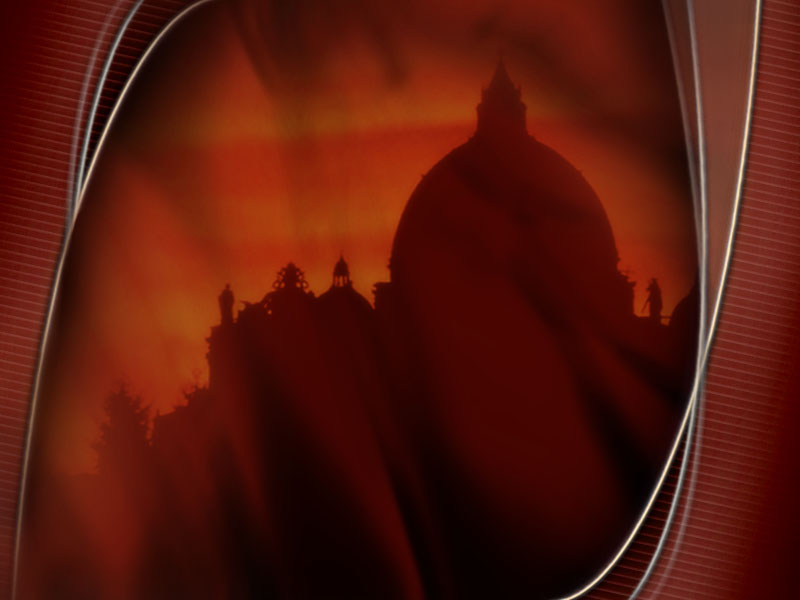 Tenho, porém, contra ti o tolerares que essa mulher, Jezabel, que a si mesma se declara profetisa, não somente ensine, mas ainda seduza os meus servos a praticarem a  prostituição e a comerem coisas sacrificadas aos ídolos.Ao vencedor, que guardar até ao fim as minhas obras, eu lhe darei autoridade sobre as nações, e com cetro de ferro as regerá e as reduzirá a pedaços como se fossem objetos de barro; assim como também eu recebi de meu Pai, dar-lhe-ei ainda a estrela da manhã. Quem tem ouvidos, ouça o que o Espírito diz às igrejas.”
Apocalipse 2:18-20; 26-29
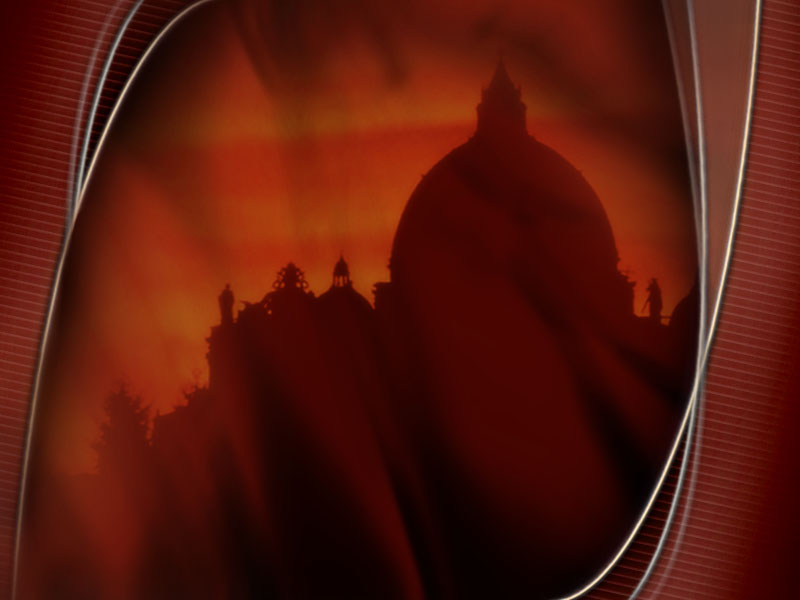 Elogio:
“...conheço as tuas obras, o teu amor, a tua fé, o teu serviço e a tua perseverança...” v. 19
Cristo saudou os cristãos de Tiatira em virtude de suas “obras”, que eram maiores do que os primeiros e por seu amor.
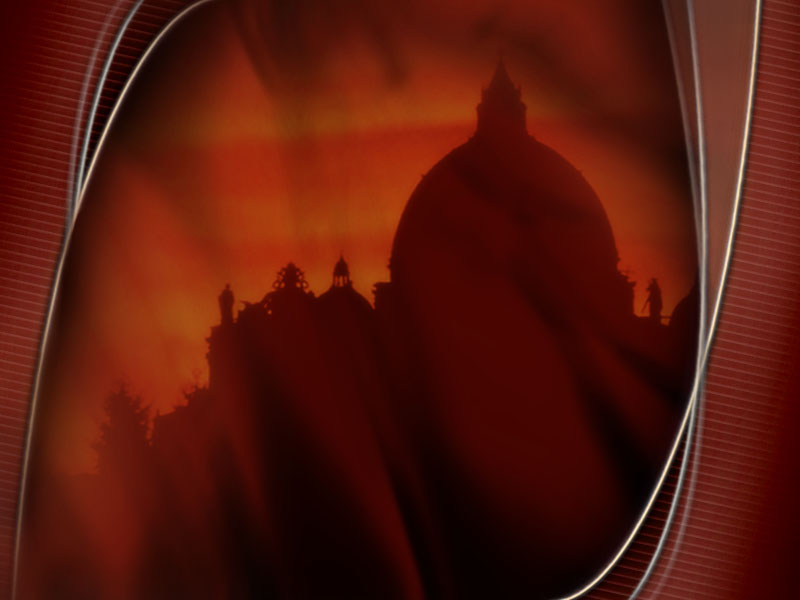 Reprovação:
“...que essa mulher, Jezabel, ...não somente ensine, mas ainda seduza os meus servos a praticarem a prostituição e comerem coisas sacrificadas aos ídolos.” v. 20
A prática de imoralidades e o comer dos alimentos oferecidos aos ídolos eram o mesmo compromisso pagão advogados por Jezabel, Balaão e os Nicolaítas.
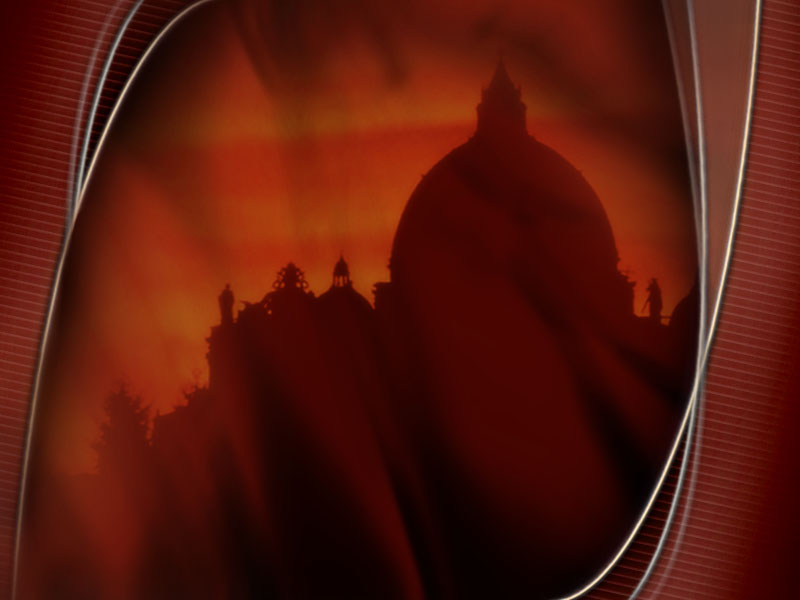 Recompensa:
A “Estrela da Manhã” prometida por Cristo é Ele próprio!
Apocalipse 22:16
A todos aqueles que se recusam pactuar com o pecado, Deus oferece poder e glória.
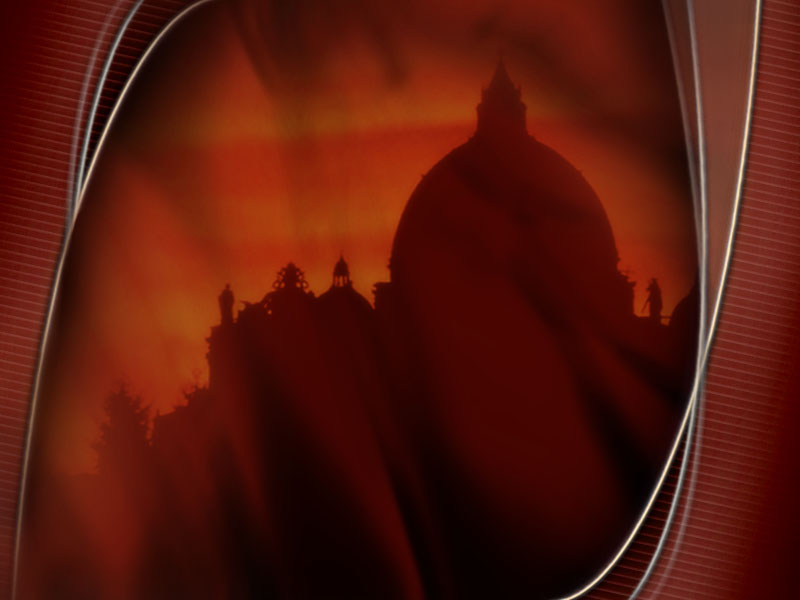 Época de Tiatira
Representa o período do século VI ao XV, é a Idade Média.
Esse período fora da corrupção religiosa.
As igrejas se paganizaram, as tradições foram colocadas em lugar da Palavra de Deus.
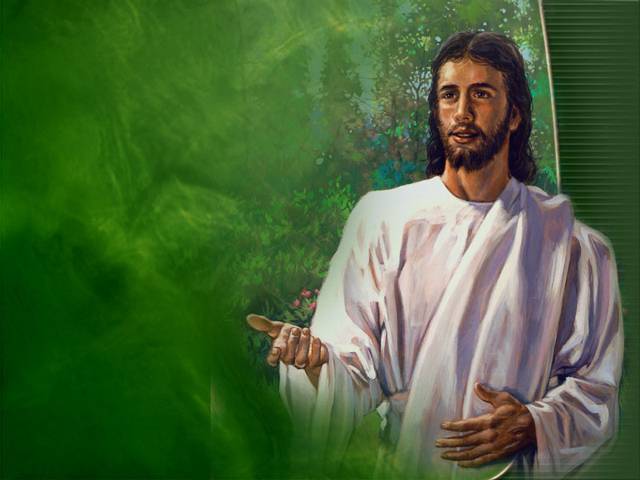 O Maravilhoso Jesus, a Estrela da Manhã promete vitória aos que ouvirem.
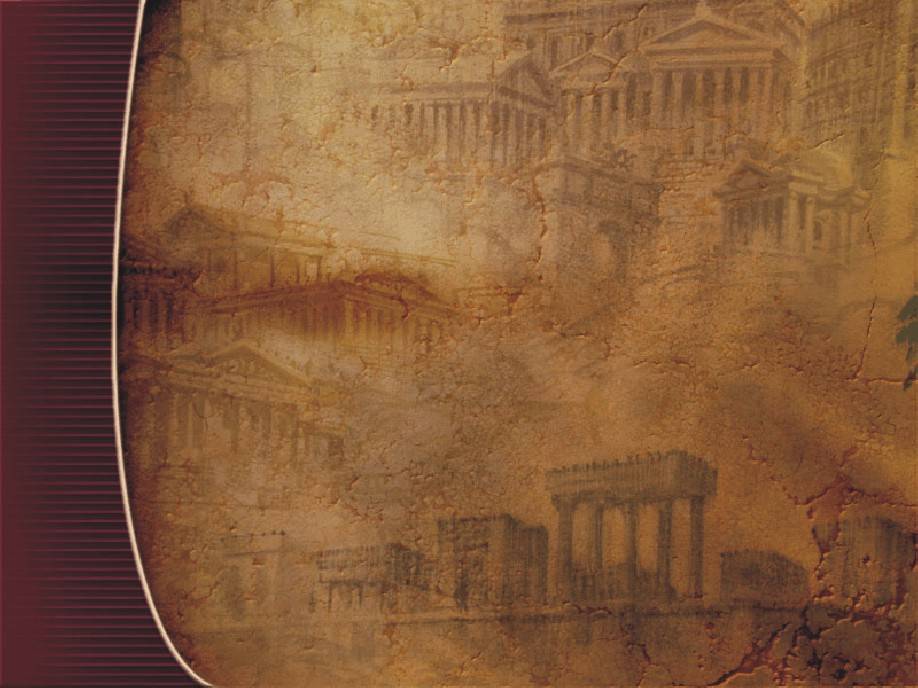 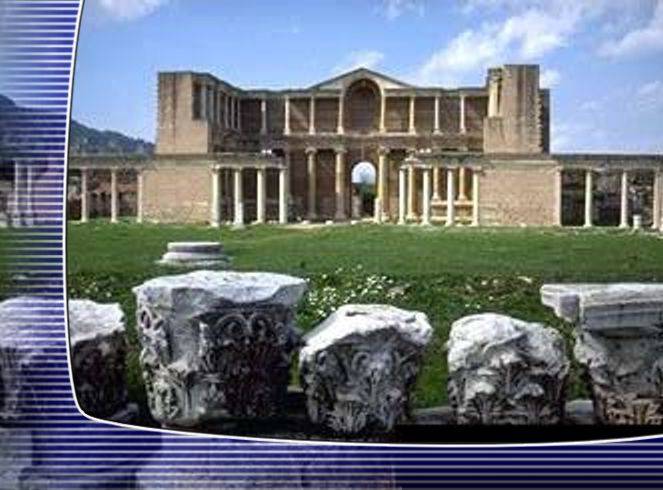 Sardes
Era da Reforma
Sardes considerava-se inexpugnável, pois estava sobre uma elevada montanha.
Creso da Lídia, foi um rei famoso por sua riqueza, escolheu a antiguidade de Sardes como capital de seu reino.
As primeiras moedas foram cunhadas em Sardes.
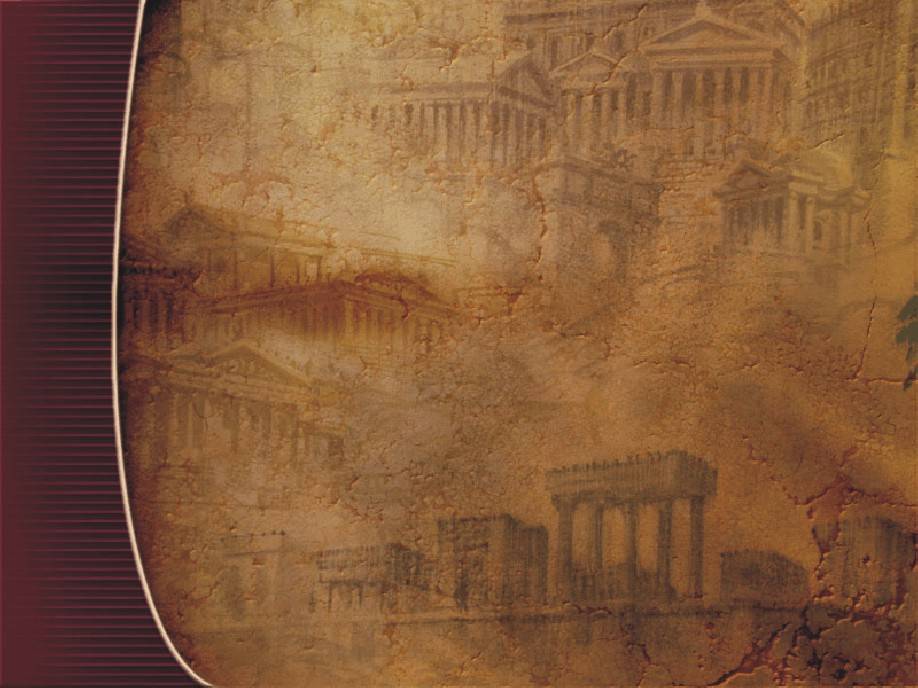 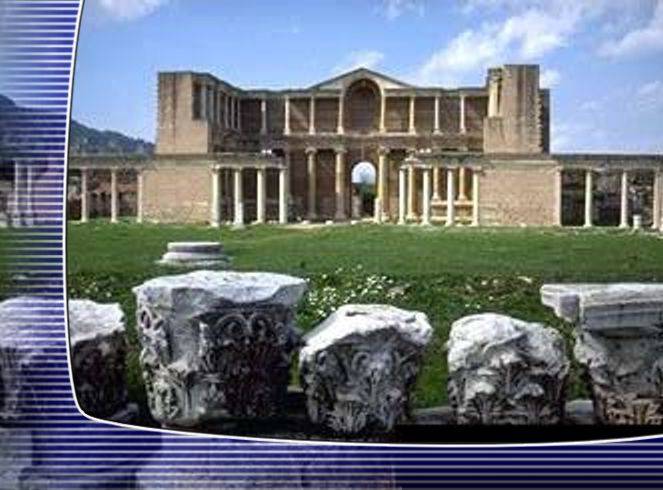 “Ao anjo da igreja em Sardes escreve: Estas coisas diz aquele que tem os sete Espíritos de Deus e as sete estrelas: Conheço as tuas obras, que tens nome de que vives e estás morto. Sê vigilante e consolida o resto que estava para morrer, porque não tenho achado íntegras as tuas obras na presença do meu Deus. Lembra-te, pois, do que tens recebido e ouvido, guarda-o e arrepende-te. Porquanto, se não vigiares, virei como ladrão, e não conhecerás de modo algum em que hora virei contra ti.
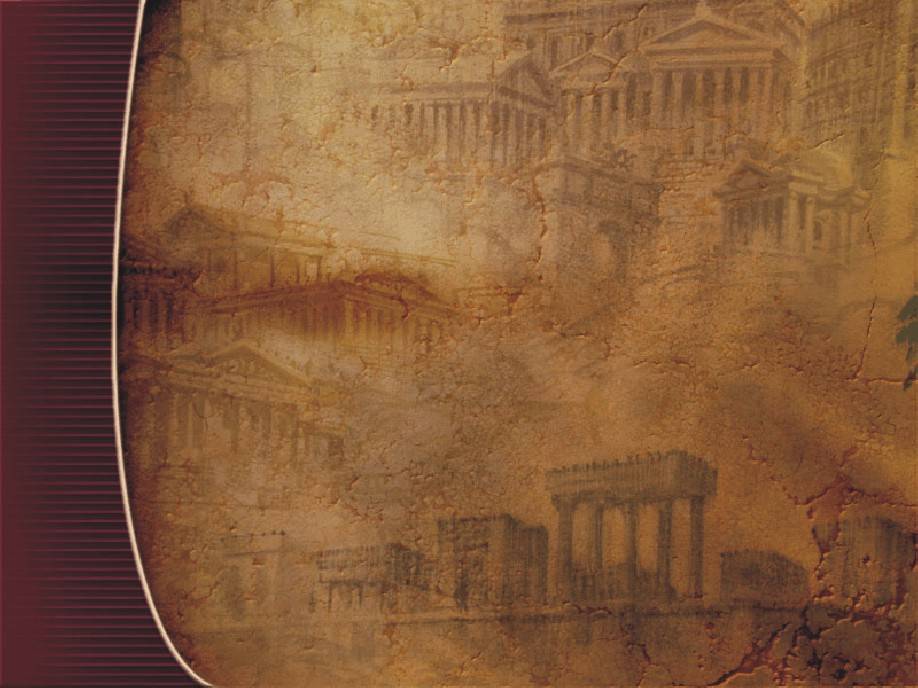 Tens, contudo, em Sardes, umas poucas pessoas que não contaminaram as suas vestiduras e andarão de branco junto comigo, pois são dignas. O vencedor será assim vestido de vestiduras brancas, e de modo nenhum apagarei o seu nome do Livro da Vida; pelo contrário, confessarei o seu nome diante de meu Pai e diante dos seus anjos. Quem tem ouvidos, ouça o que o Espírito diz às igrejas.”
Apocalipse 3:1-6
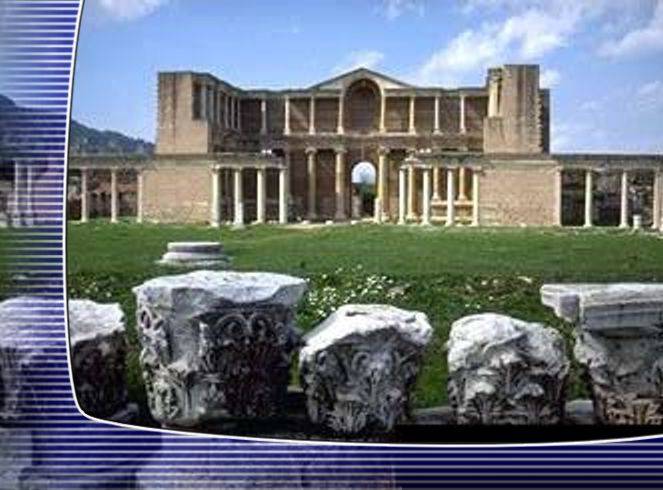 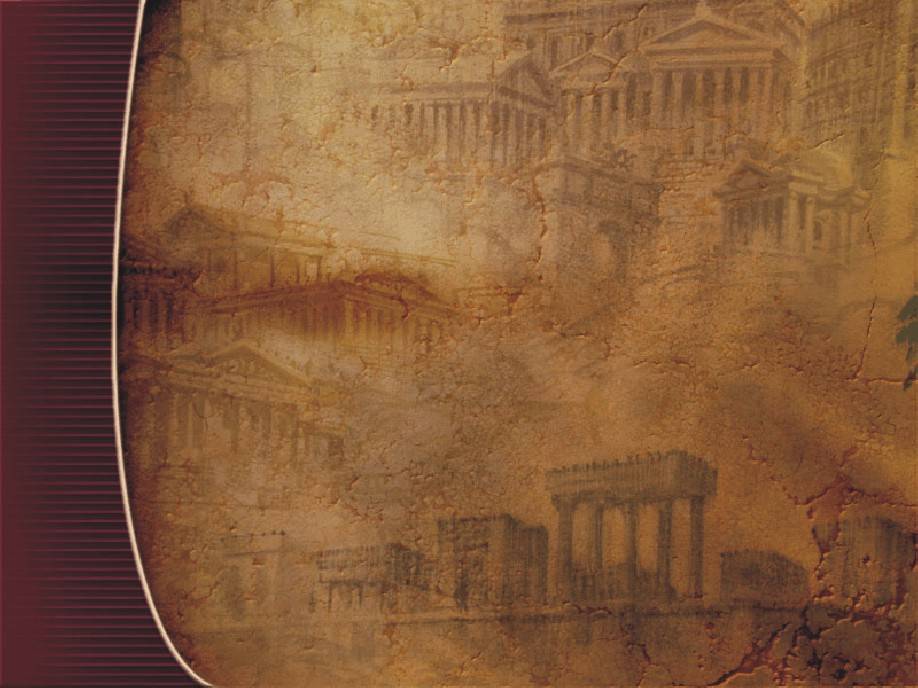 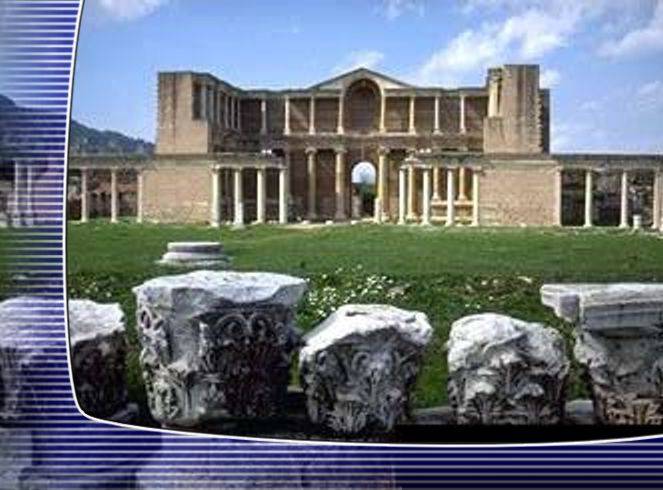 Reprovação:
“...conheço as tuas obras, que tens nome de que vives e estás morto.” v.1
A igreja de Sardes repousava sobre seu saudosismo, ou seja, pela espiritualidade passada. Seus membros fundadores haviam sido grande evangelistas.
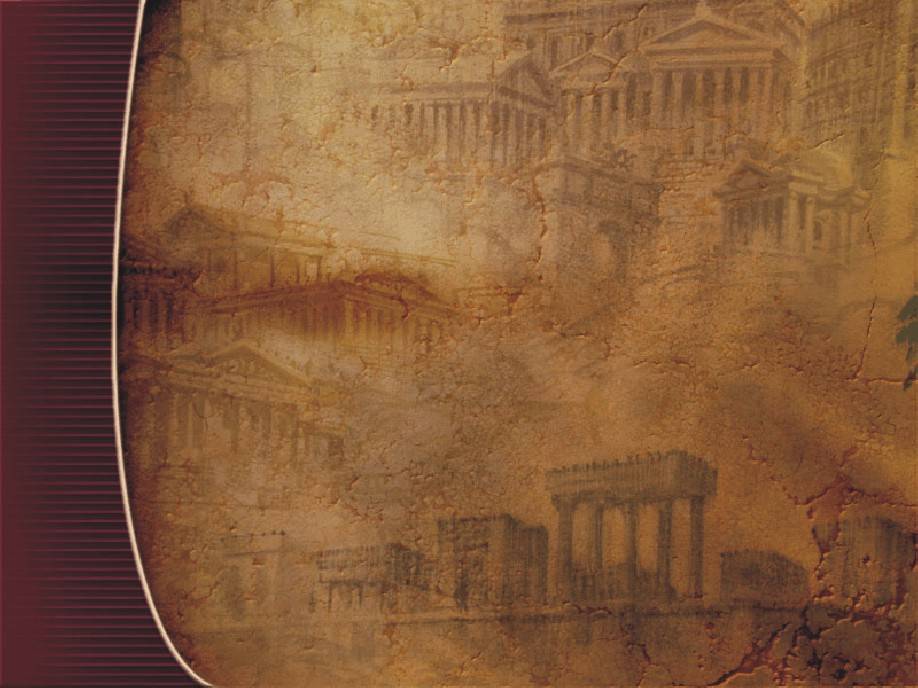 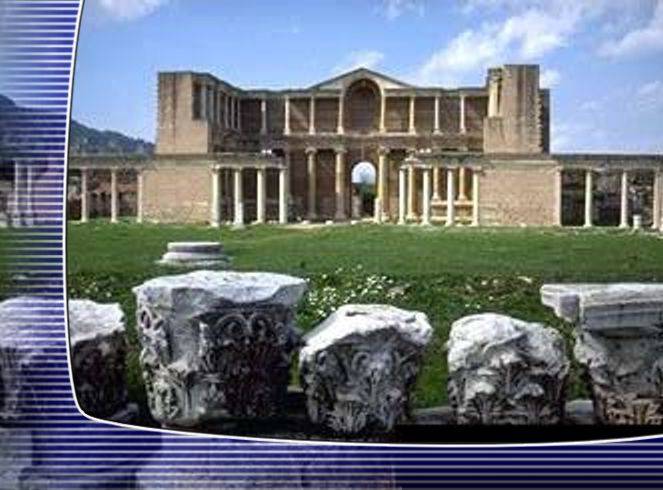 Elogio:
“...umas poucas pessoas que não contaminaram as suas vestiduras...” v.4
Recompensa:
Jesus estava dizendo: Se você acordar e retornar a vitalidade religiosa que já possuiu não apagarei seu nome do Livro da Vida.
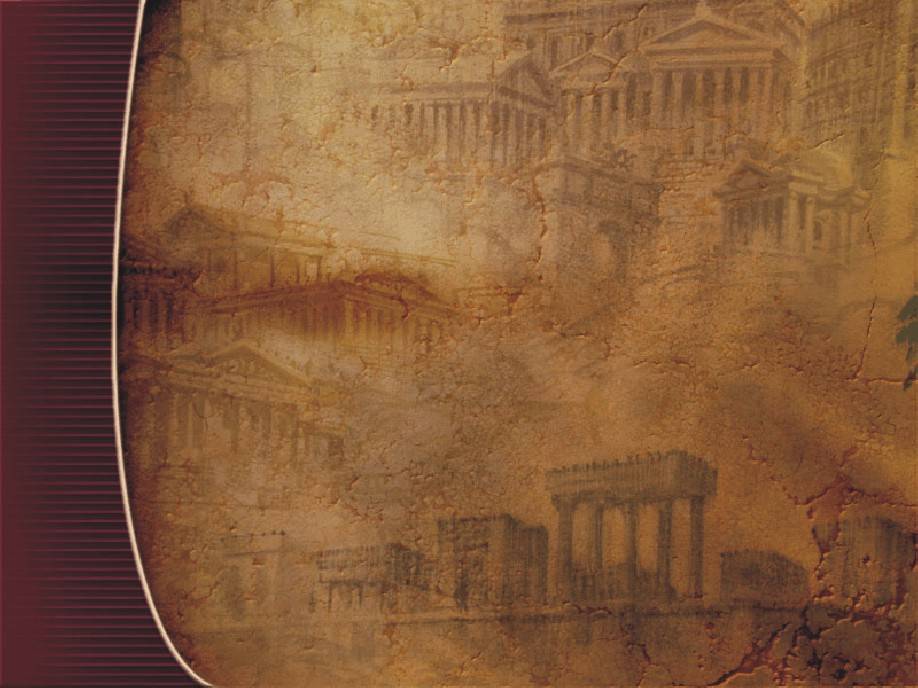 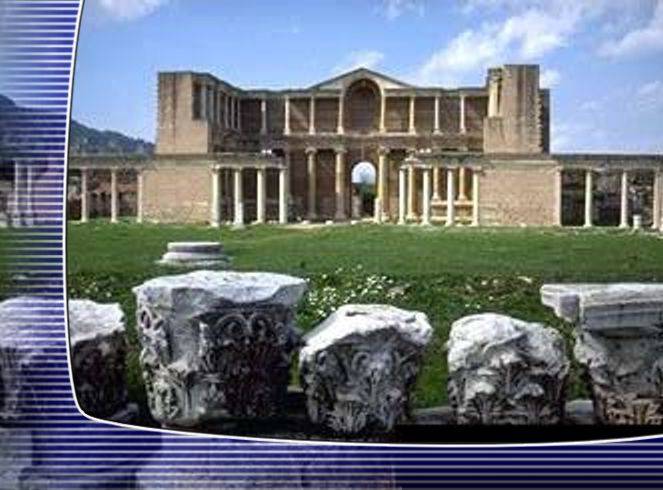 Época de Sardes
Corresponde ao período da igreja no século XVII e a primeira metade do século XVIII.
A Verdade Bíblica começou a abrir caminho por meio dos reformadores.
“Quem tem ouvidos ouça o que o Espírito diz às igrejas.”
Apocalipse 3:6
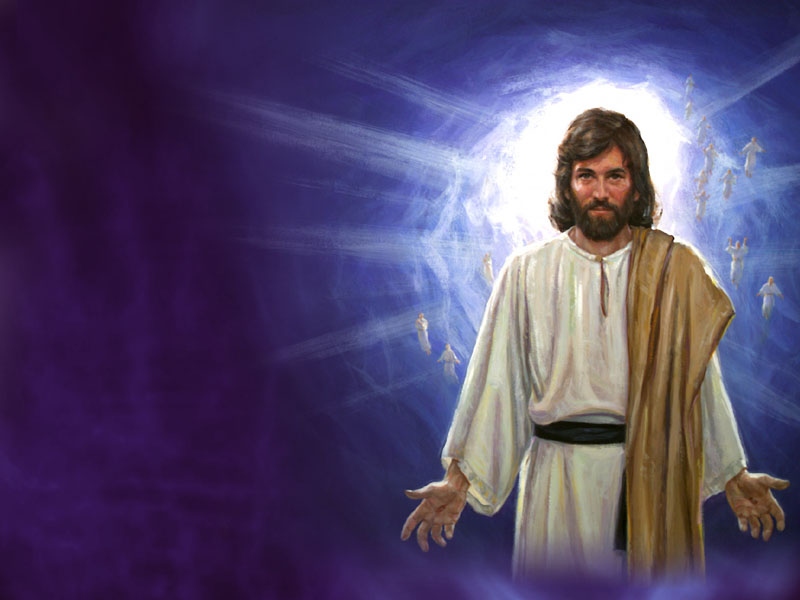 Jesus estava deixando claro que se os cristãos de Sardes não despertassem o Senhor teria que apagar o seu nome do Livro da Vida.
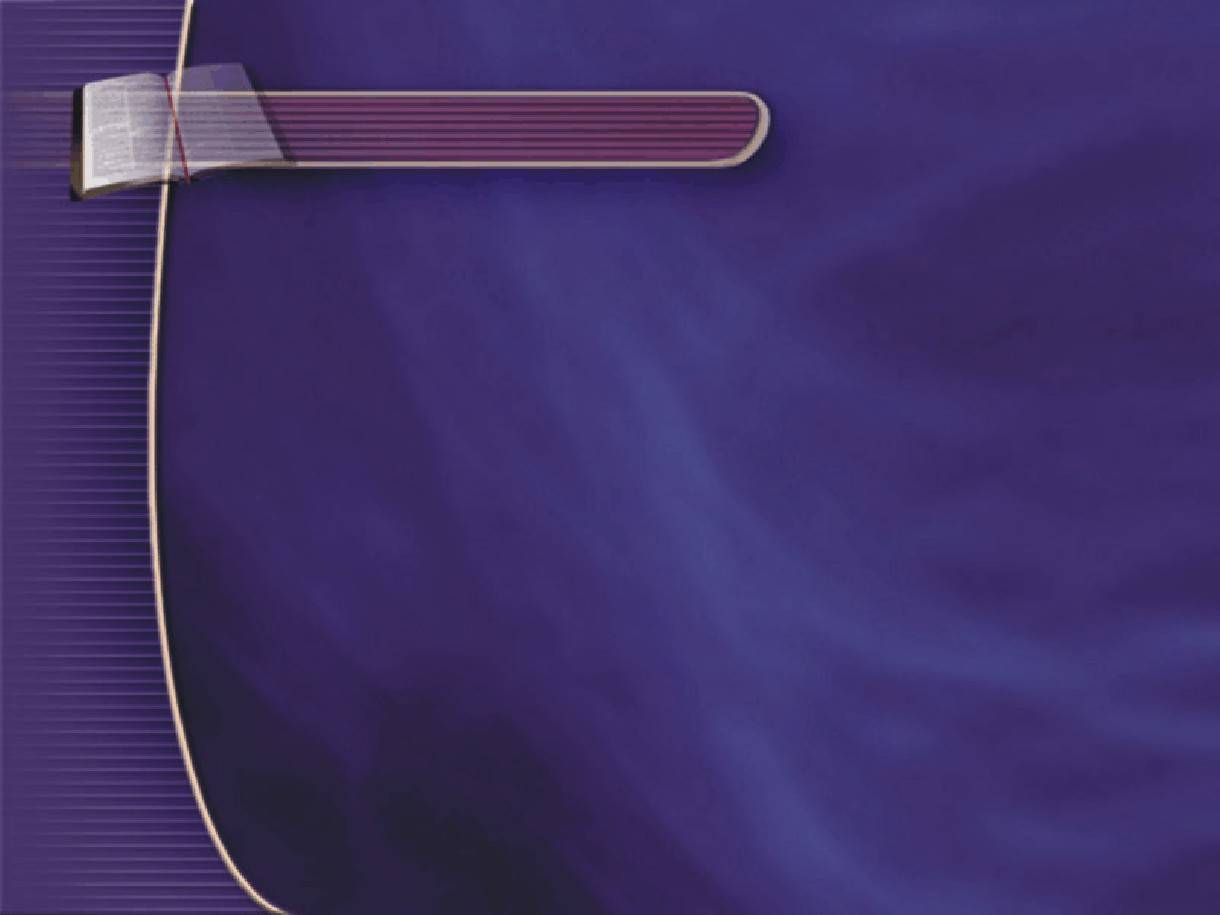 Filadélfia
Era do Reavivamento
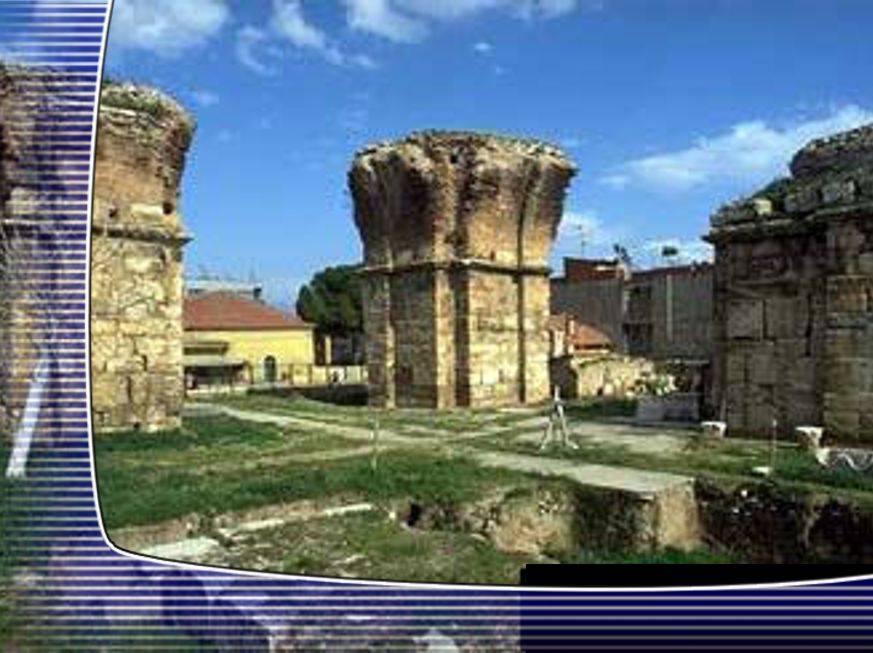 Filadélfia significa amor fraternal.
Situada entre dois vales férteis, um dos vales oferecia um portão natural como entrada para a cidade. Cidade da porta aberta.
Filadélfia, de tempos em tempos era sacudida por terremotos.
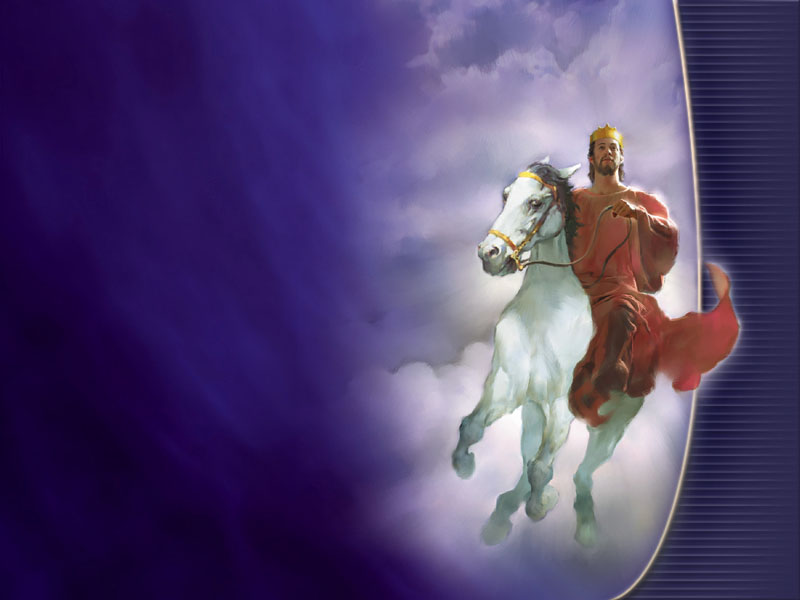 Quais são os traços do período da igreja profetizada por Filadélfia?
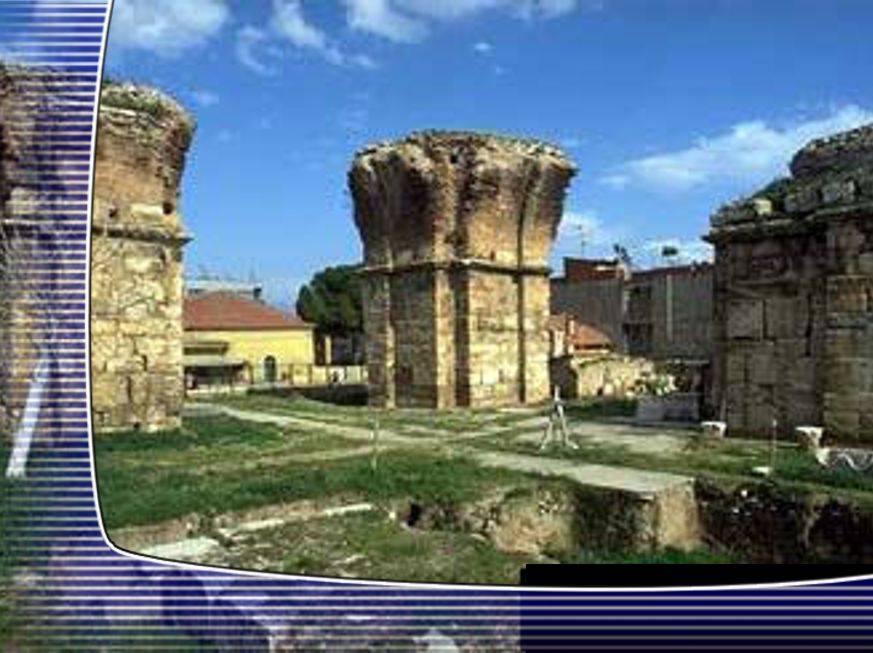 “Ao anjo da igreja em Filadélfia escreve: Estas coisas diz o santo, o verdadeiro, aquele que tem a chave de Davi, que abre, e ninguém fechará, e que fecha, e ninguém abrirá: Conheço as tuas obras - eis que tenho posto diante de ti uma porta aberta, a qual ninguém pode fechar - que tens pouca força, entretanto, guardaste a minha palavra e não negaste o meu nome.
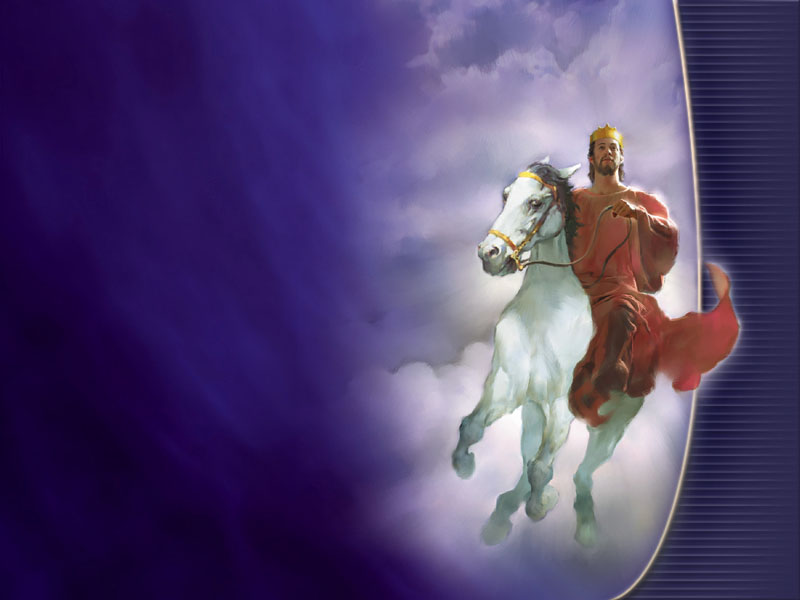 Eis farei que alguns dos que são da sinagoga de Satanás, desses que a si mesmos se declaram judeus e não são, mas mentem, eis que os farei vir e  prostrar-se aos teus pés e conhecer que eu te amei. Porque guardaste a palavra da minha perseverança, também eu te guardarei da hora da provação que há de vir sobre o mundo inteiro, para experimentar os que habitam sobre a terra. Venho sem demora. Conserva o que tens, para que ninguém tome a tua coroa.
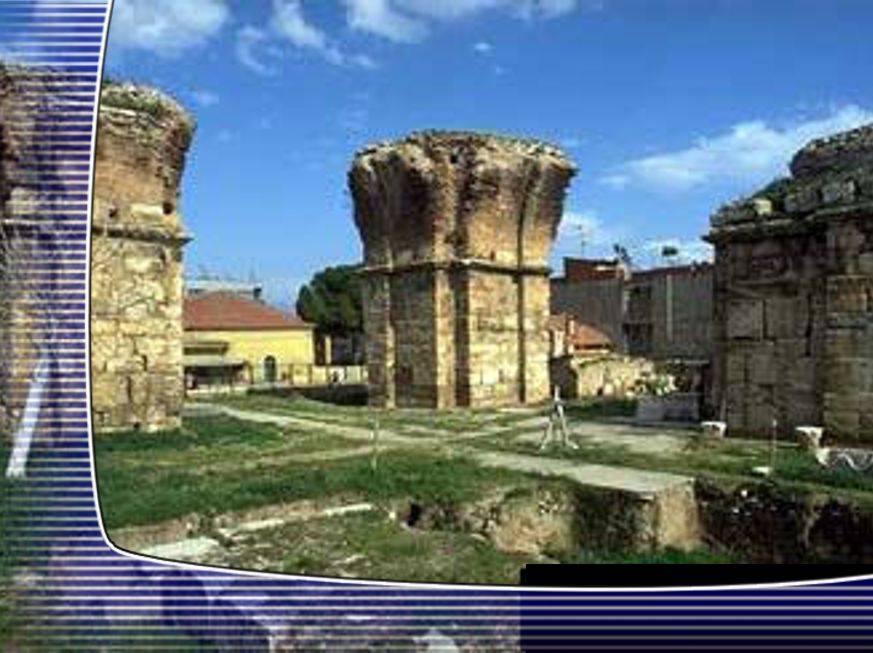 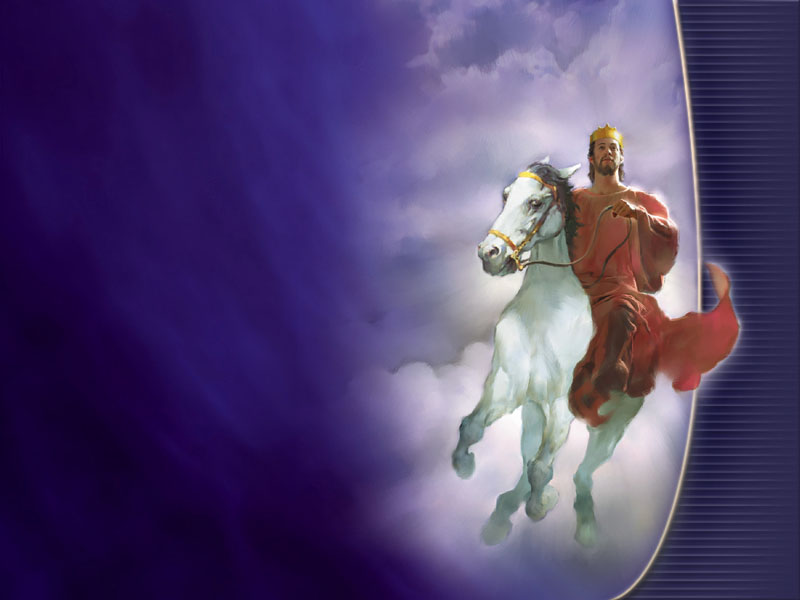 Ao vencedor, fá-lo-ei coluna no santuário do meu Deus, e daí jamais  sairá; gravarei também sobre ele o nome do meu Deus, o nome da cidade do meu Deus, a nova Jerusalém que desce do céu, vinda da parte do meu Deus, e o meu novo nome. Quem tem ouvidos, ouça o que o Espírito diz às igrejas.”             Apocalipse 3:7-13
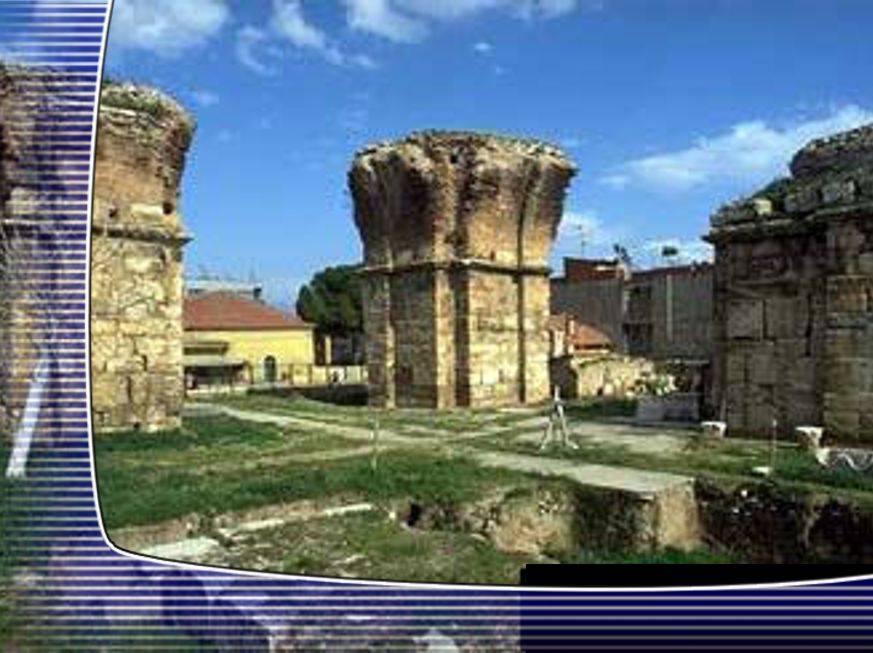 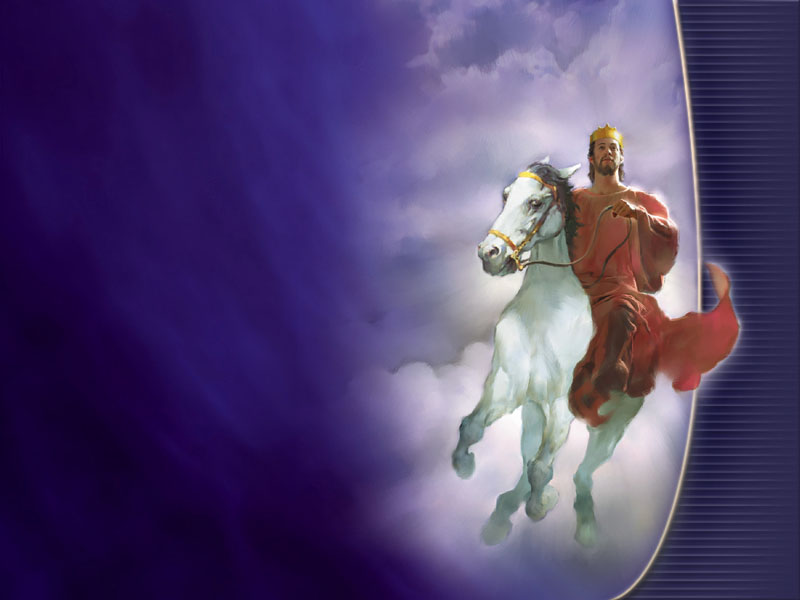 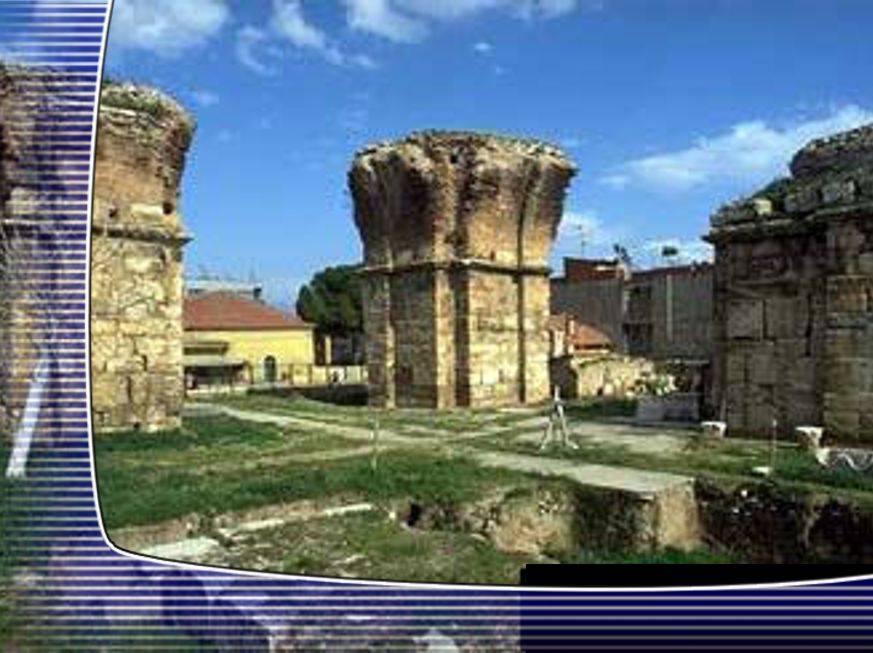 Elogio:
“...que tens pouca força, entretanto, guardaste a minha palavra e não negaste o meu nome.” v.8
A estes como os crentes de Esmirna não enviou Jesus reprovação. Mencionou apenas que tinham pouca força.
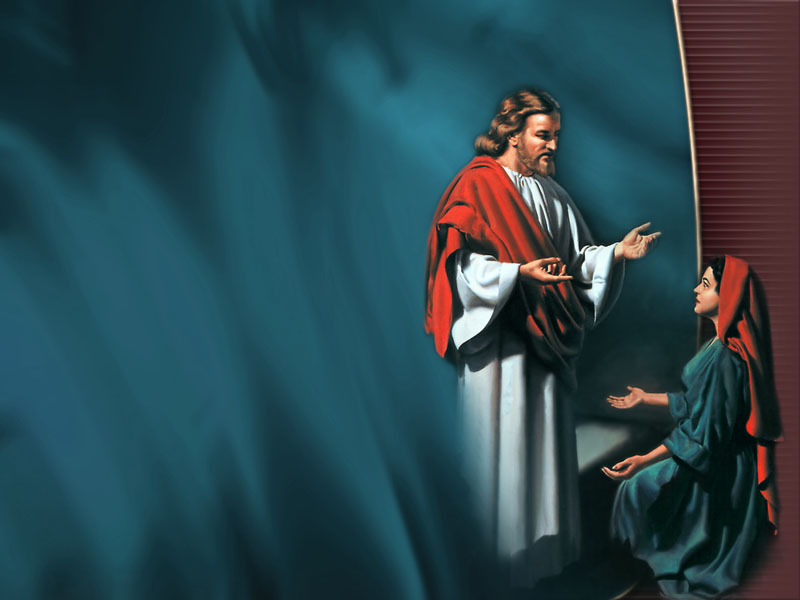 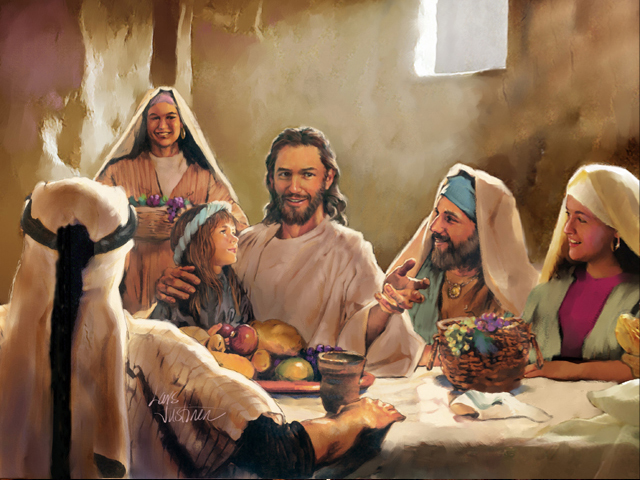 “Eu sou a videira, vós, os ramos. Quem permanece em mim, e eu, nele, esse dá muito fruto; porque sem mim nada podeis fazer.” João 15:5
Cristo instrui os crentes de Filadélfia a suportar pacientemente as provas.
Ele, Jesus é o eterno guardador da chave, o possuidor de autoridade transcendente.
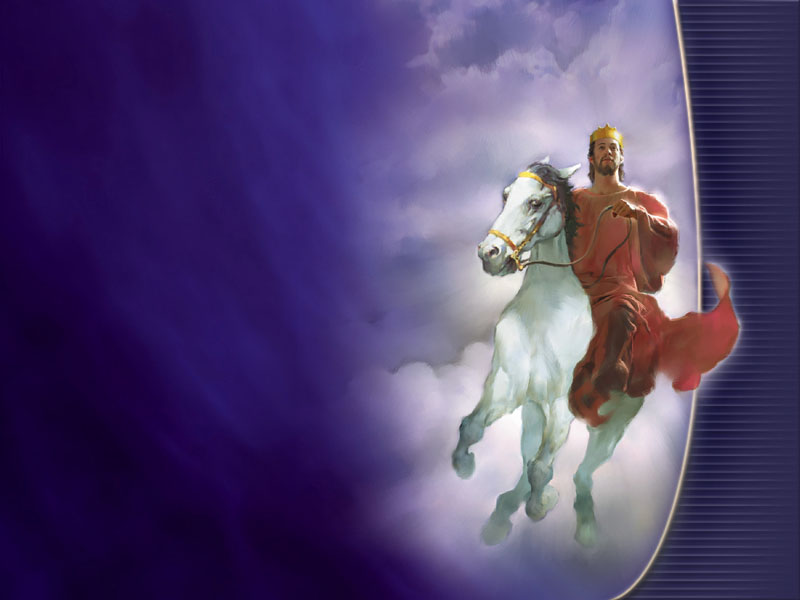 Época de Filadélfia
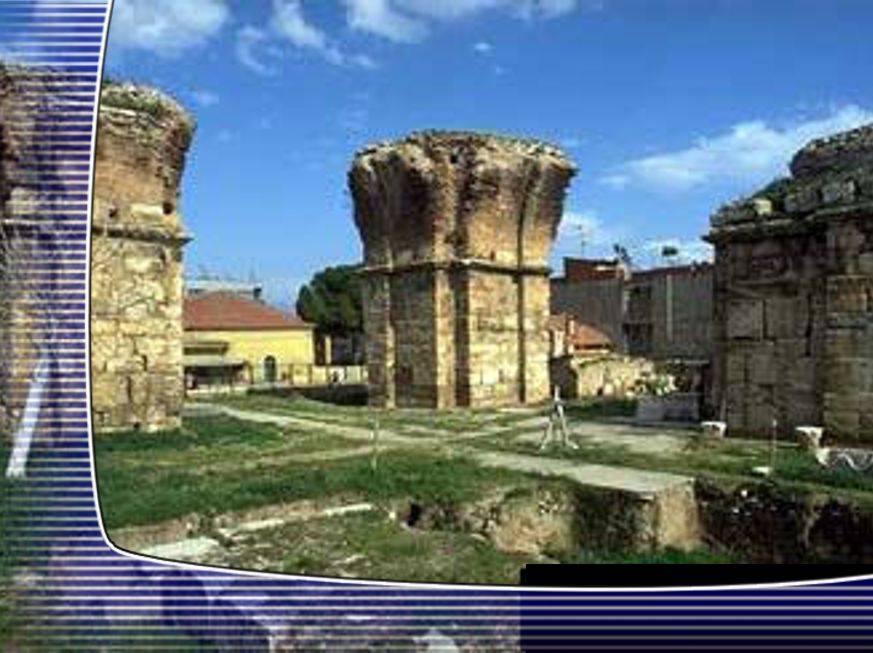 É a última parte do século XVIII e a primeira do século XIX.
O nascimento da expansão missionária e a organização das sociedades bíblicas.
Surgem os maiores reavivamentos da história, início do estudo de Daniel e Apocalipse.
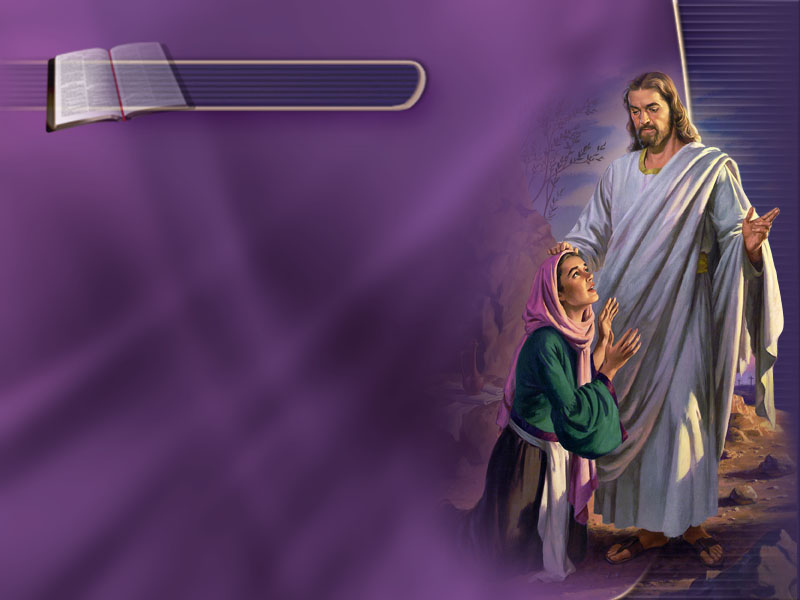 Recompensa:
Jesus prometeu que os Vencedores receberiam “o nome de meu Deus, o nome da cidade de meu Deus, a nova Jerusalém ...e o meu novo nome.”
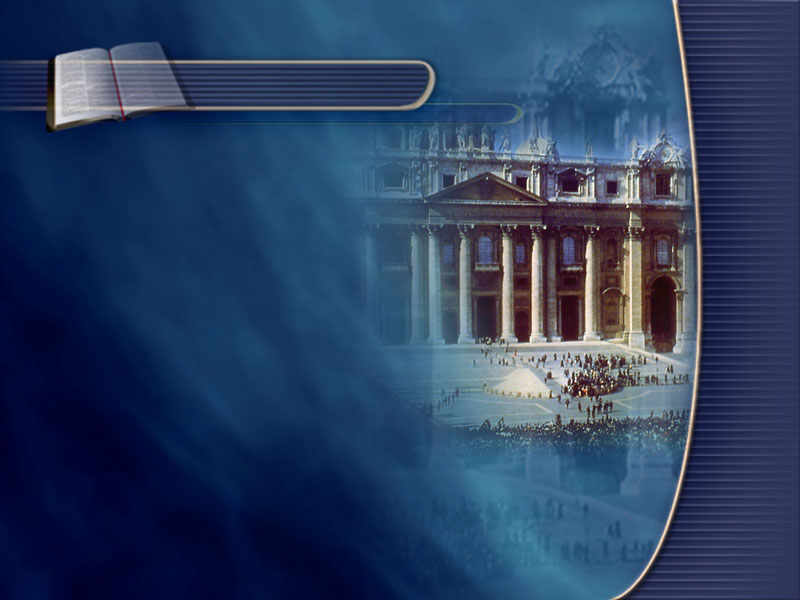 Laodicéia
A Era Presente
Laodicéia, constituía-se na cidade paraíso dos homens de negócios.
Era muitíssimo rica e orgulhava-se desse fato.
No ano 60 DC Laodicéia foi arrasada por um terremoto, mas tinha tantas condições financeiras que recusou auxílio de Roma. A cidade foi reconstituída com seus próprios recursos.
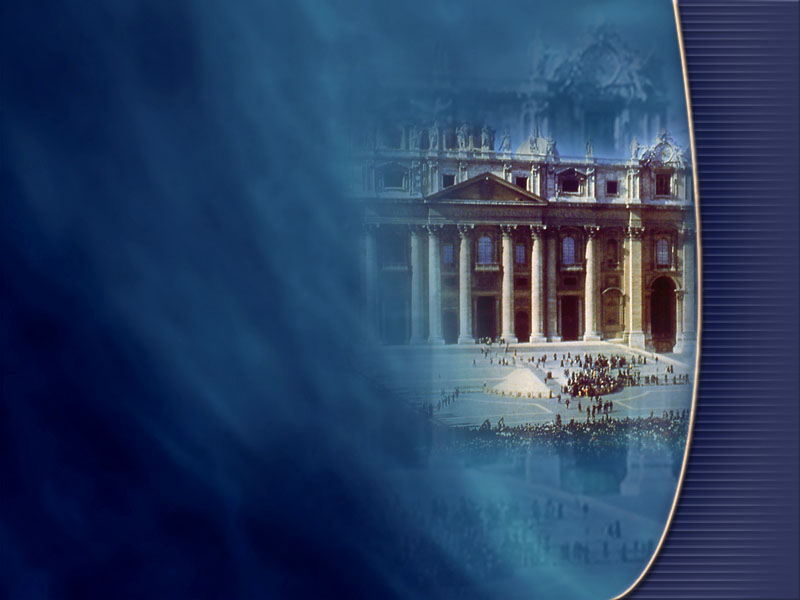 Sua grande riqueza provinha do comércio e atividade bancária.
A lã preta de Laodicéia era usada para confeccionar cobertores e roupas de luxo.
Laodicéia também era notável por sua escola de medicina e por um colírio fabricado com ingredientes locais.
Havia um aqueduto que conduzia água de uma fonte de águas quentes e chegavam na cidade mornas, não era própria para beber mas apropriada para banho.
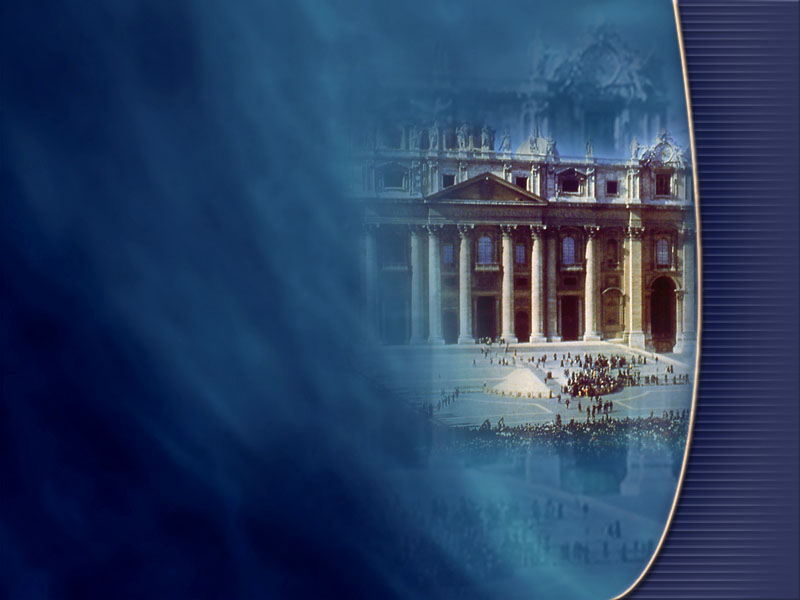 Laodicéia representa que característica para o nosso tempo?
“Ao anjo da igreja em Laodicéia escreve: Estas coisas diz o Amém, a testemunha fiel e verdadeira, o princípio da criação de Deus: Conheço as tuas obras, que nem és frio nem quente. Quem dera fosses frio ou quente! Assim, porque és morno e nem és quente nem frio, estou a ponto de vomitar-te da minha boca; pois dizes: Estou rico e abastado e não preciso de coisa alguma, e nem sabes que tu és  infeliz, sim, miserável, pobre, cego e nu.
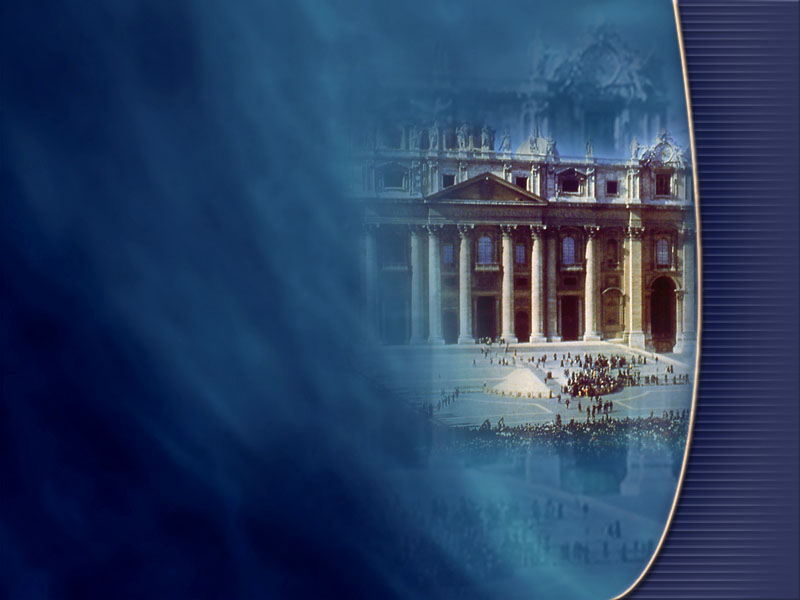 Aconselho-te que de mim compres ouro refinado pelo fogo para te enriqueceres,  vestiduras brancas para te vestires, a fim de que não seja manifesta a vergonha da tua nudez, e colírio para ungires os olhos, afim de que vejas. Eu repreendo e disciplino a quantos amo. Sê, pois, zeloso e arrepende-te. Eis que estou à porta e bato; se alguém ouvir a minha voz e abrir a porta, entrarei em sua casa e cearei com ele, e ele, comigo.”                                       Apocalipse 3:14-20
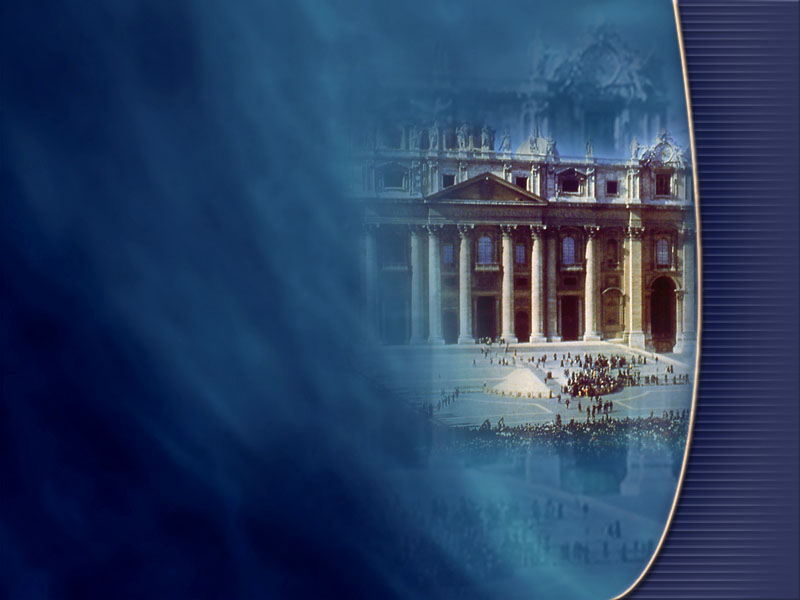 “Ao vencedor, dar-lhe-ei sentar-se comigo no meu trono, assim como também eu venci e me sentei com meu Pai no seu trono. Quem tem ouvidos, ouça o que o Espírito diz às igrejas.”
Apocalipse 3:21 e 22
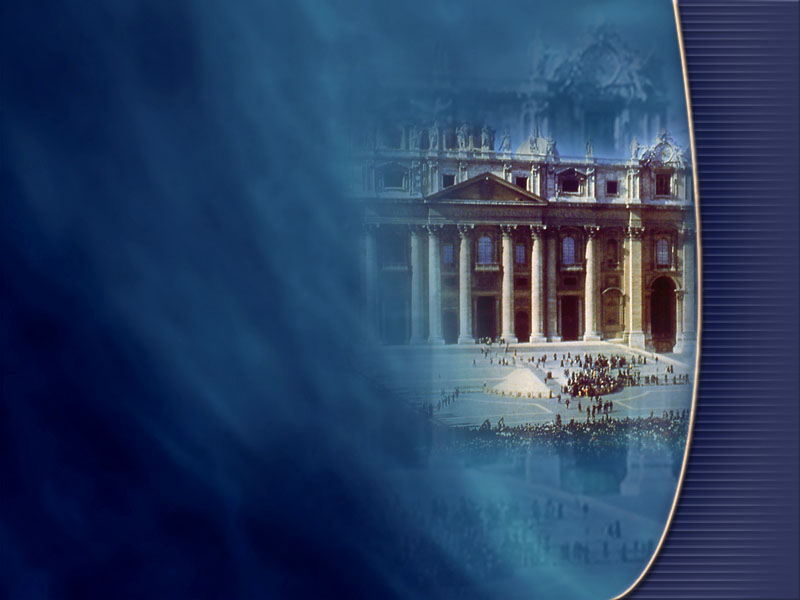 Elogio:
Não há
Repreensão:
“...nem és frio, nem quente ...porque és morno, estou a ponto de vomitar-te da minha boca.” v. 15 e 16
Laodicéia compartilha seu orgulho e auto-suficiência, mas sem razão. Jesus enviou então reprovação particularmente severa.
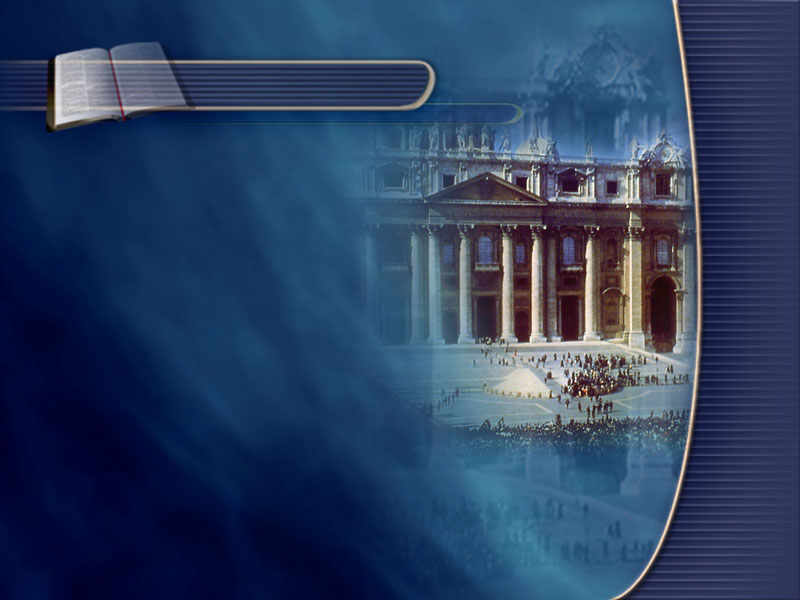 Conselho:
“Aconselho-te que de mim compres ouro refinado pelo fogo, para te enriqueceres,  vestiduras brancas, para te vestires, a fim de que não seja manifesta a vergonha da tua nudez, e colírio para ungires os olhos, a fim de que vejas.”
Apocalipse 3:18
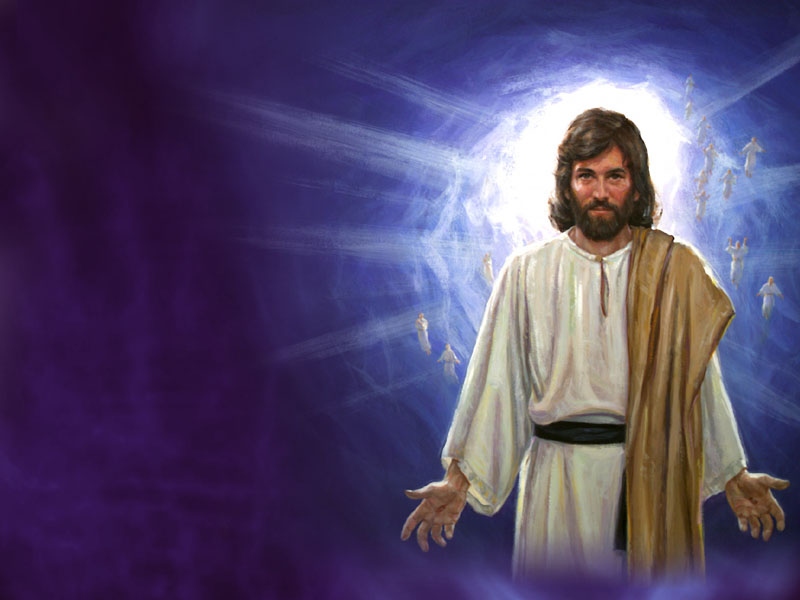 Ouro, de Cristo que é a fonte da verdadeira riqueza.
Roupas brancas, da justiça de Cristo. Não as pretas do orgulho de Laodicéia.
Colírio do Espírito Santo e não o de Laodicéia.
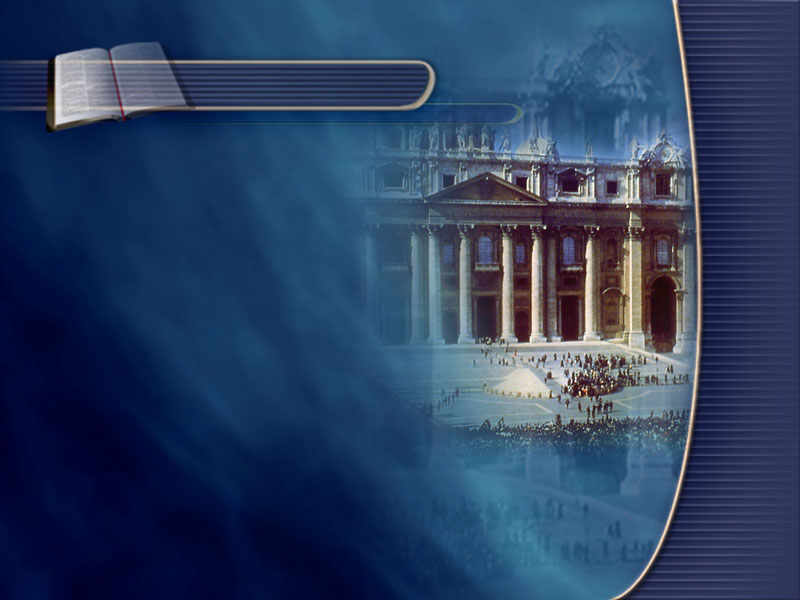 A Recompensa:
“Eis que estou à porta e bato; se alguém ouvir a minha voz e abrir a porta, entrarei em sua casa e cearei com ele, e ele, comigo. Ao vencedor, dar-lhe-ei sentar-se comigo no meu trono, assim como também eu venci e me sentei com meu Pai no seu trono. Quem tem ouvidos, ouça o que o Espírito diz às igrejas.”
Apocalipse 3:20-22
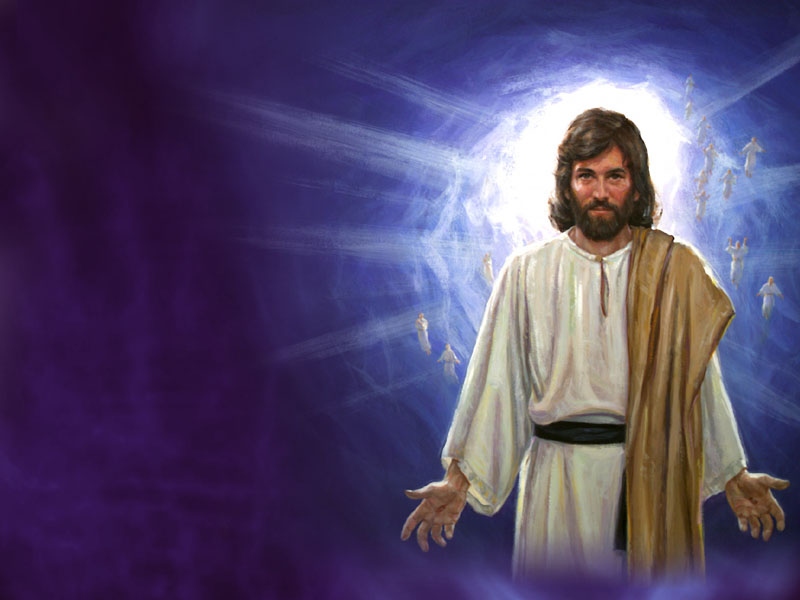 Apesar da triste condição de Laodicéia Deus continua a amá-la; não tolera seus erros, mas lhe dirige os conselhos mais comovedores e inclusive faz o mais terno oferecimento.
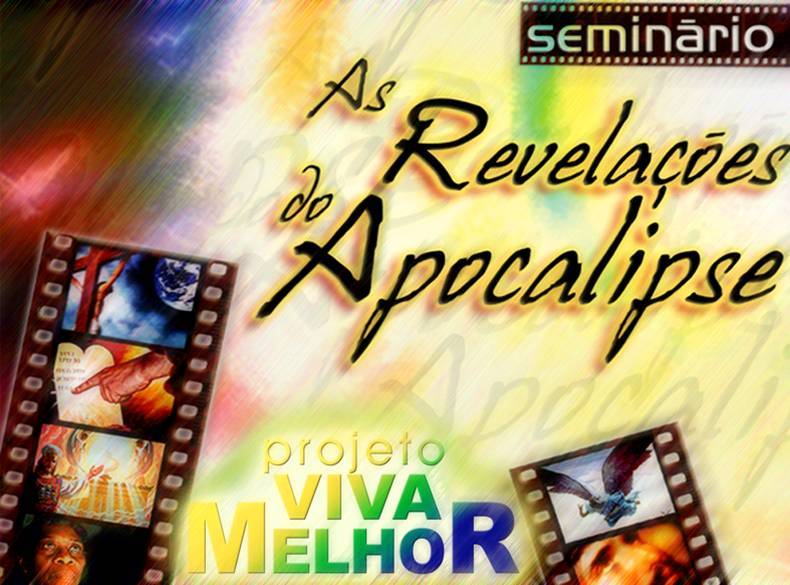